MIS-C
A gyermekintenzív osztály szerepe a pandémiában
2019-ben Vuhanból induló pandémia
2020 tavaszán olasz majd később brit és amerikai közlemények Kawasaki-kórhoz hasonló kórképek halmozódásáról
SARS-CoV-2 kóroki szerepe valószínűsíthető, jellemzően a fertőzést követően 2-4 héttel 
PIMS-TS (Pediatric multisystem inflammatory syndrome temporally associated with COVID-19), MIS-C (Multiinflammatory Syndrome in Children), post-COVID Kawasaki-like Syndrome
WHO, CDC, Royal College of Pediatrics and Child Health
Több szervi gyulladás
Immunológia
Citokin profil különbözik a súlyos állapotú SARS-CoV-2 fertőzött betegekétől
Emelkedett IL-8 COVID-19-ben → lymphopaenia
Emelkedett IL-7 COVID-19-ben → T-sejtszám
Sok hasonlóságot mutat a Kawasaki-kórral, de
Follikuláris helper T-sejtszám alacsonyabb a SARS-CoV-2 infekción átesett gyerekeknél
SARS-CoV-2 infekción átesettek esetén magasabb volt a central memória (CM) és effector memória (EM) CD4+ T sejtszám, de alacsonyabb a  naiv CD4+ T sejtszám, mint Kawasaki-kór esetén
CD4- T-sejtszám (ált. CD8+ T-sejt) szignifikánsan alacsonyabb volt MIS-C-s gyerekeknél, mint enyhe SARS-CoV-2 fertőzöttek esetén.  
IL-17A szerepe fontos Kawasaki-kór esetén (Jia et al., 2010), de szignifikánsan alacsonyabb szintje volt, mint a MIS-C-s betegekben
Consiglio et al., The Immunology of Multisystem Inflammatory Syndrome in Children with COVID-19, Cell (2020), https://doi.org/10.1016/j.cell.2020.09.016
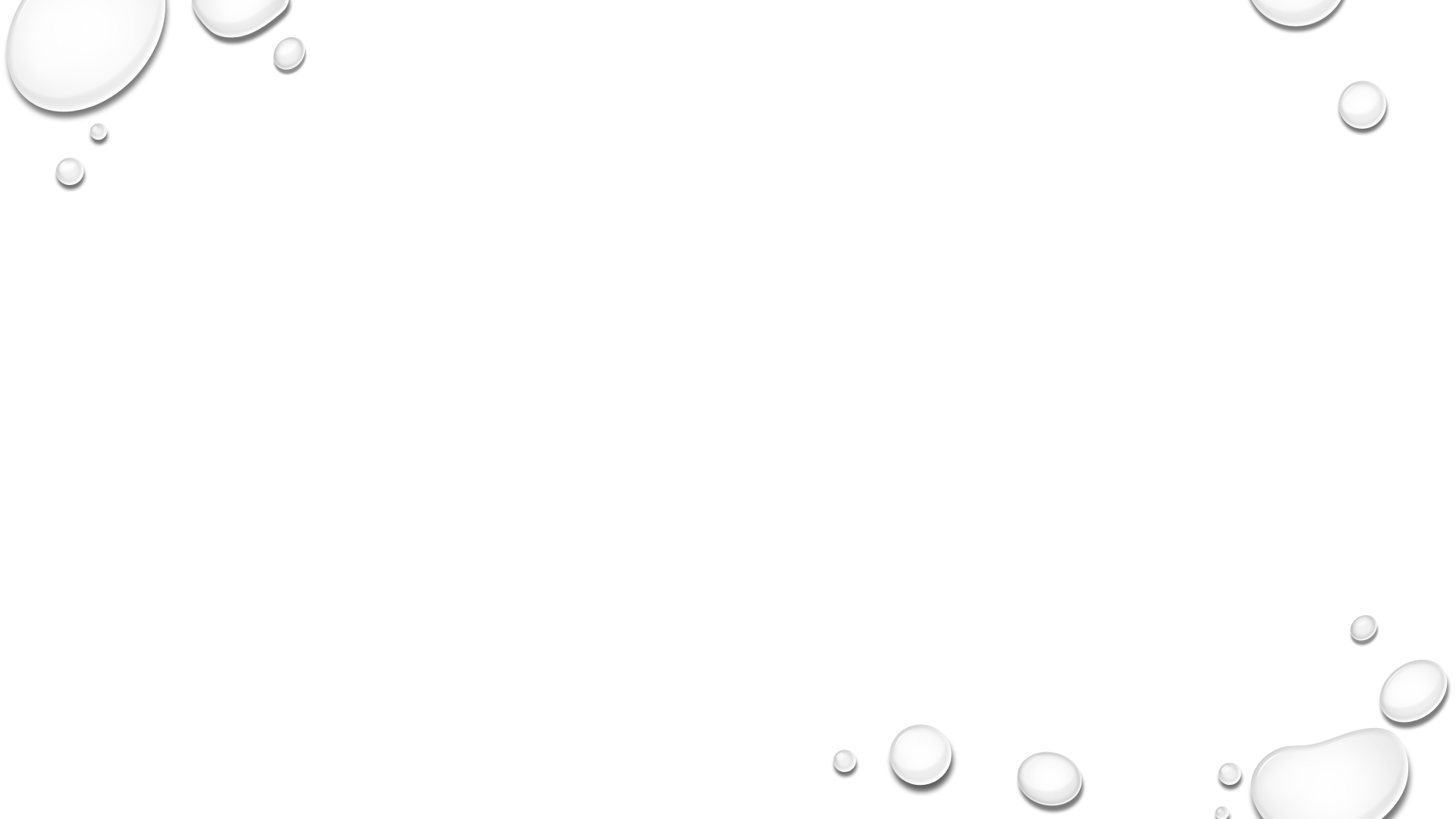 CDC kritériumrendszere
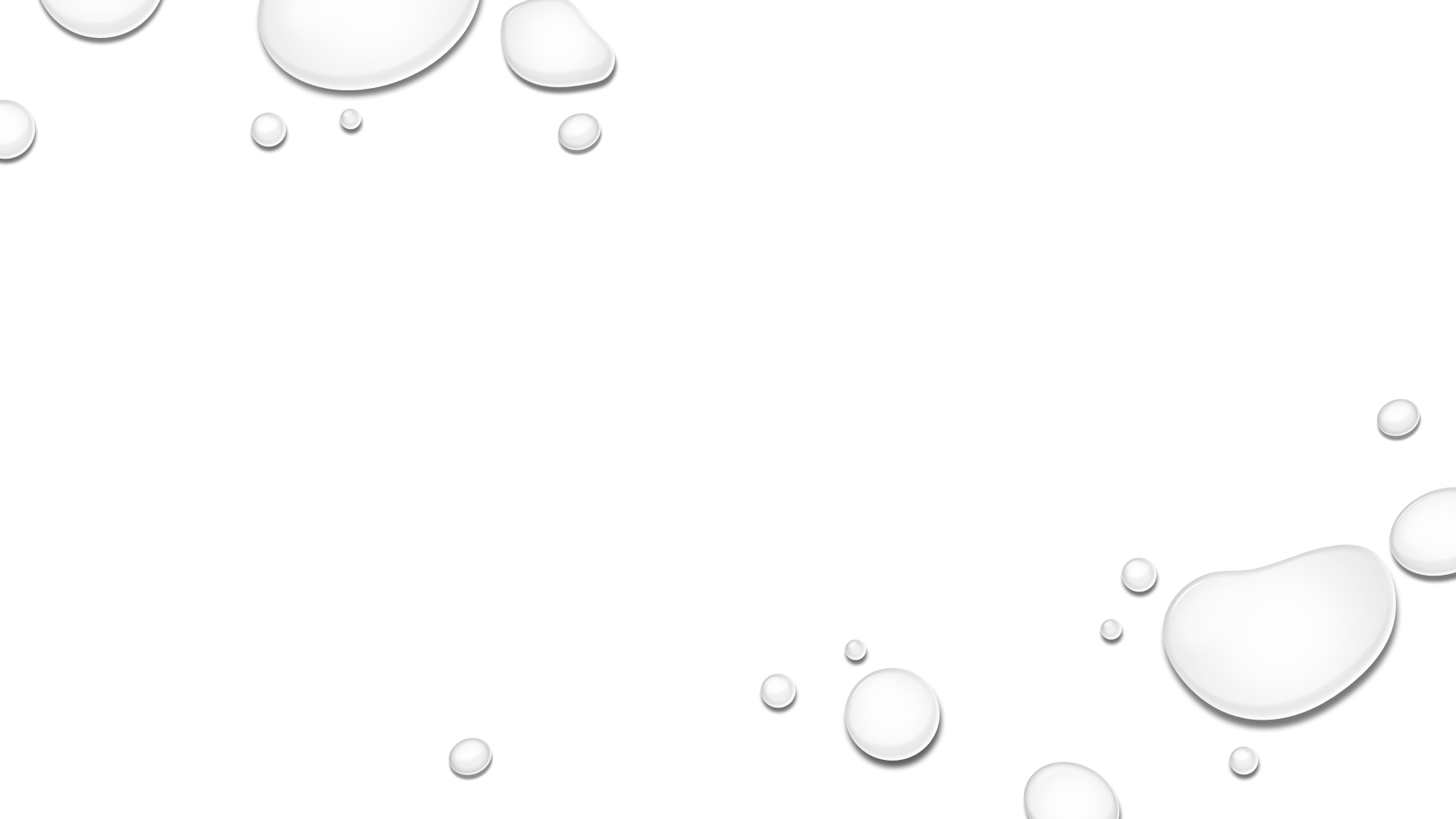 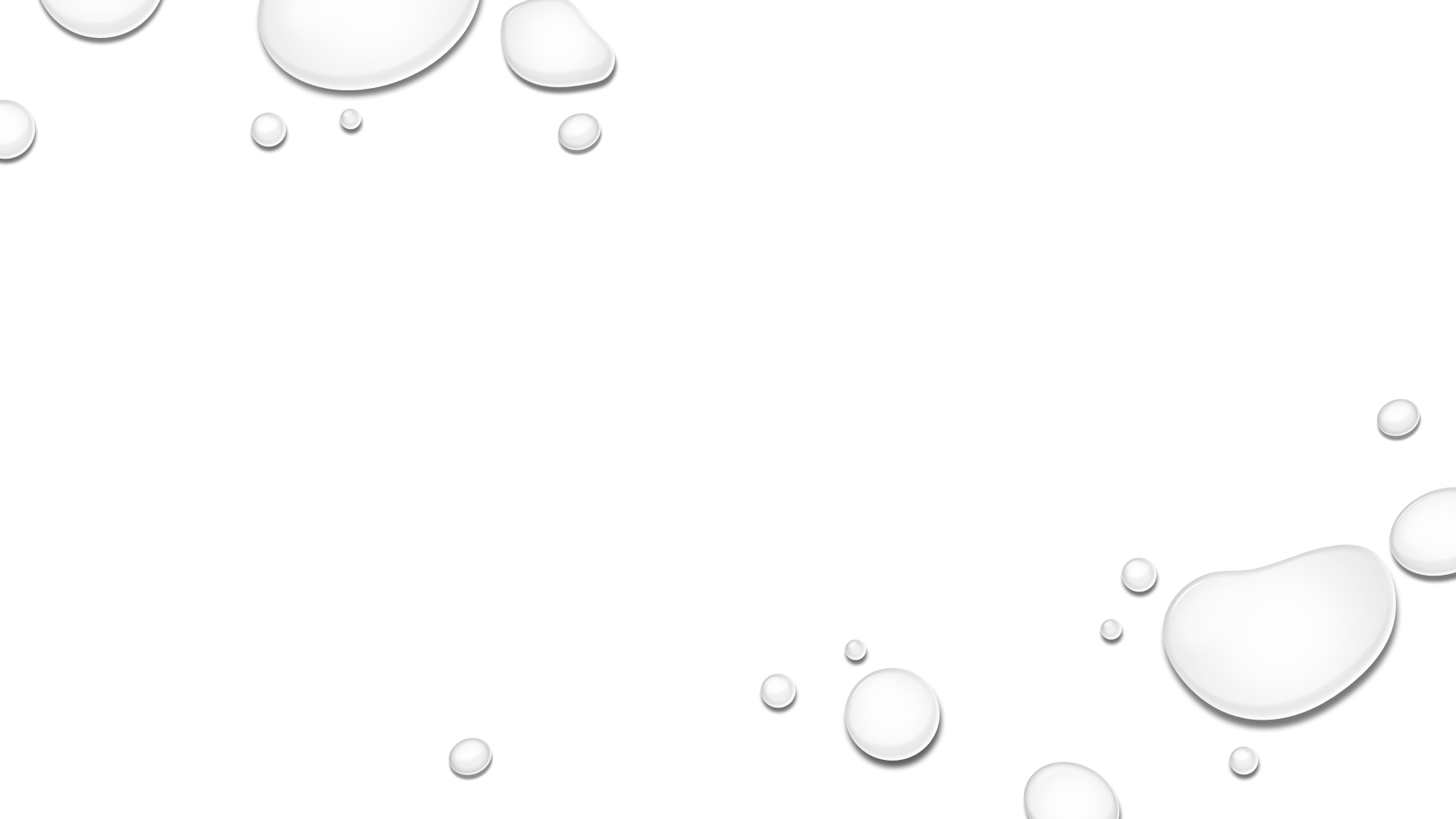 Életkor ≤ 21 év
24 órán túl tartó 38 fok feletti láz vagy láz szubjektív érzése
gyulladás laboratóriumi leletei 
CRP, süllyedés, prokalcitonin, fibrinogén, D-dimer, ferritin, laktát, LDH, IL-6, neutrophilia, lymphocytopenia, hypalbuminaemia
kórházi kezelést igénylő súlyos állapot, legalább két szerv vagy szervrendszer érintettségével 
keringés, vese, légzés, vérképzés, gasztrointesztinális rendszer, bőr, idegrendszer
más valószínűsíthető diagnózis hiánya
jelenlegi vagy nemrégi SARS-CoV-2 infekció 
PCR, antigén vagy antitest pozitivitás, illetve négy héten belüli kontaktus igazolt vagy valószínűsített COVID-19 esettel
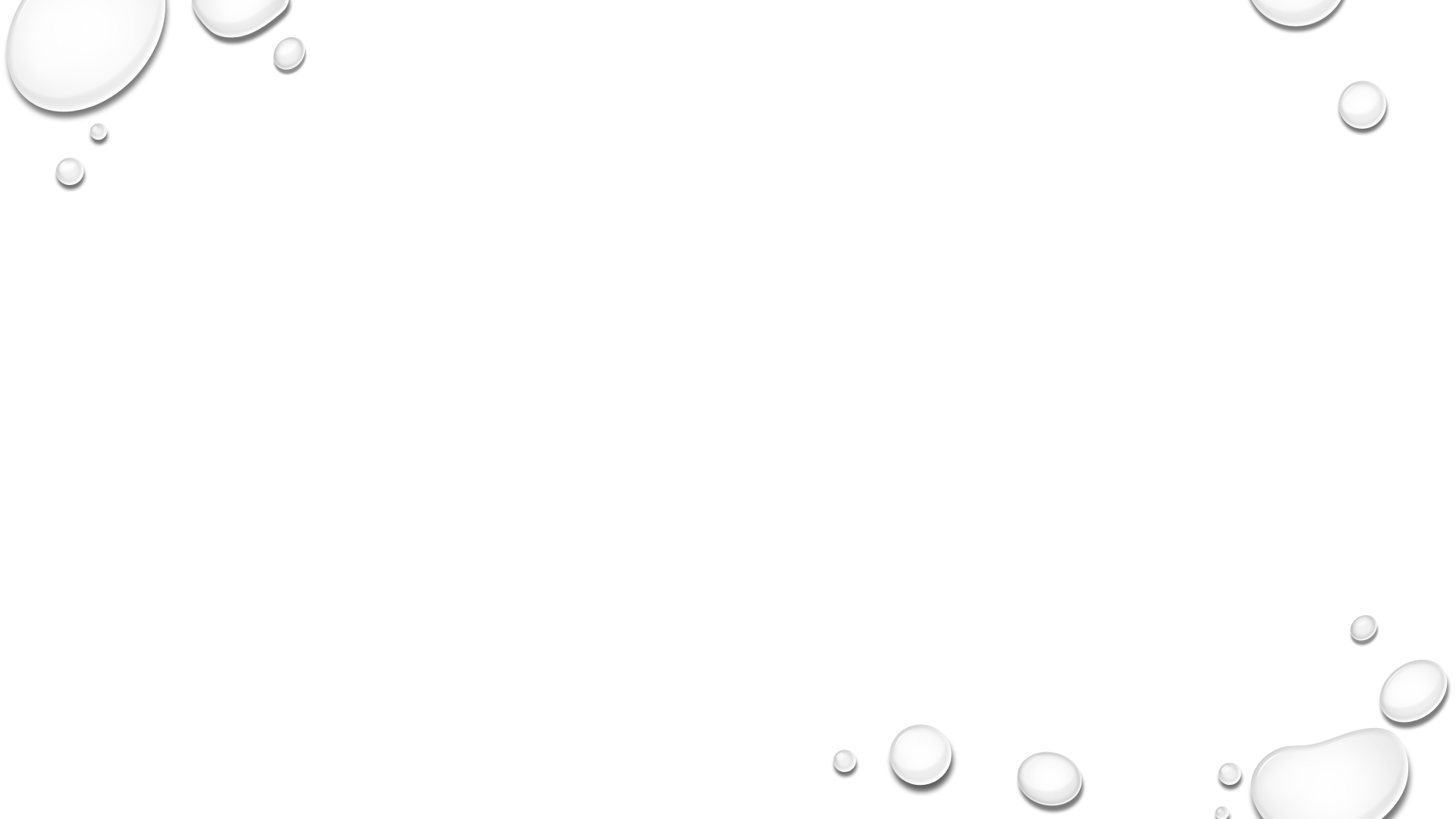 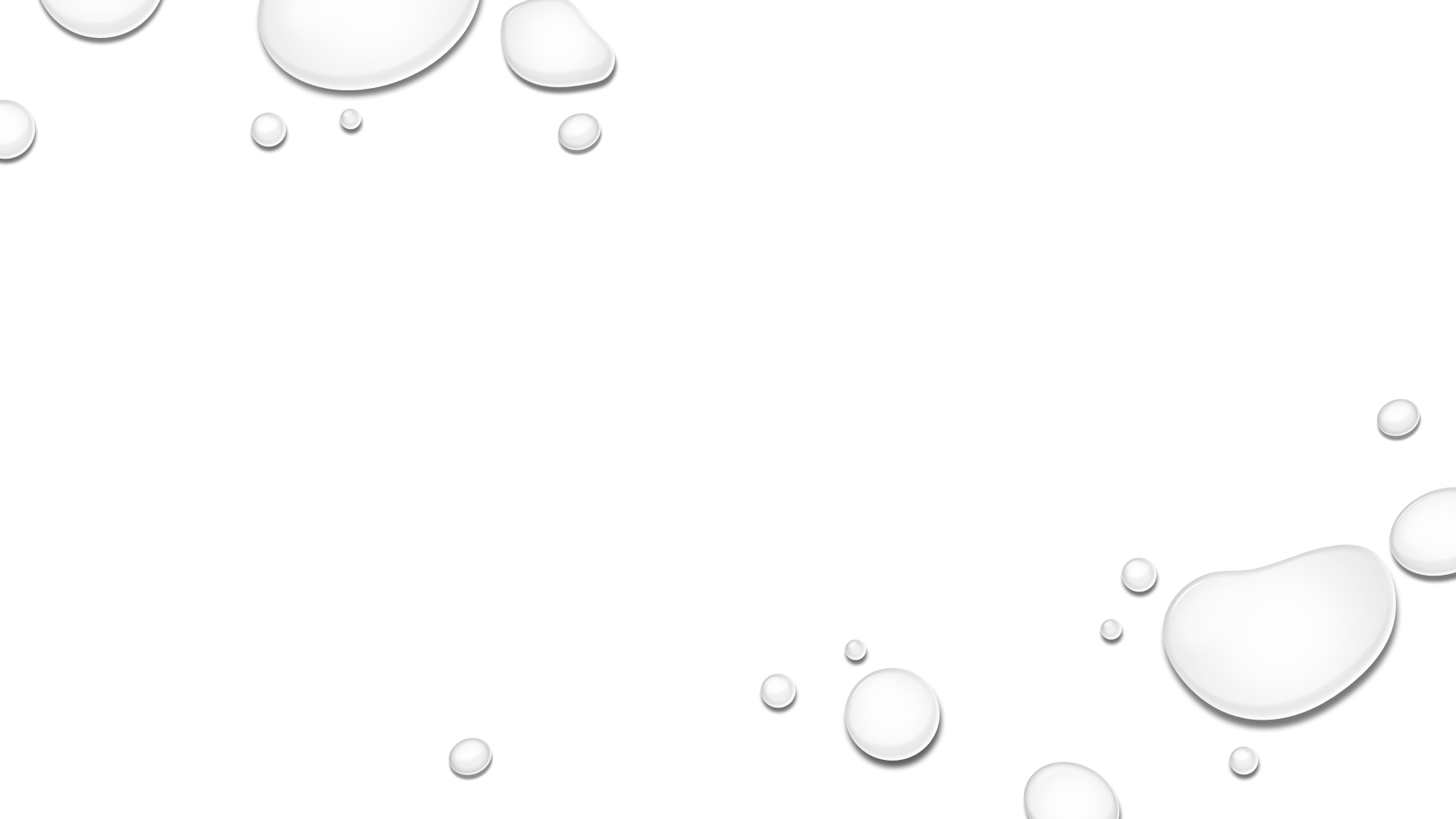 Csekklista
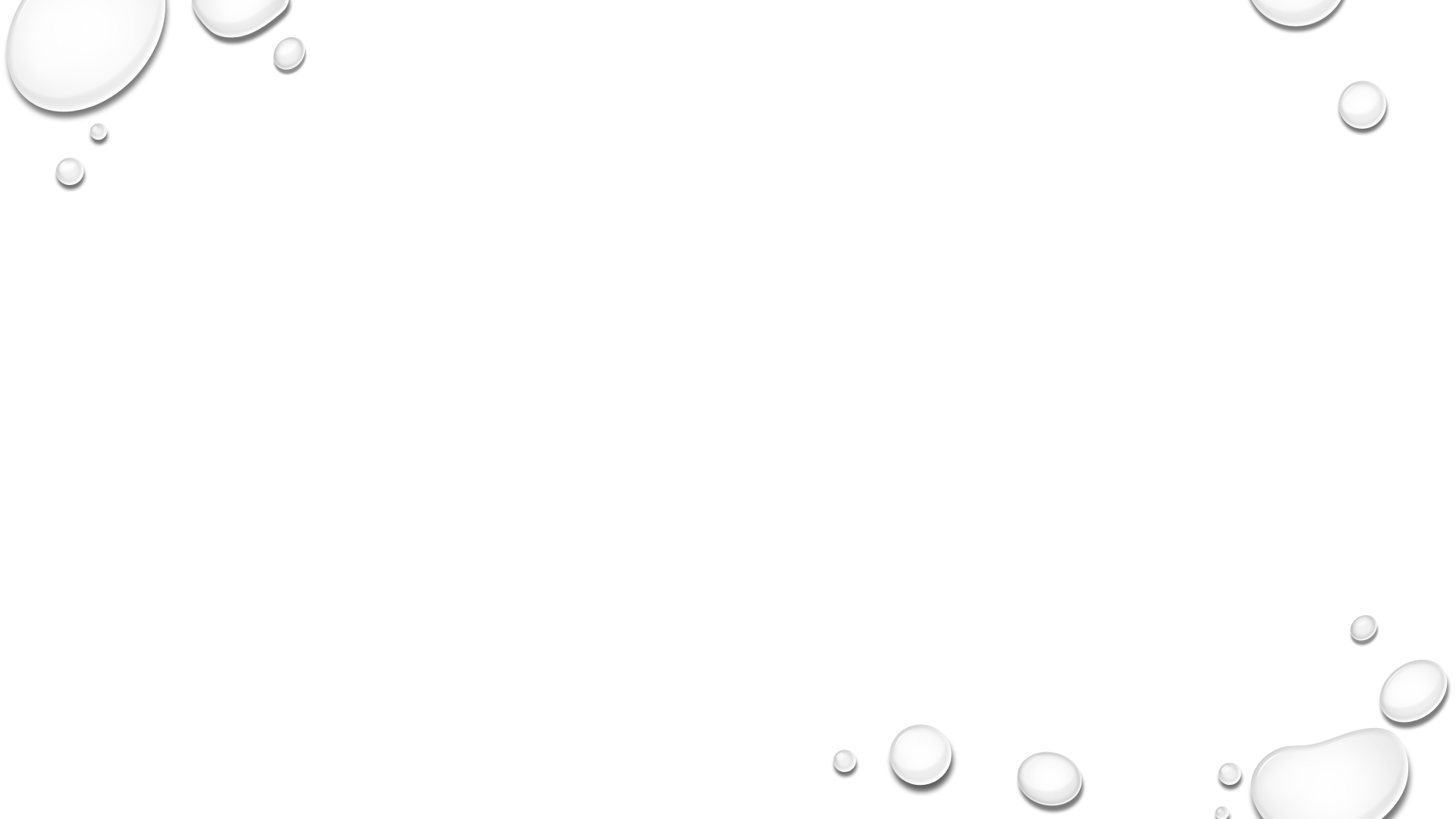 Differenciáldiagnózis
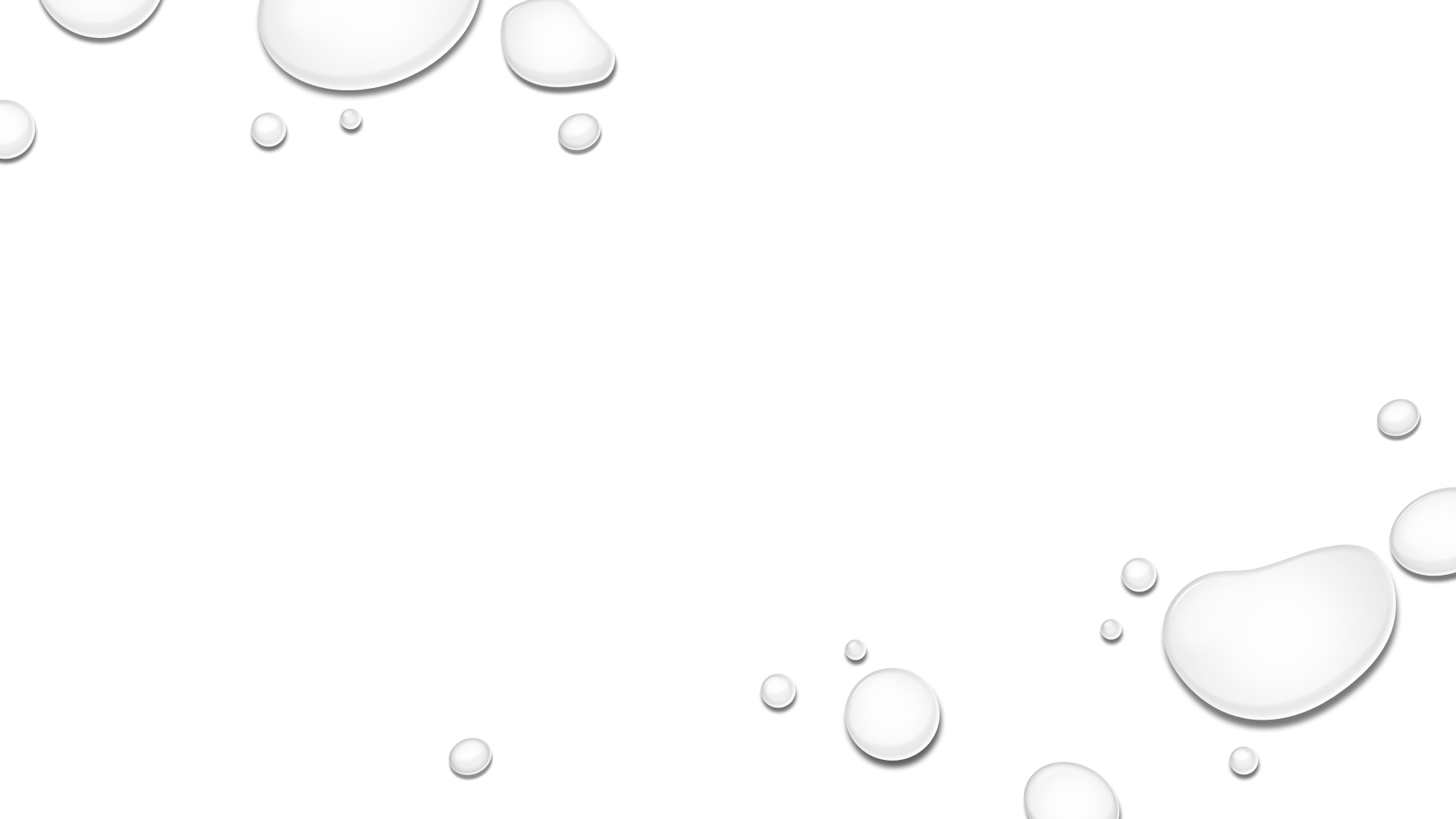 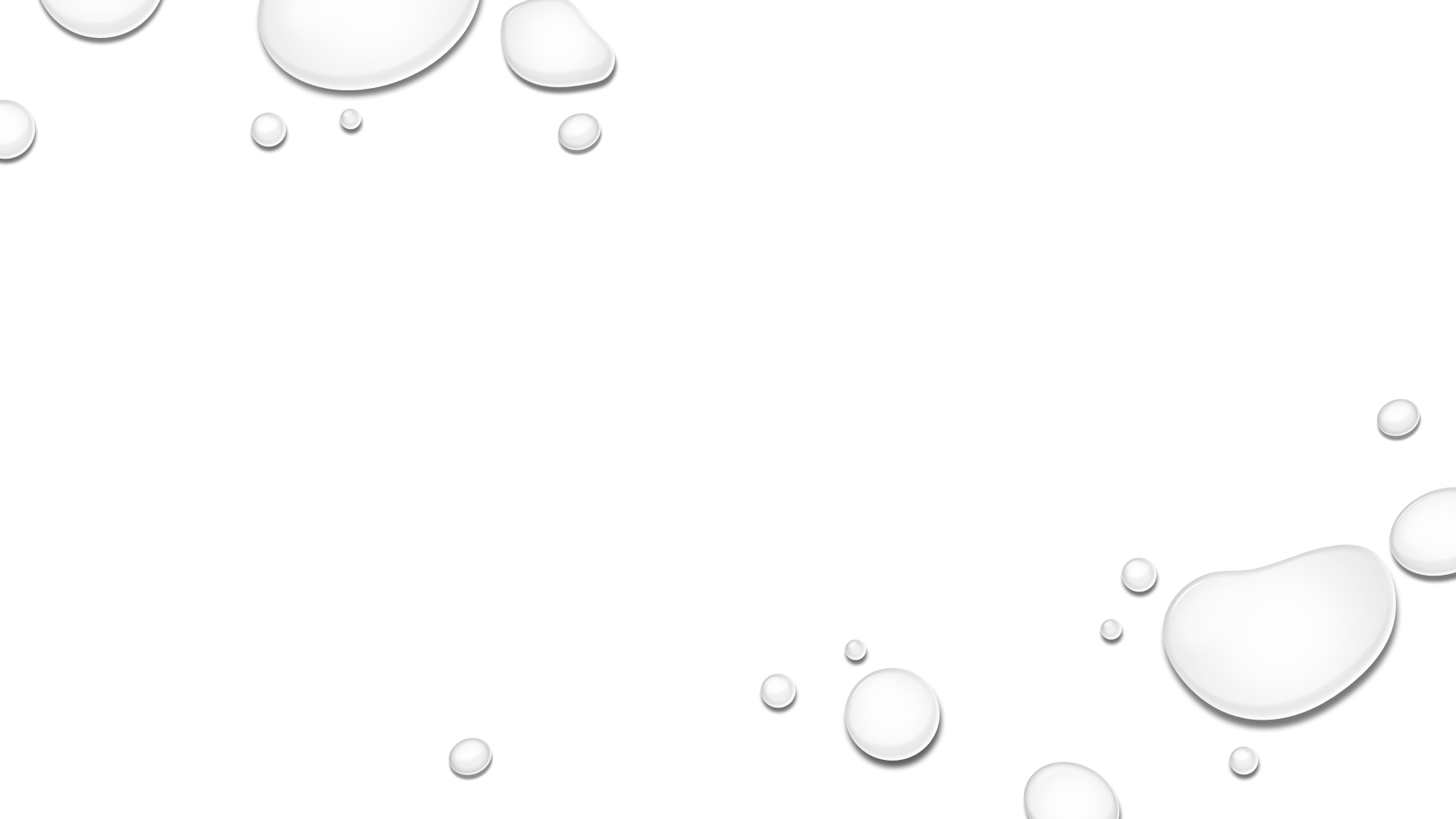 Akut hasi kórképek 
Képalkotó vizsgálatok
Fizikális vizsgálat
Szepszis
Tenyésztések
Képalkotó vizsgálatok
Pneumonia
Meningitis
Hematoonkológiai kórképek
Immunológiai folyamatok
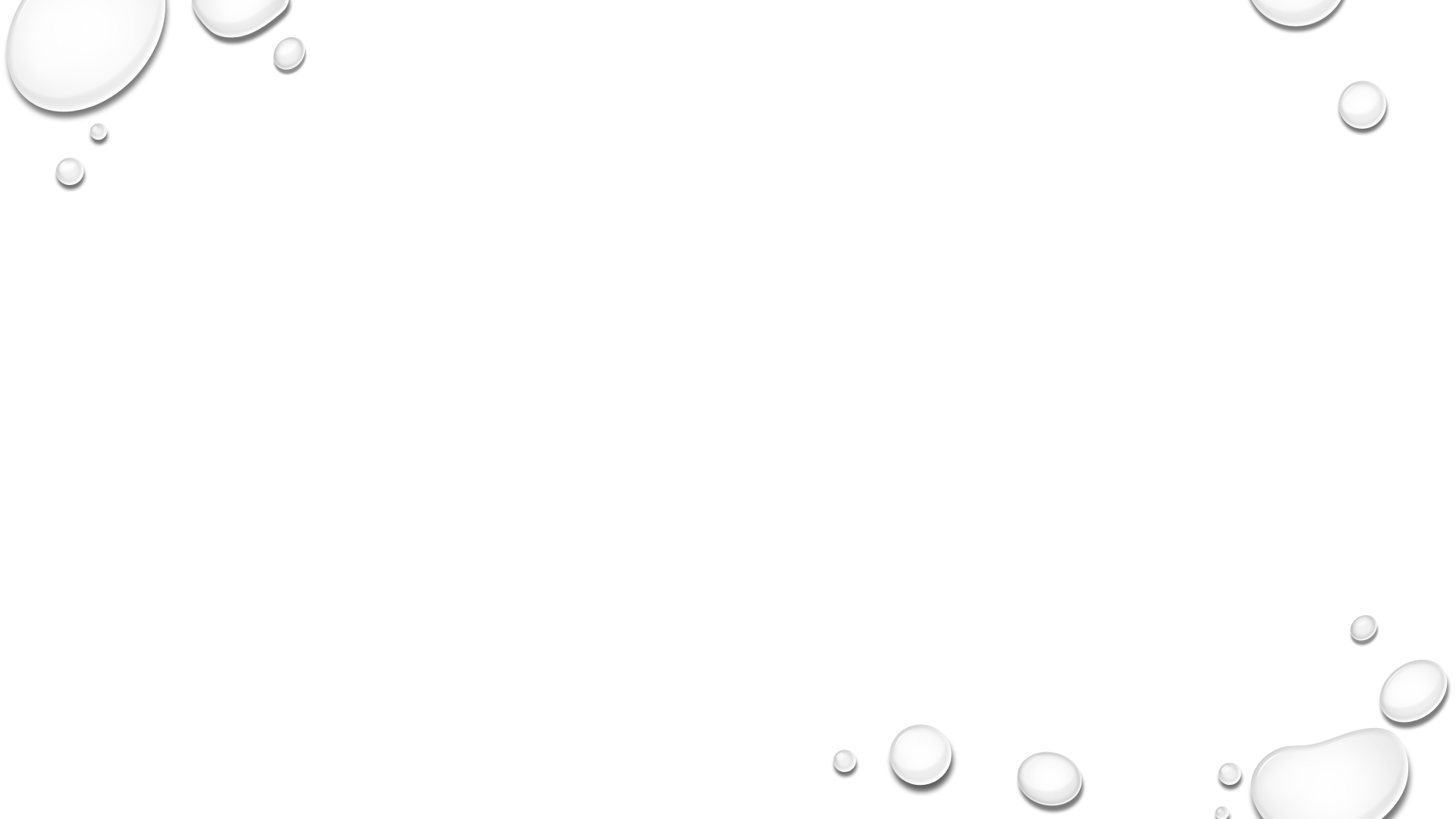 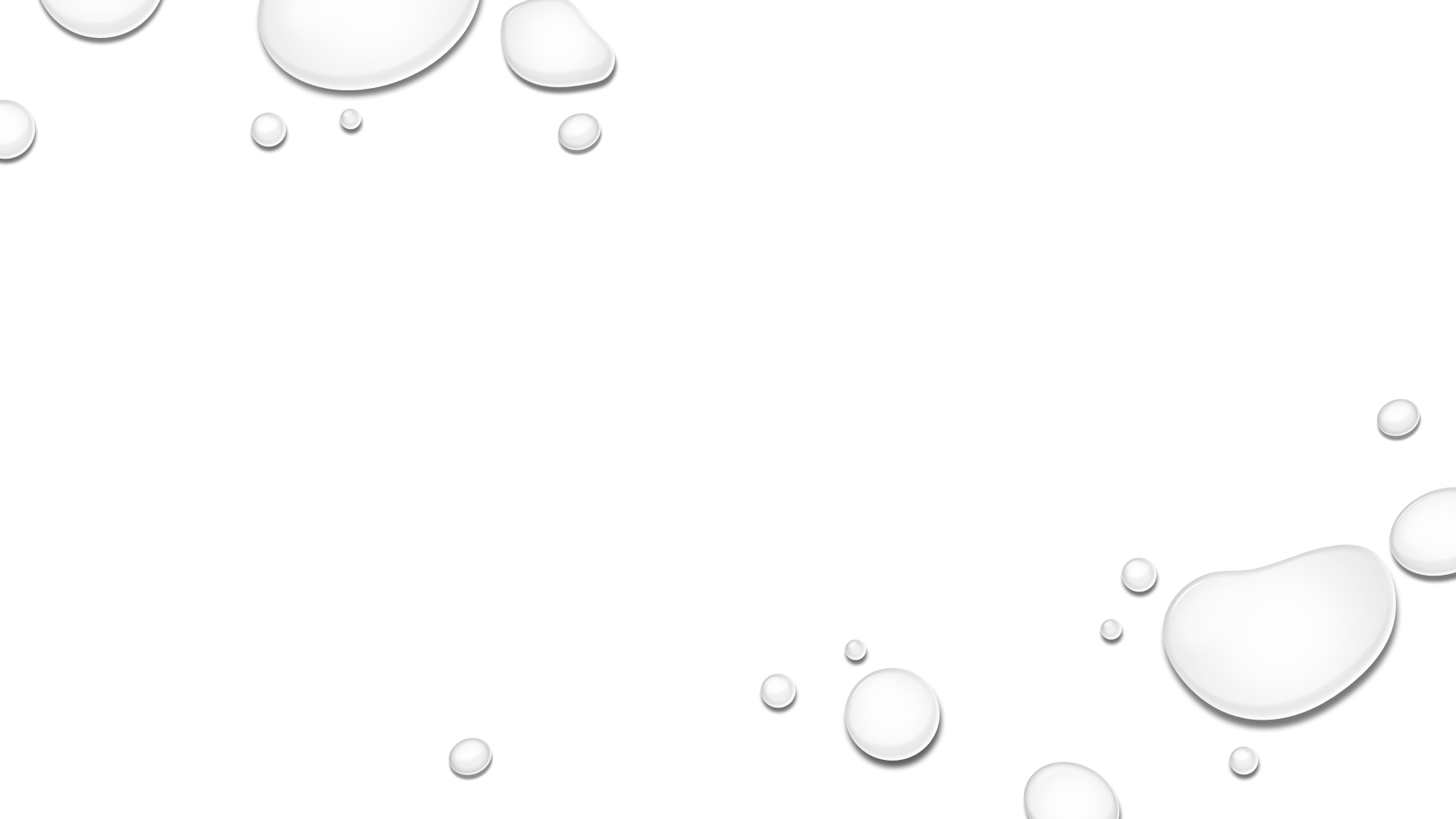 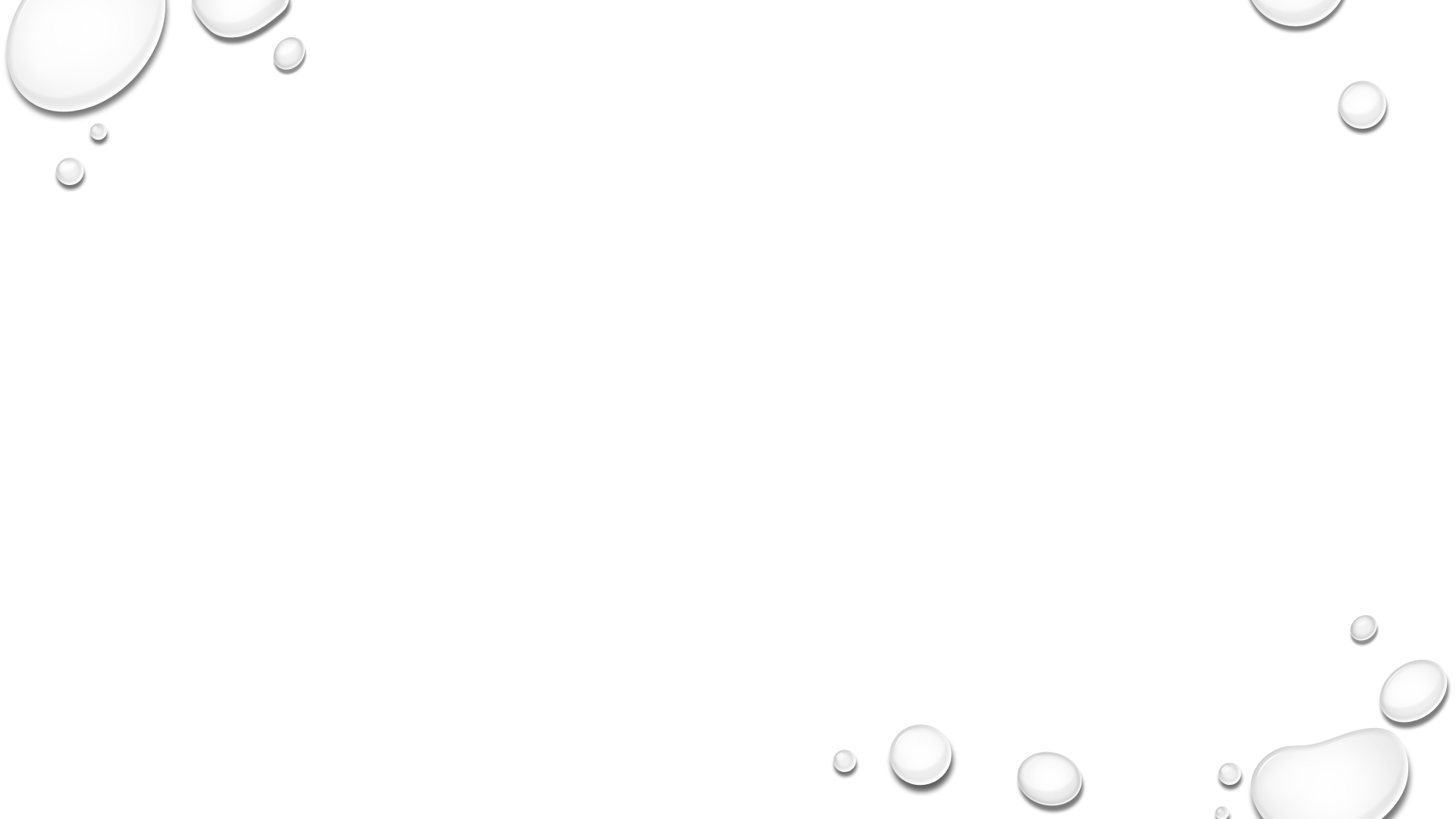 Diagnosztika
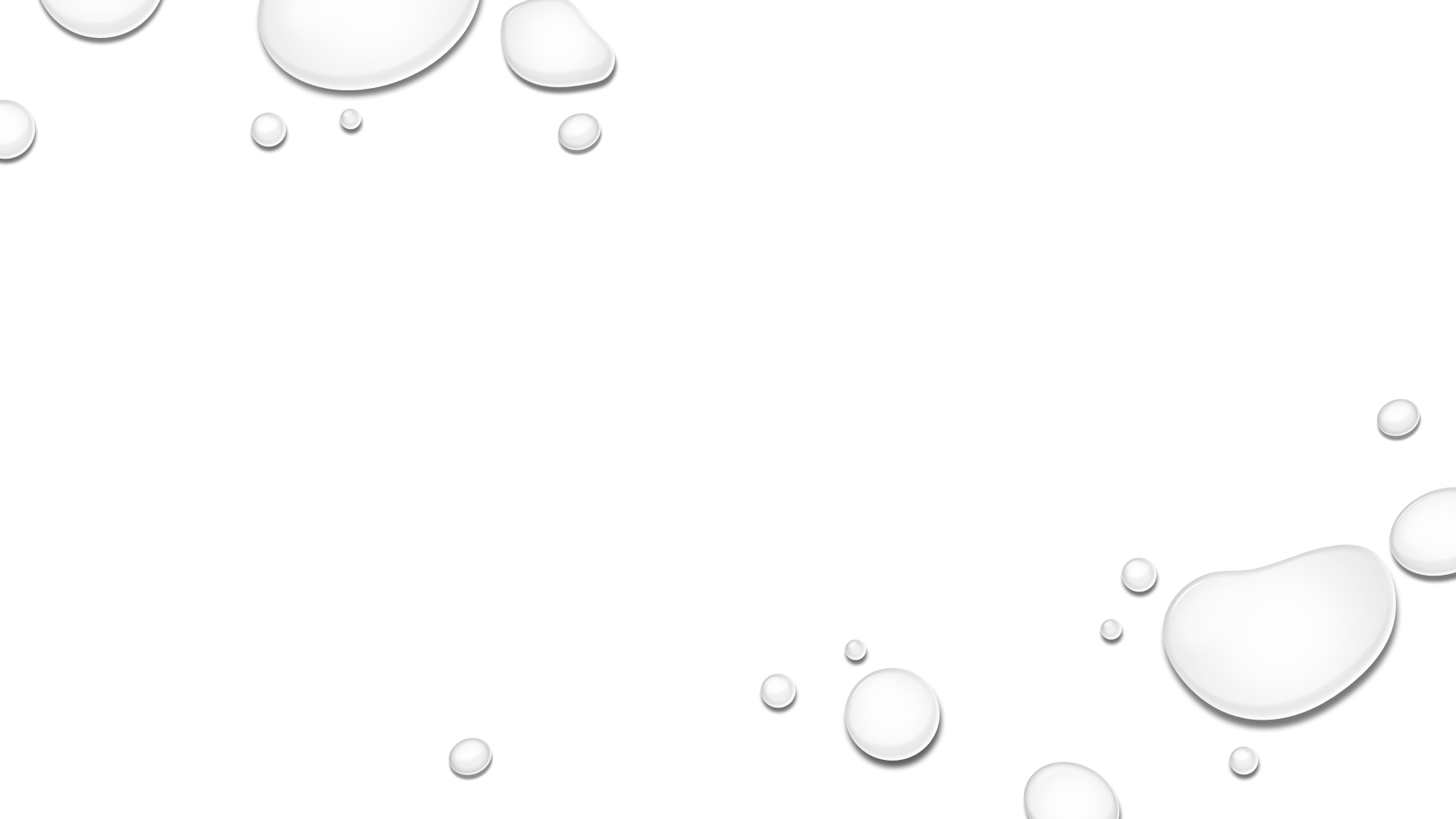 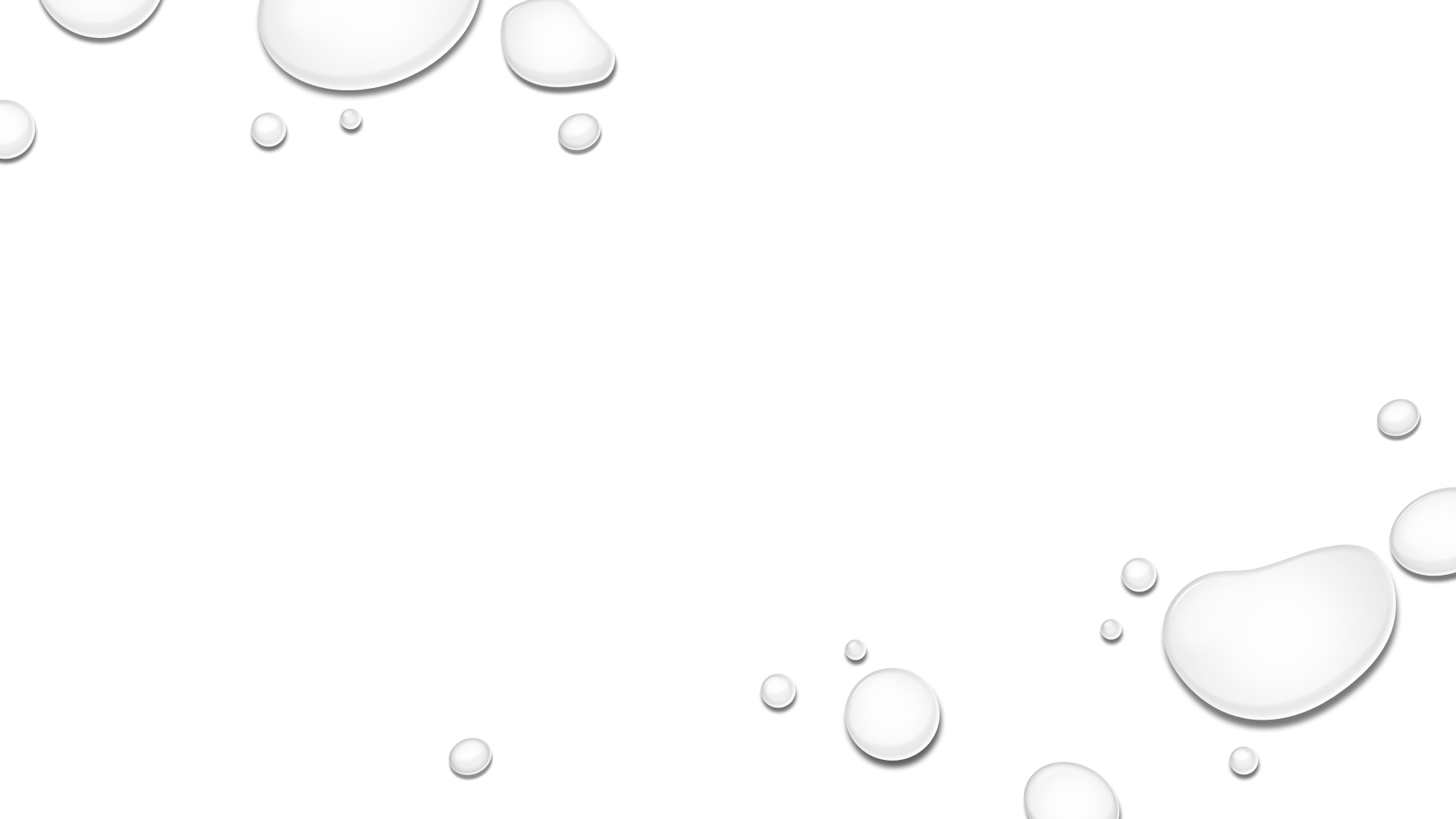 Laboratóriumi vizsgálatok:	
Vérkép (granulocytosis, lymphopenia)
Gyulladásos markerek (CRP, PCT, ferritin)
Véralvadási rendszer (emelkedett D-dimer, fibrinogén, alvadási zavarok) 
Szervi érintettség jelei (Troponin, proBNP, vesefunkció, májfunkció)
Mikrobiológiai vizsgálatok (SARS-CoV-2 PCR, AT, hemokultúra, tenyésztések)
Immunglobulin szintek
Képalkotó vizsgálatok
Hasi, mellkasi UH
ECHO
EKG
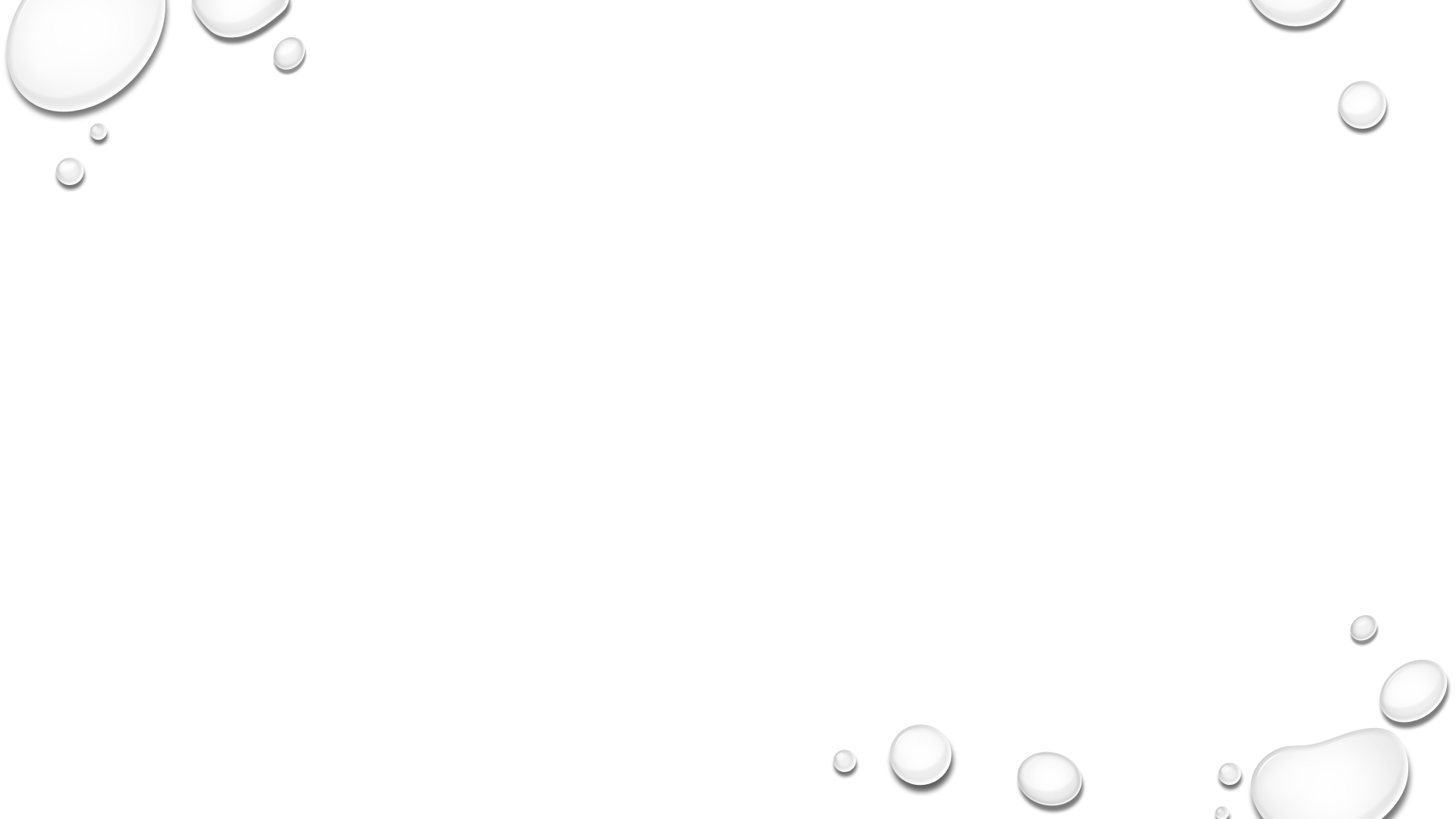 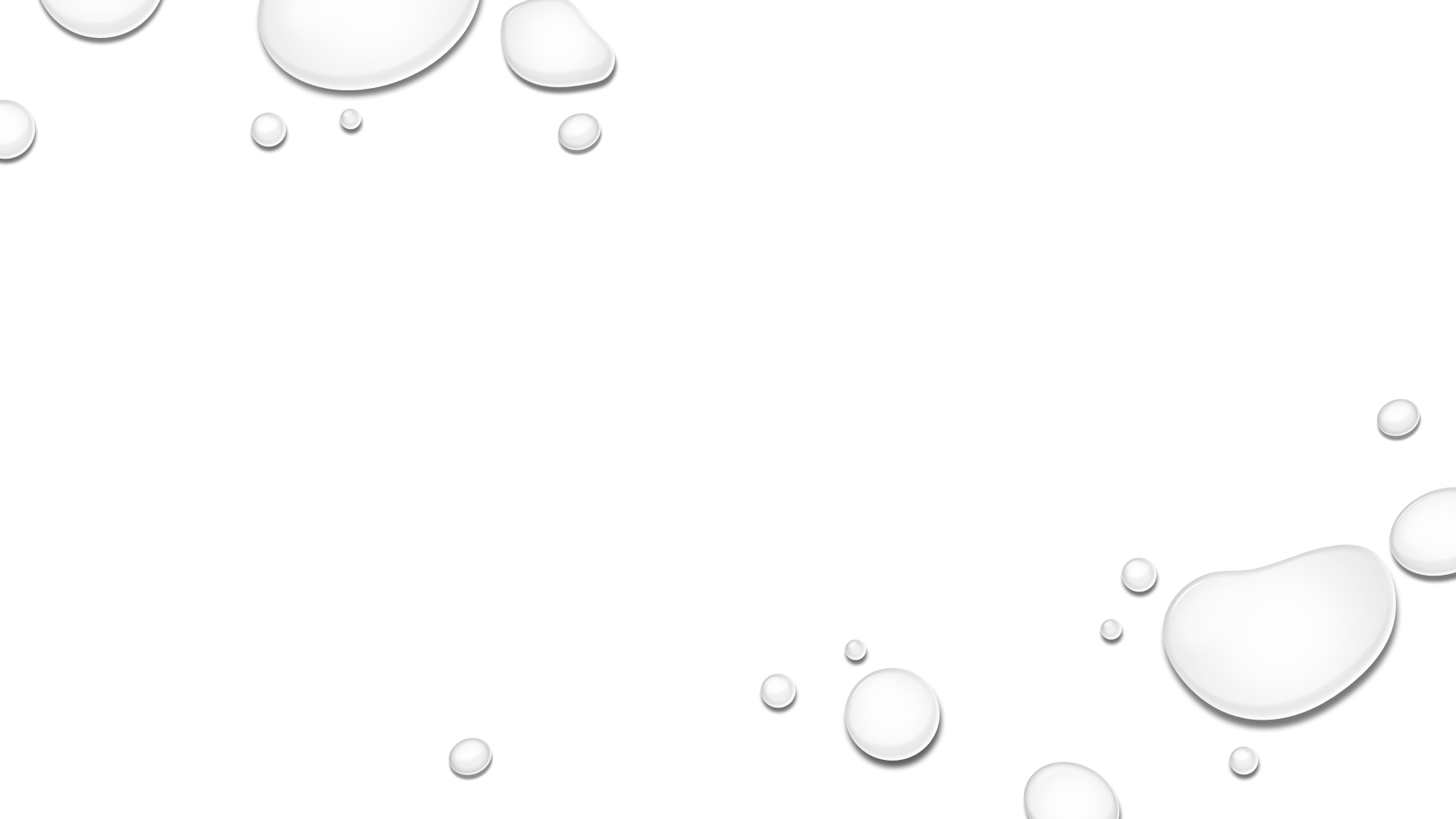 TerápiaElső vonal
TerápiaMásodik vonal
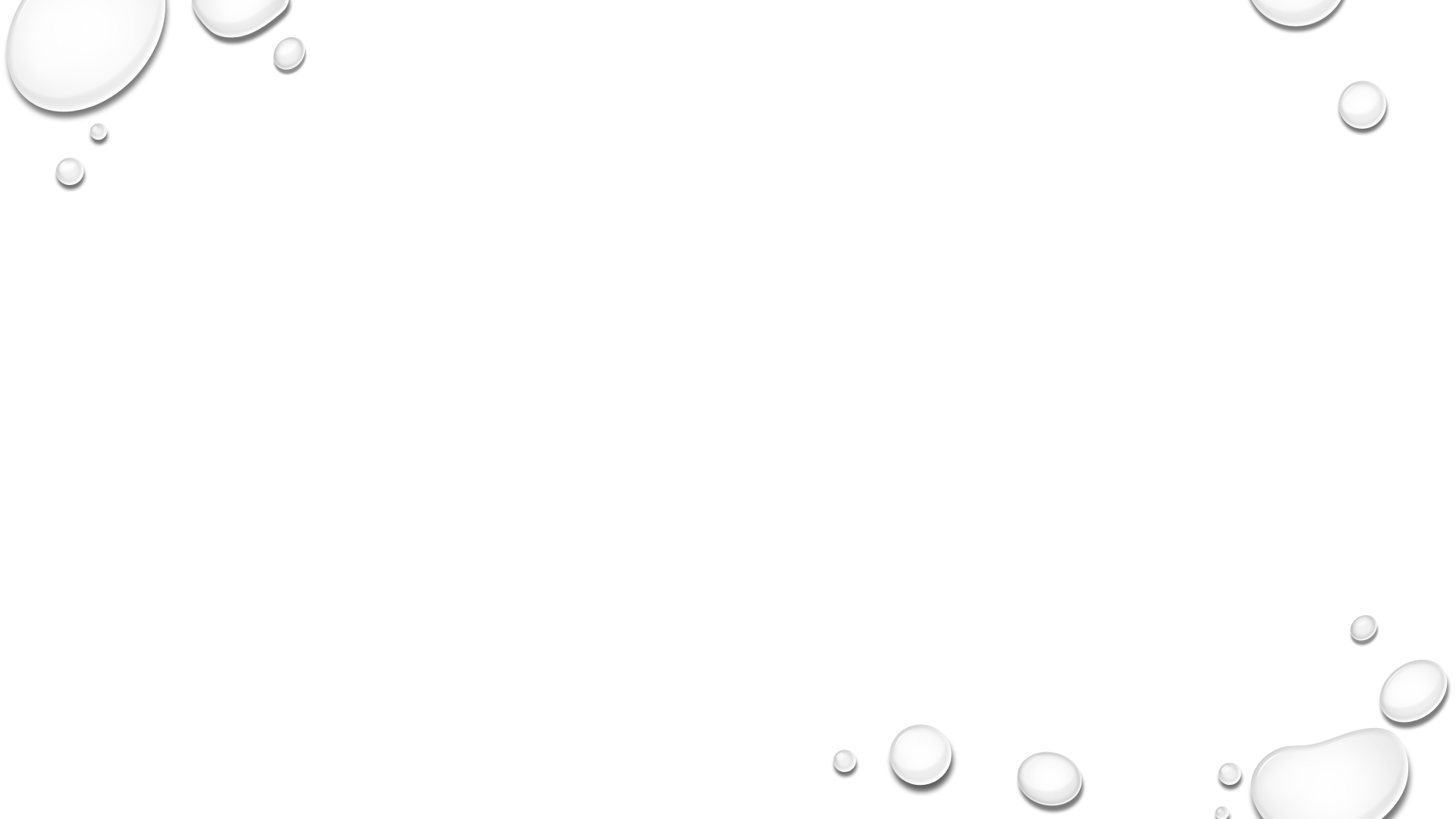 Szupportív intenzív terápia
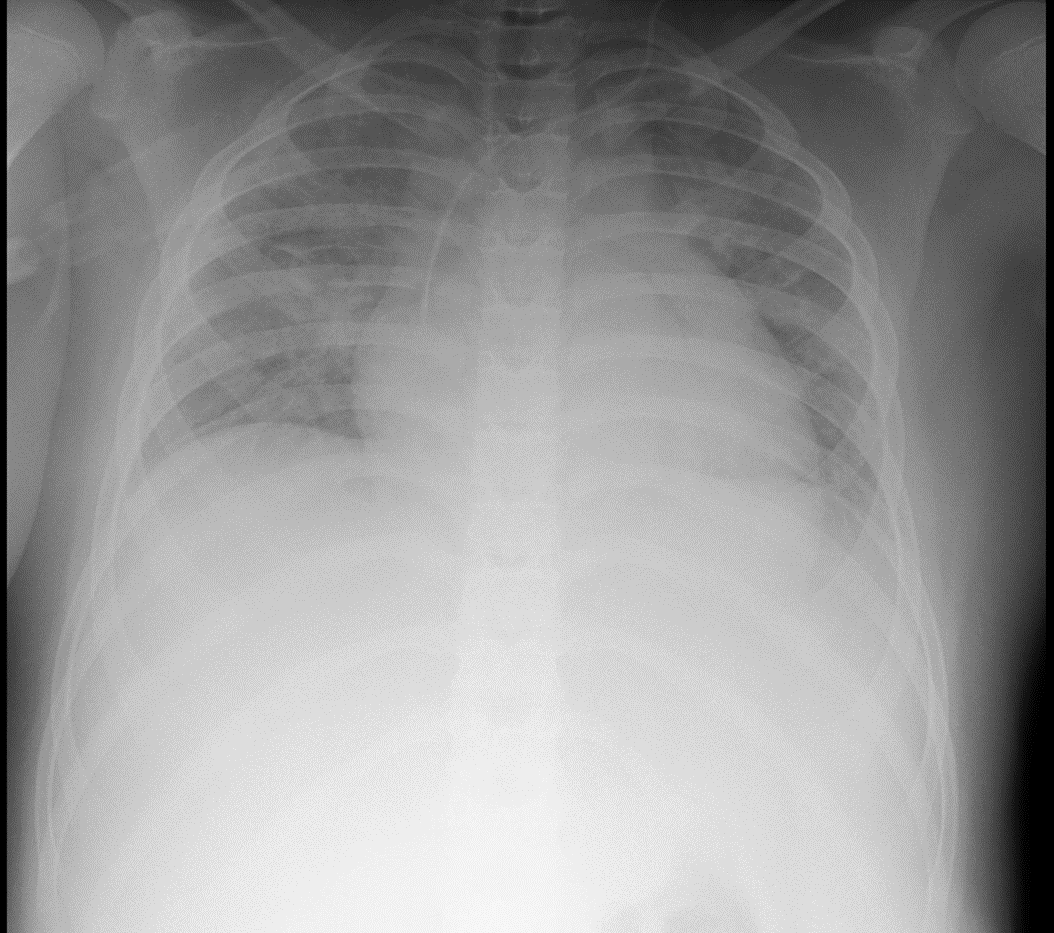 Korai vazoaktív és inotróp terápia
Milrinone
Noradrenalin
Korai légzéstámogatás
HFNC
NIV
IPPV
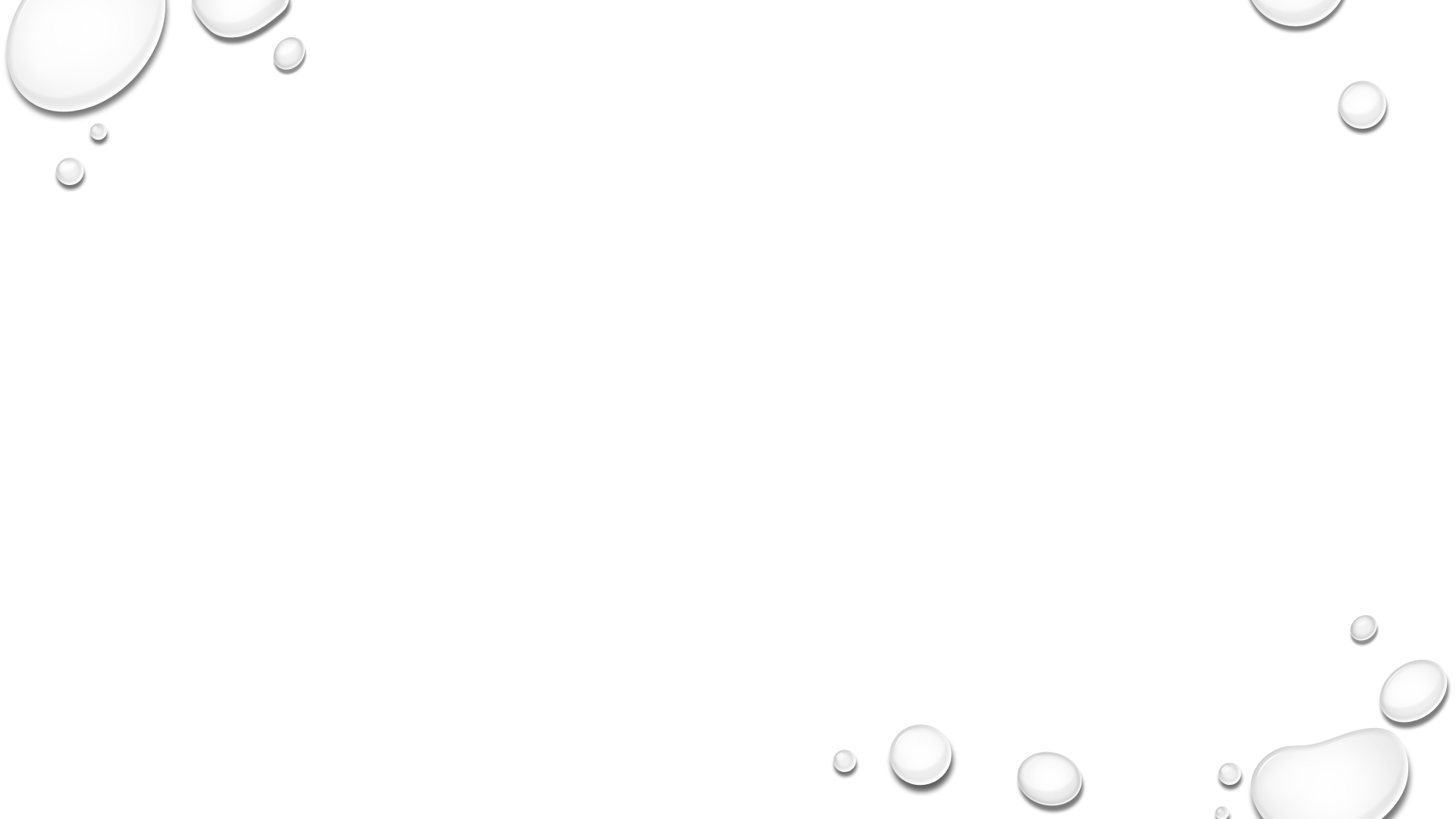 Tapasztalataink
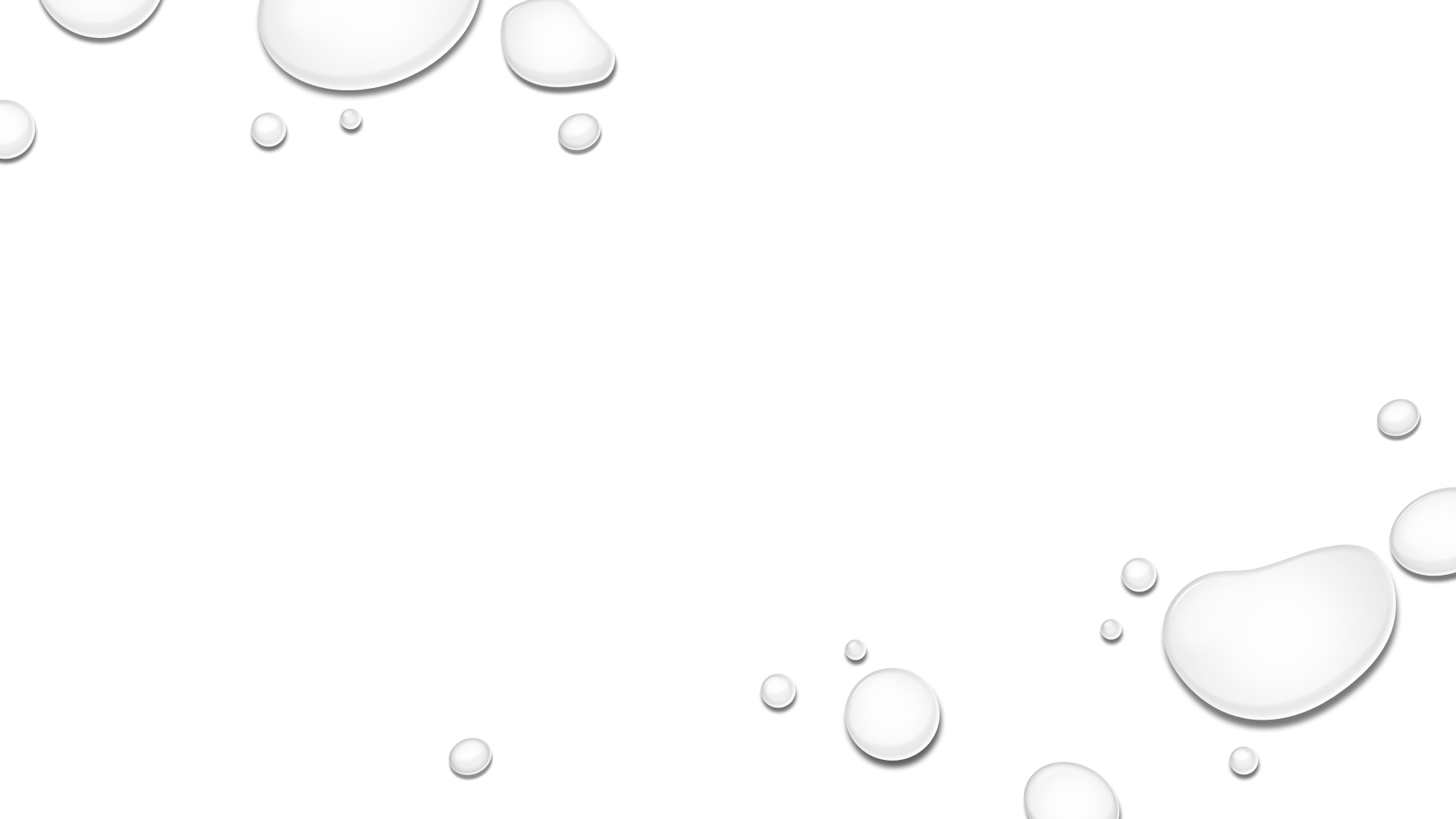 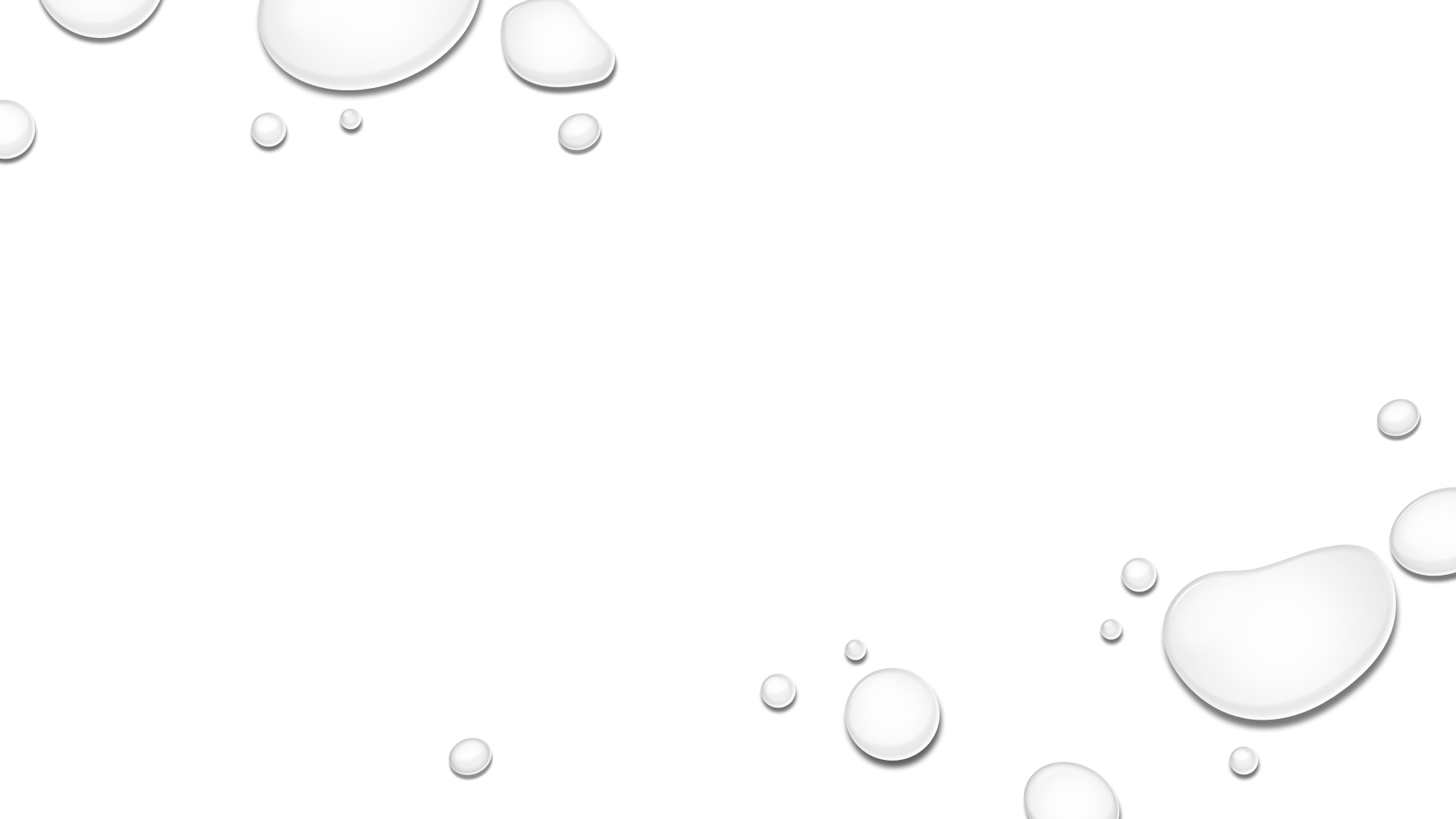 2020 október 19 óta összesen 24 MIS-C-s gyermek került ITO-ra
Az esetek 60%-a
Első 9 esetünk részletes vizsgálata:	
Átlagéletkor 11 év (5-16), többségük fiú (6/9)
Tünetek kezdetétől ITO felvételig átlagosan 6 nap telt el
Leggyakoribb klinikai tünetek:
láz (9/9), hasi fájdalom (8/9), hányás/hasmenés (8/9), hypotonia (6/9), bőr- és nyálkahártya elváltozások (5/9) és légzési nehezítettség (5/9) 
COVID anamnézis 5 esetben volt pozitív
A fertőzés minden esetben antitesttel bizonyítható volt, az esetek többségében tünetmentesen zajlott
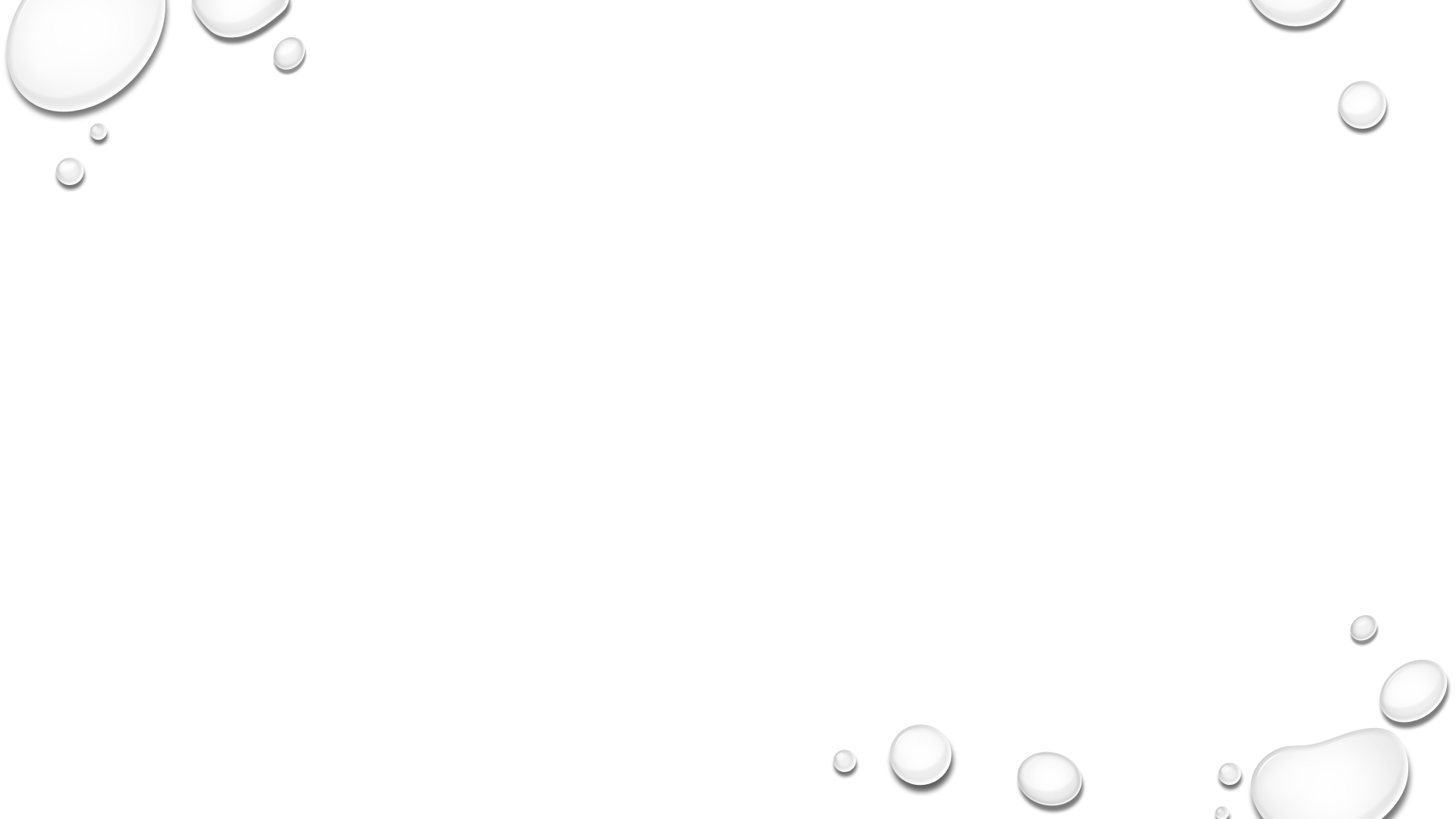 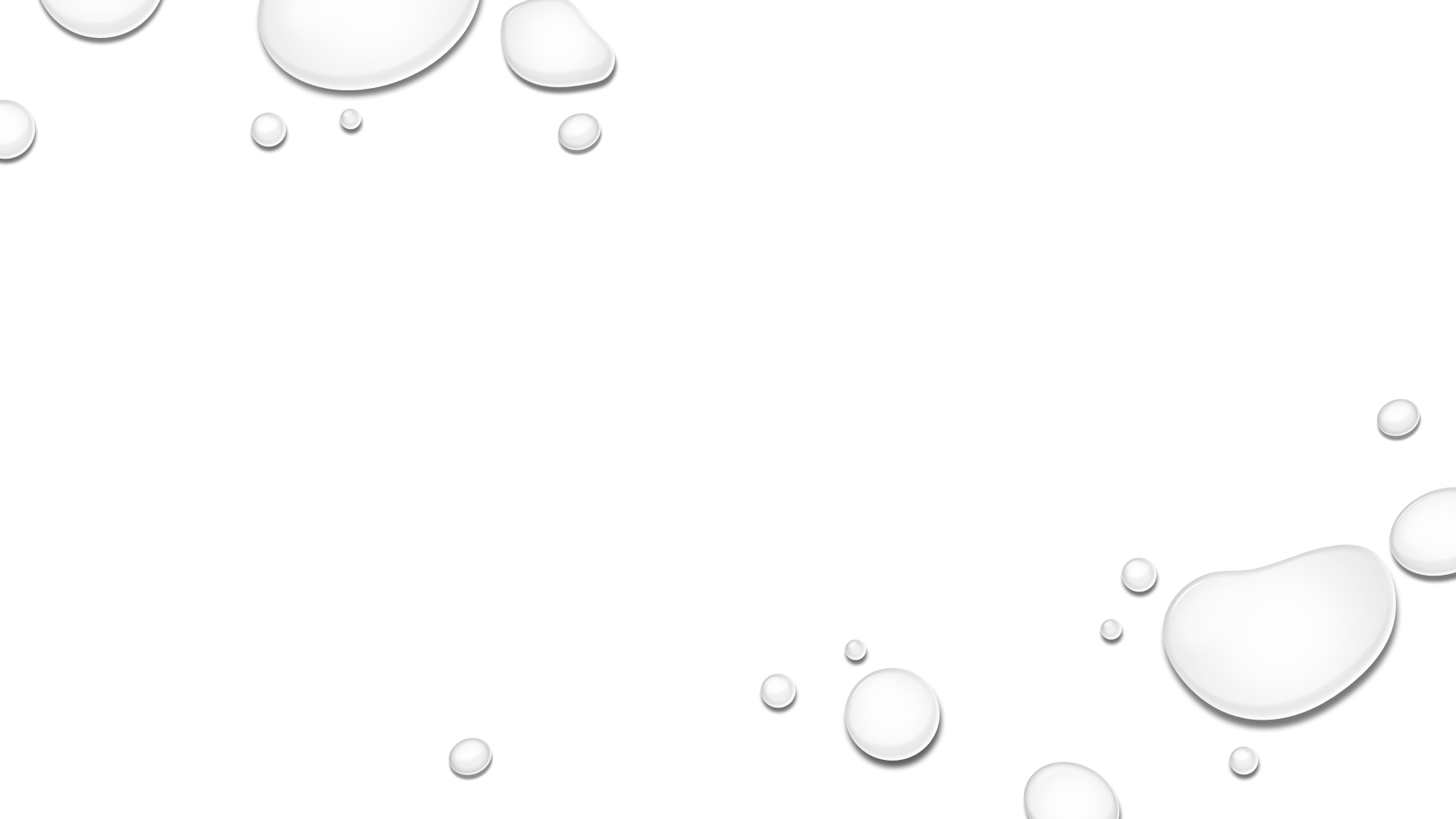 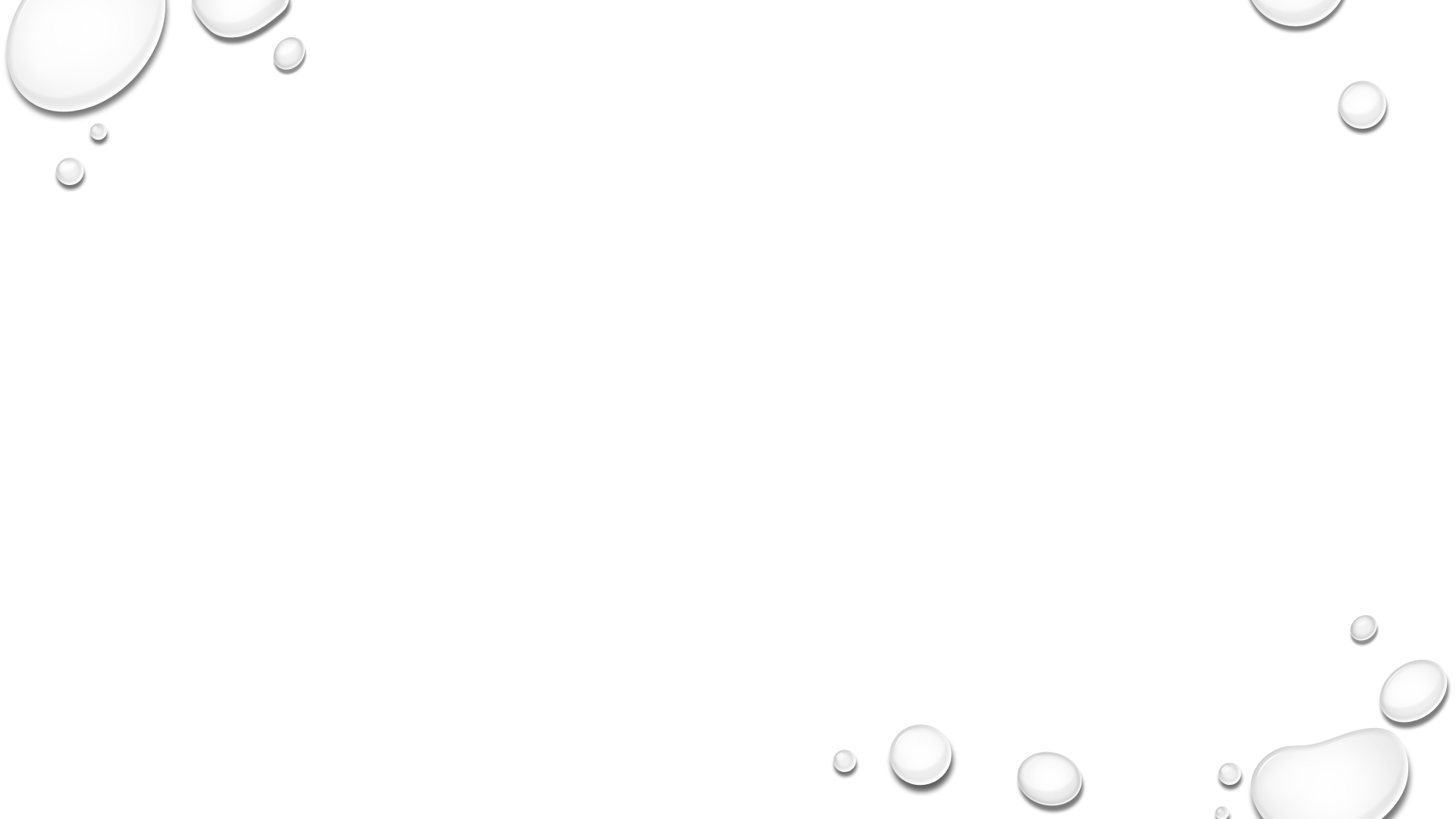 Tapasztalataink
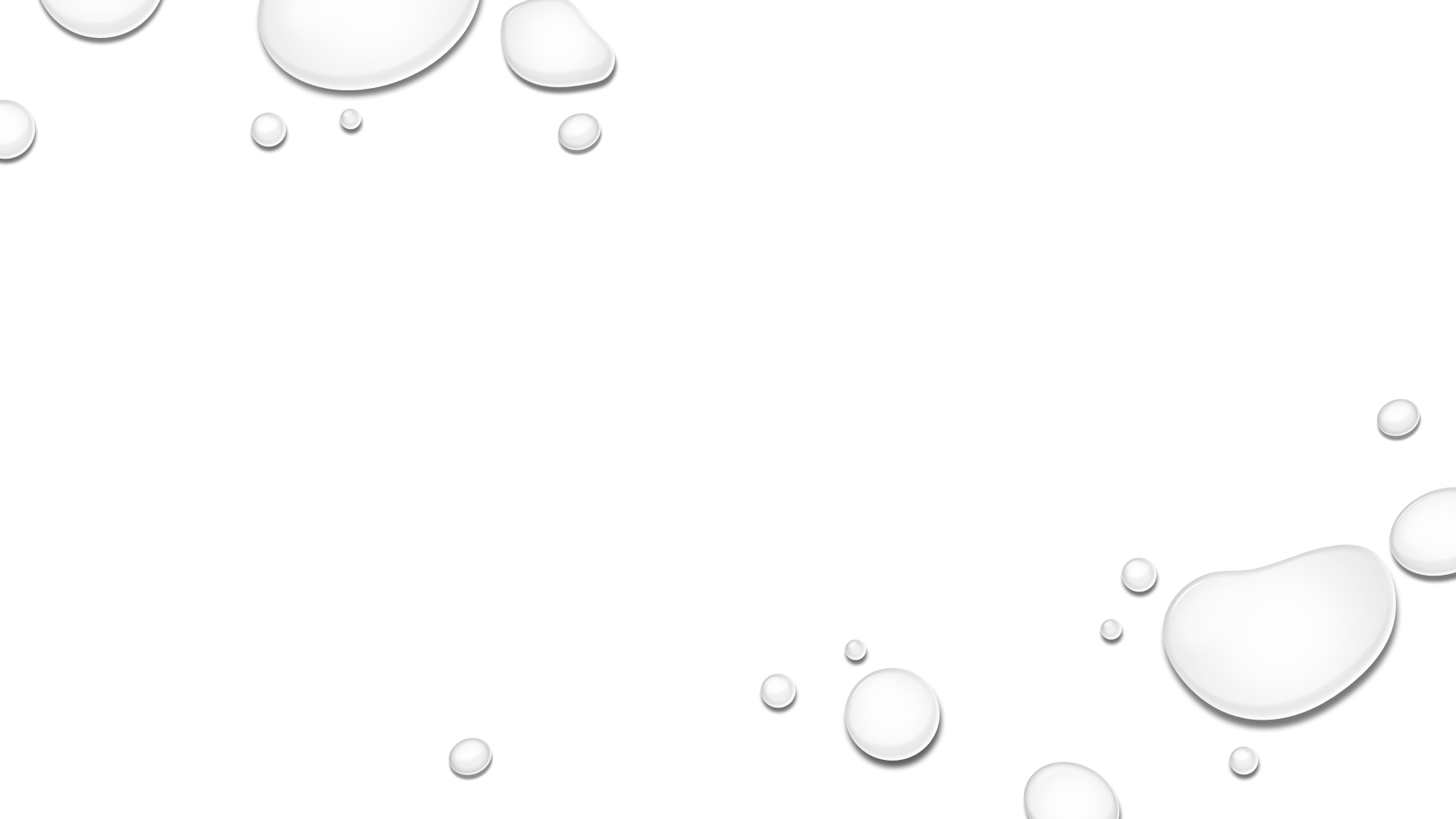 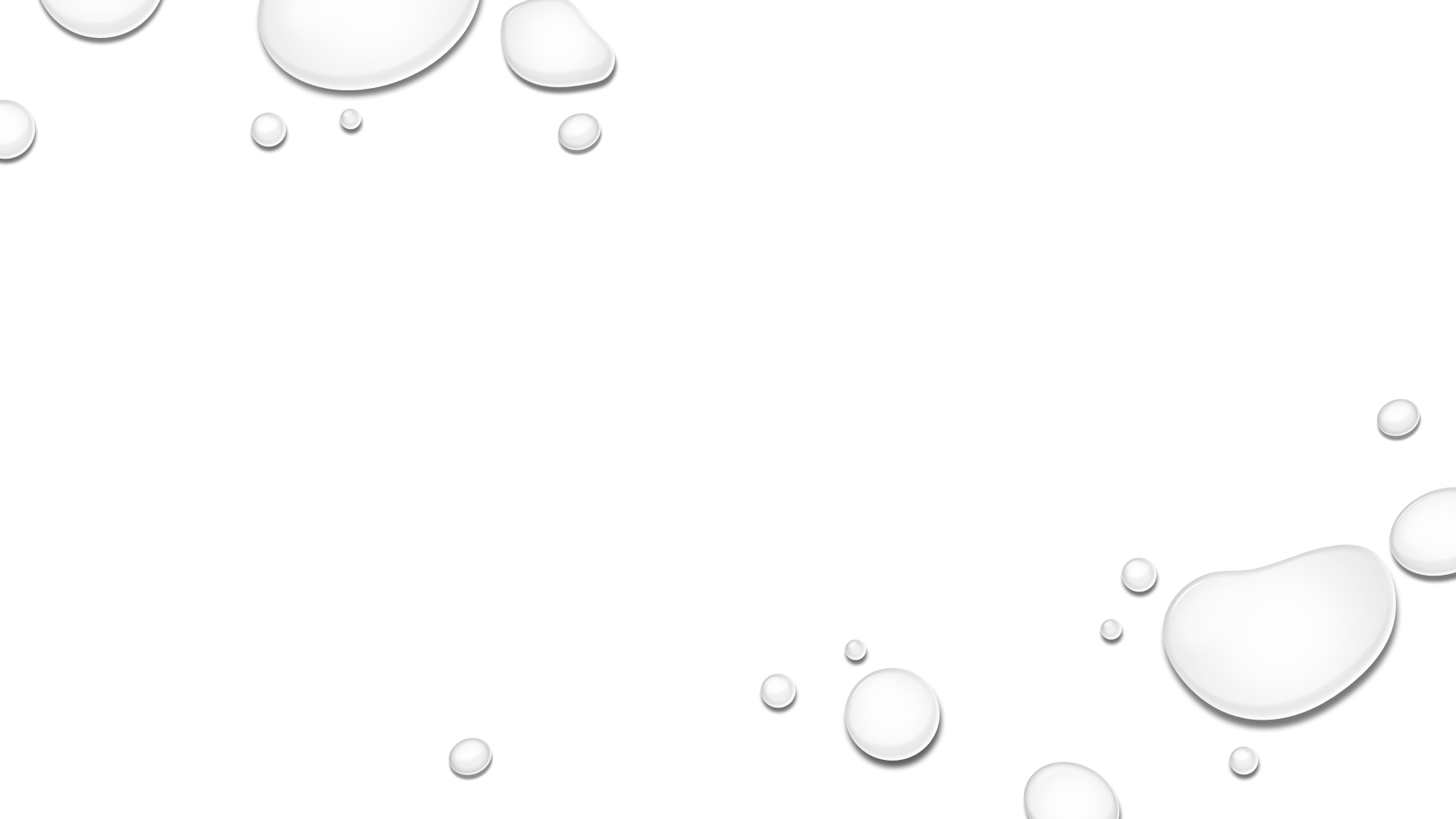 Gyulladásos markerek:
emelkedett CRP (117-412 mg/l), melyet hat esetben kísért egyértelmű PCT emelkedés (>2 mcg/l)
hypalbuminaemia (7/9),
emelkedett D-dimer (7/9) 
lymphocytopenia (6/9)
Kardiális markerek 
emelkedett HS Troponin T  minden esetben (max: 1815 ng/ml)
emelkedett  proBNP minden esetben (max.: 47440 pg/ml)
ECHO eltérés:
Koronáriatágulatot egy esetben sem találtunk
3 esetben volt csak minimális eltérés, MRI: myocarditis
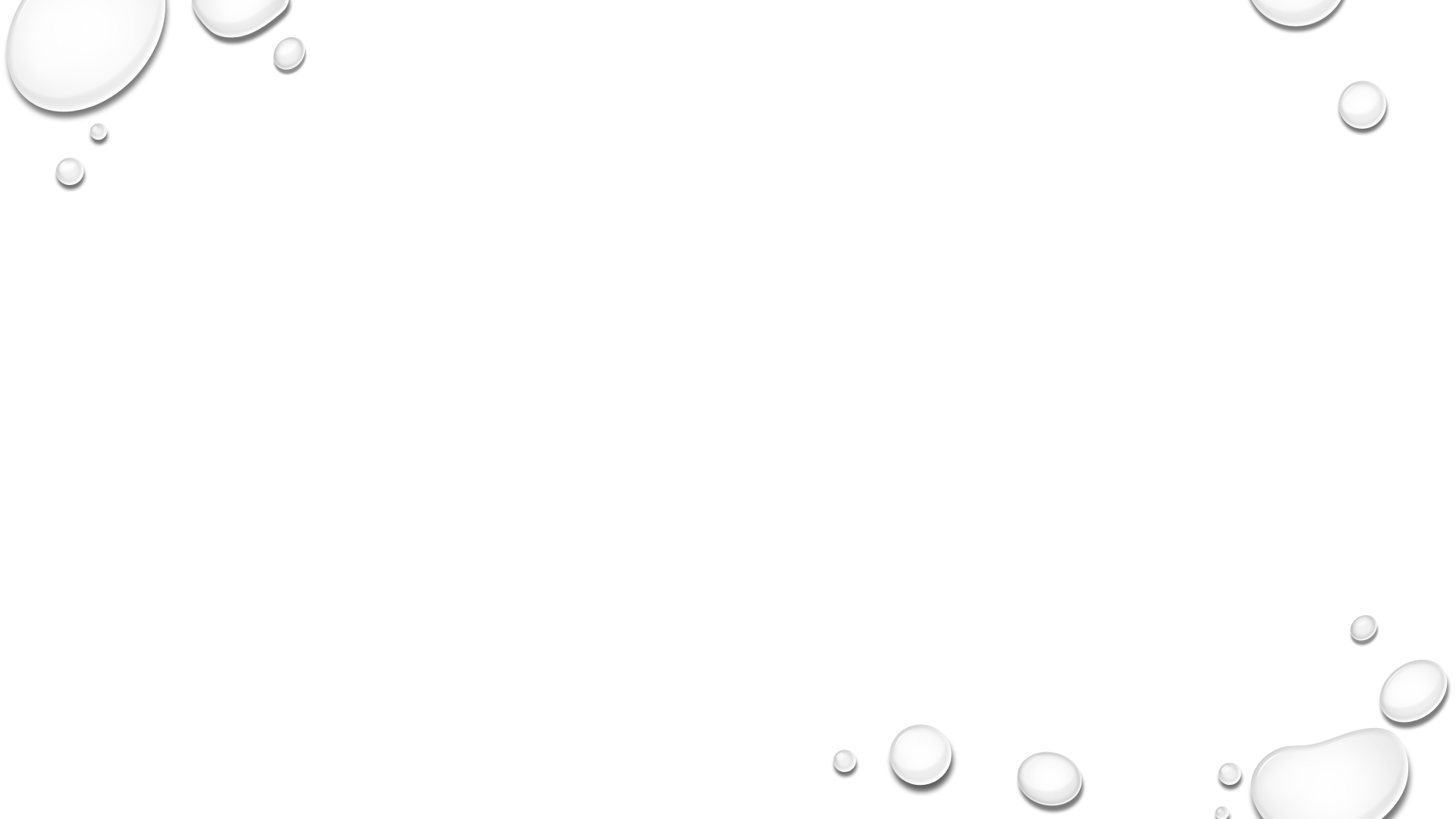 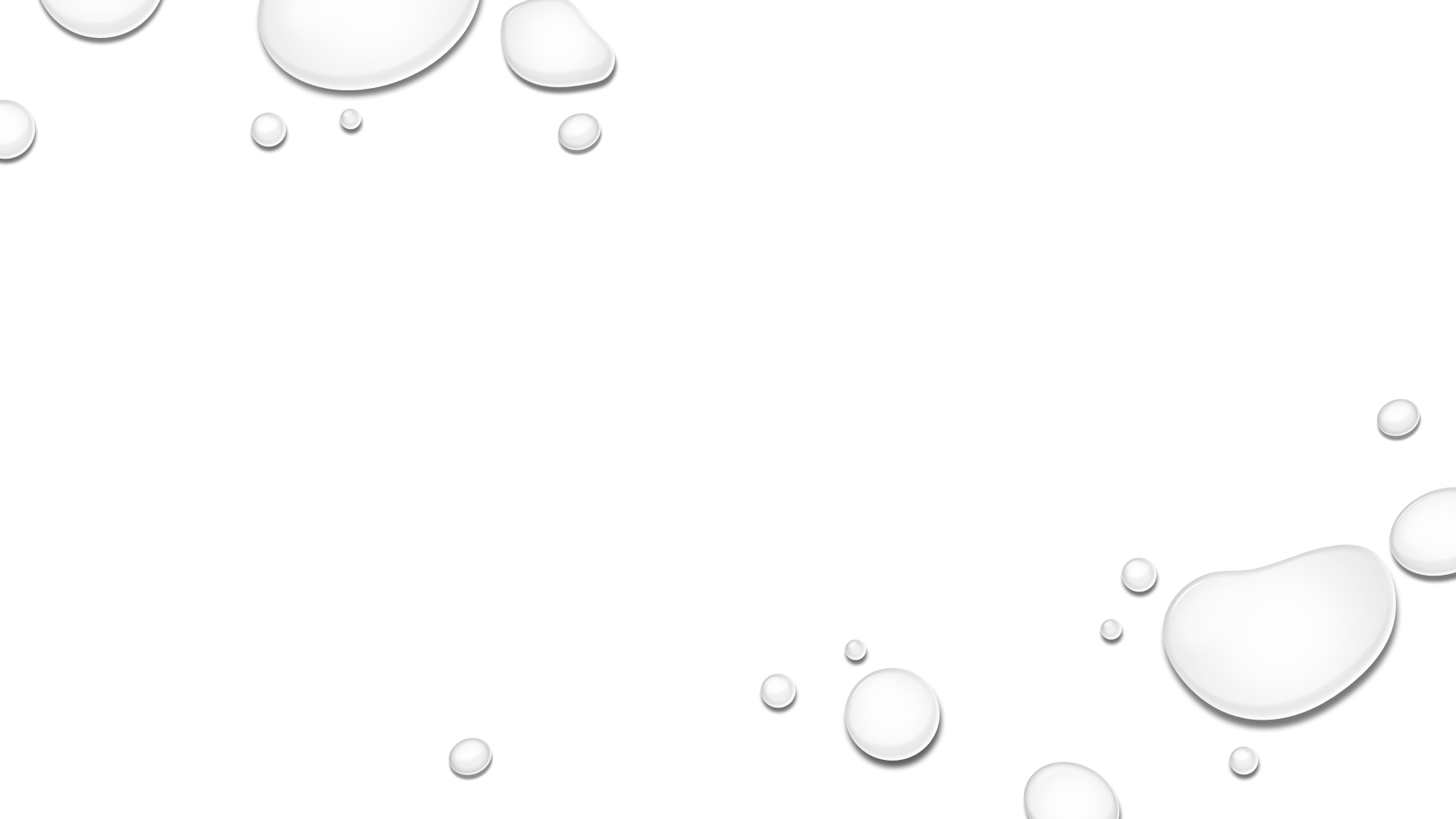 Tapasztalataink
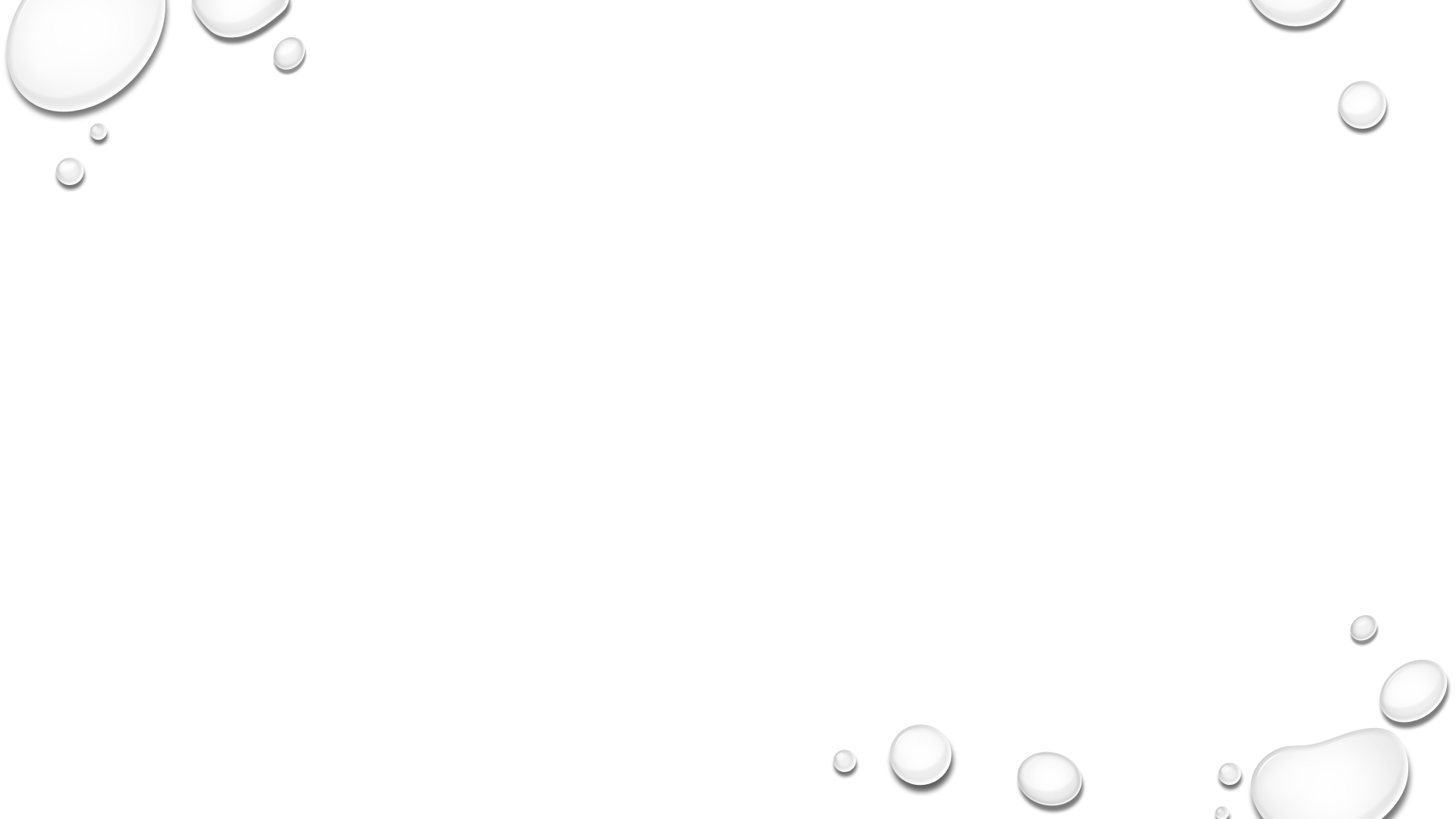 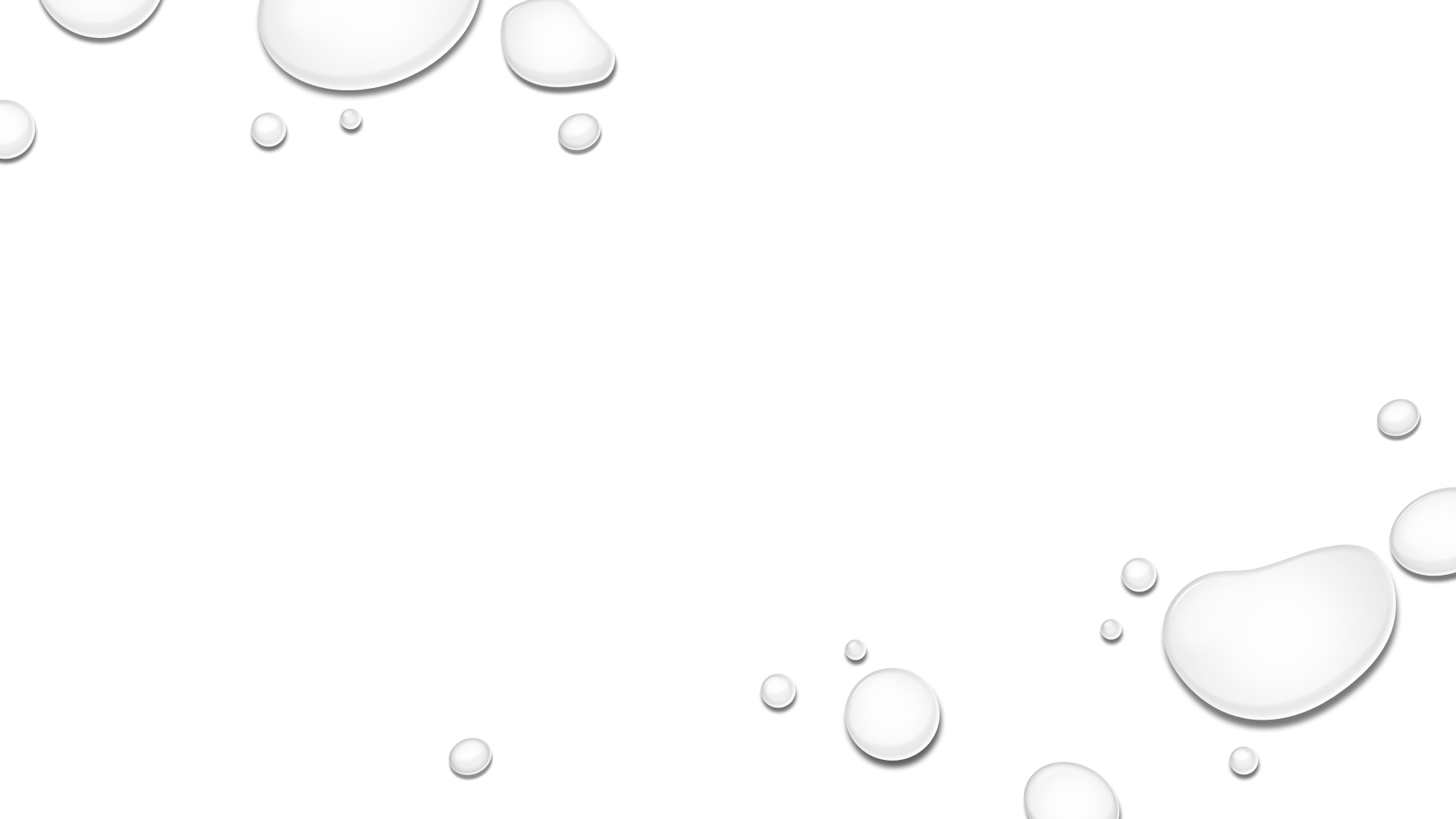 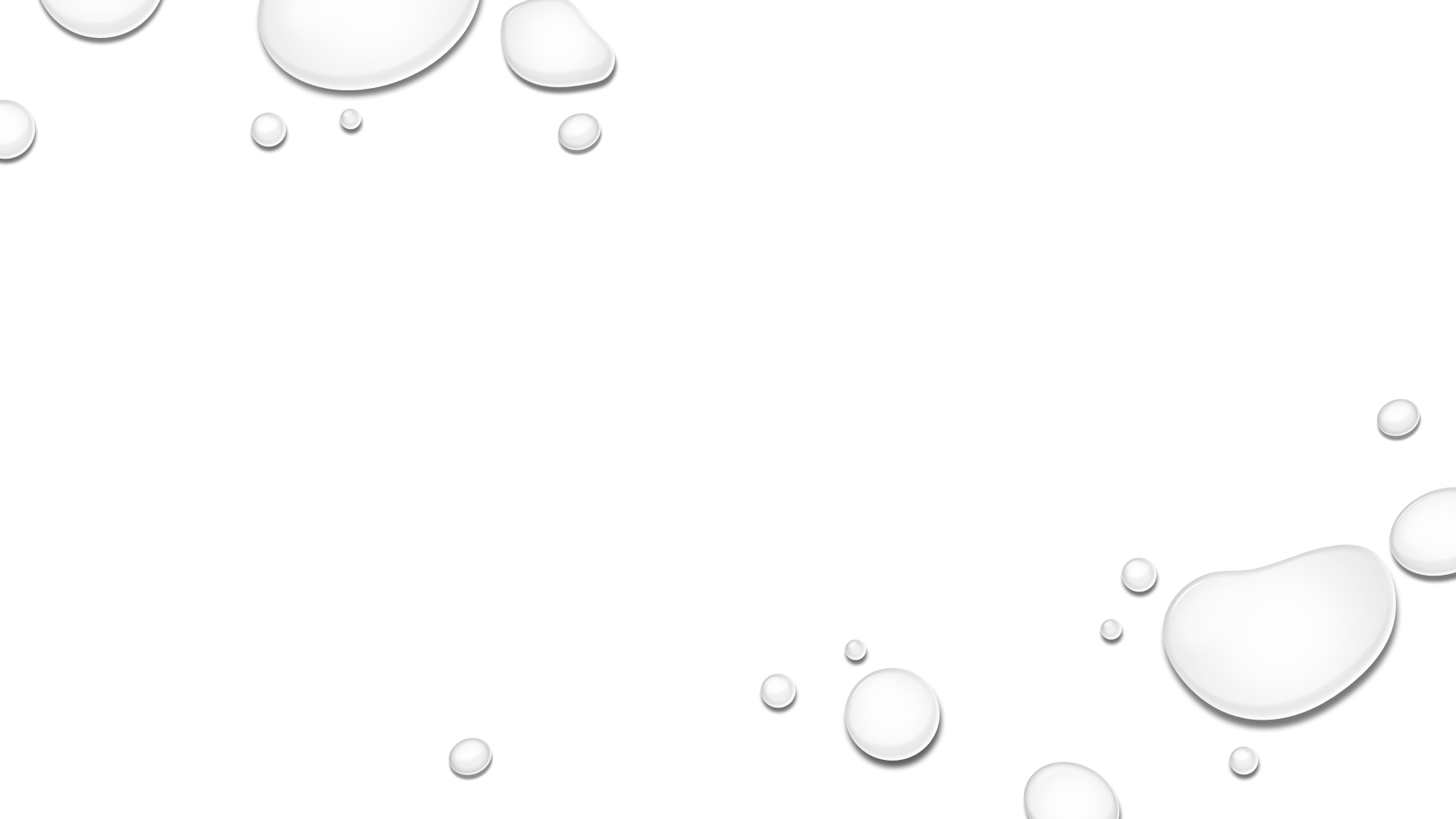 Protokoll szerinti ellátás, másodvonalbeli kezelésre nem került sor
Keringéstámogatás (milrinon és/vagy noradrenalin) (5/9)
NIV (3/9)
IPPV (4/9)
Lélegeztetett napok: 4,75 (3-8)
ITO-napok: 5,33 (2-10)
Minden beteg javuló állapotban került kiadásra
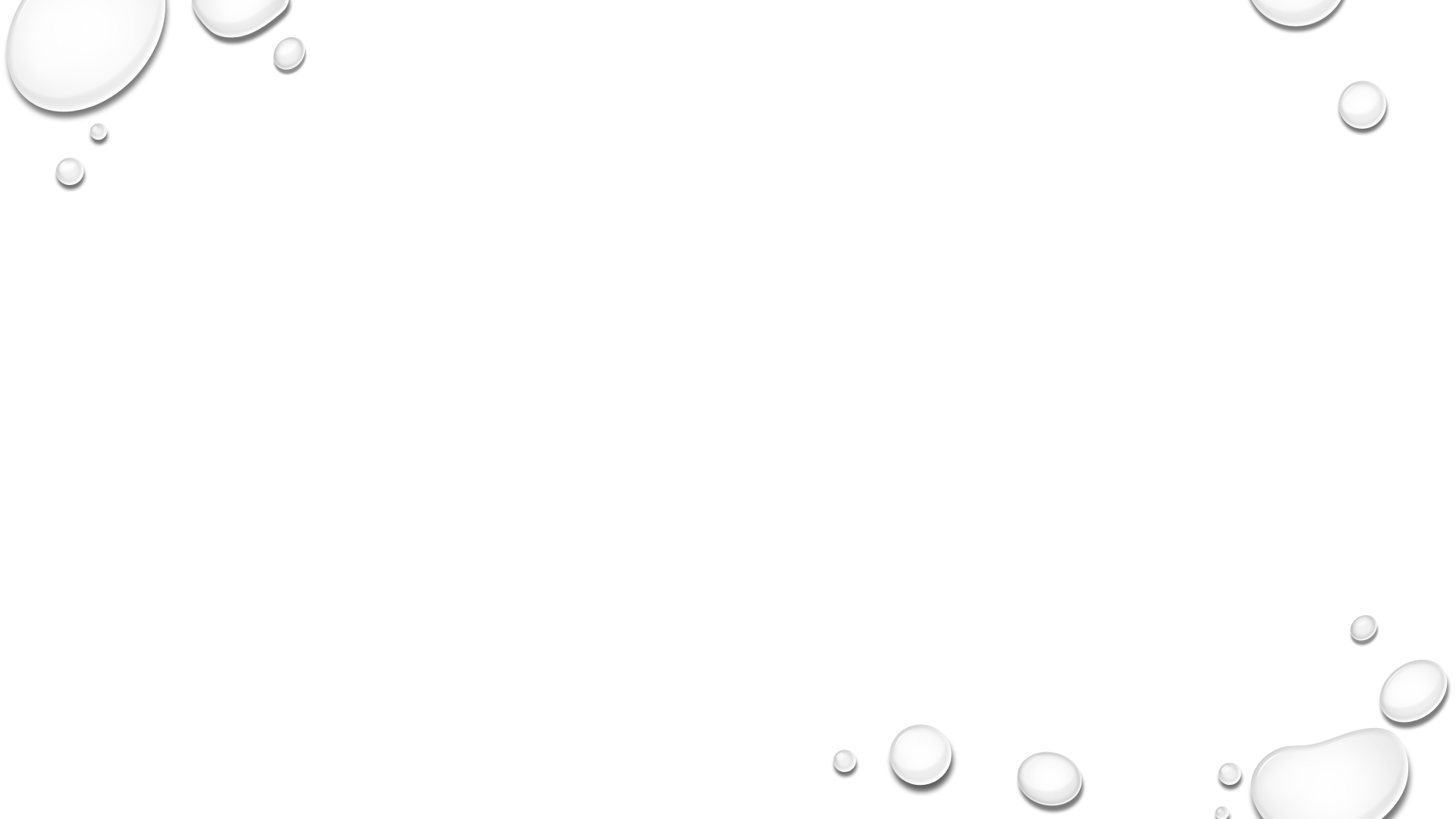 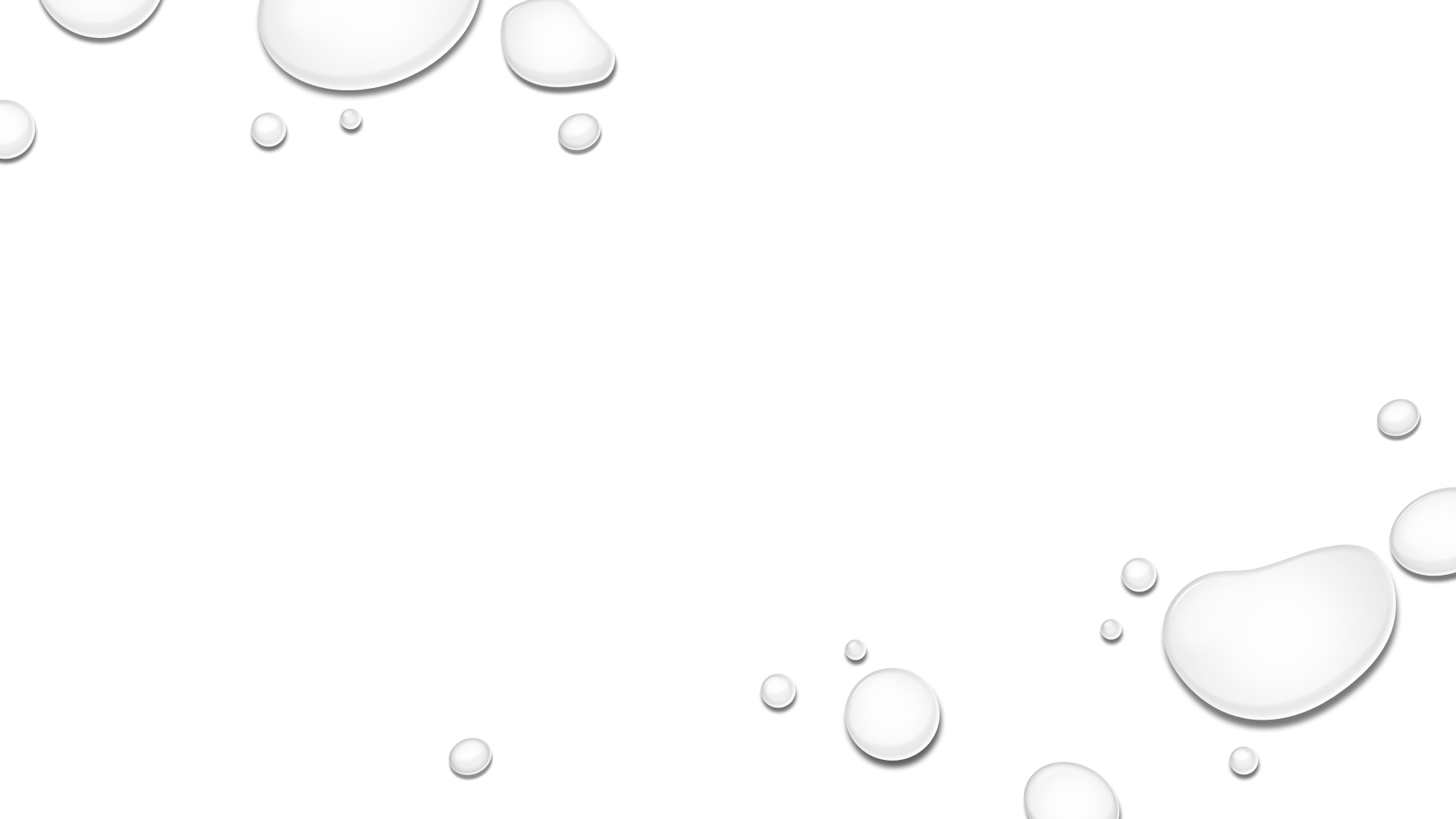 Eset #1
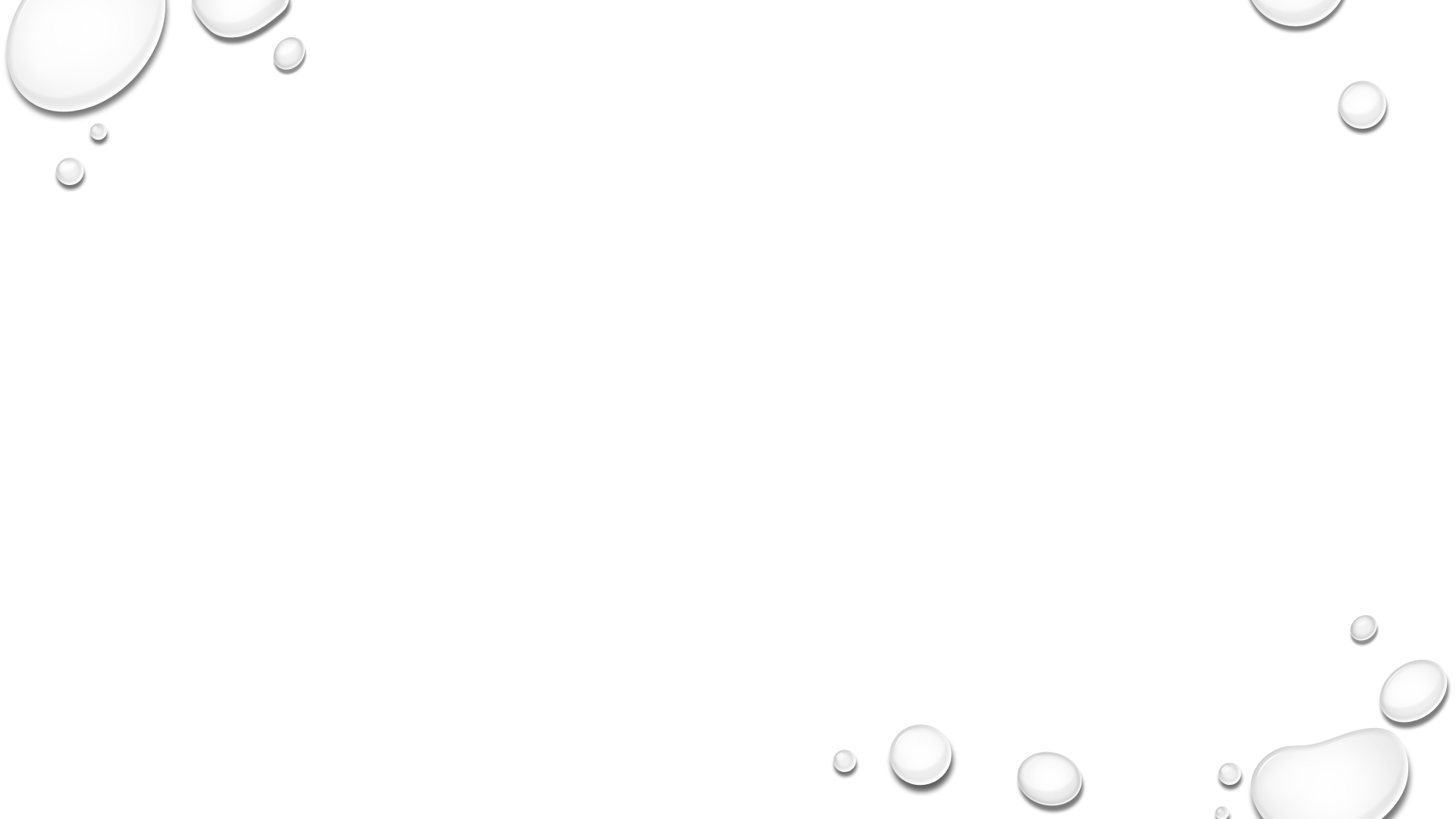 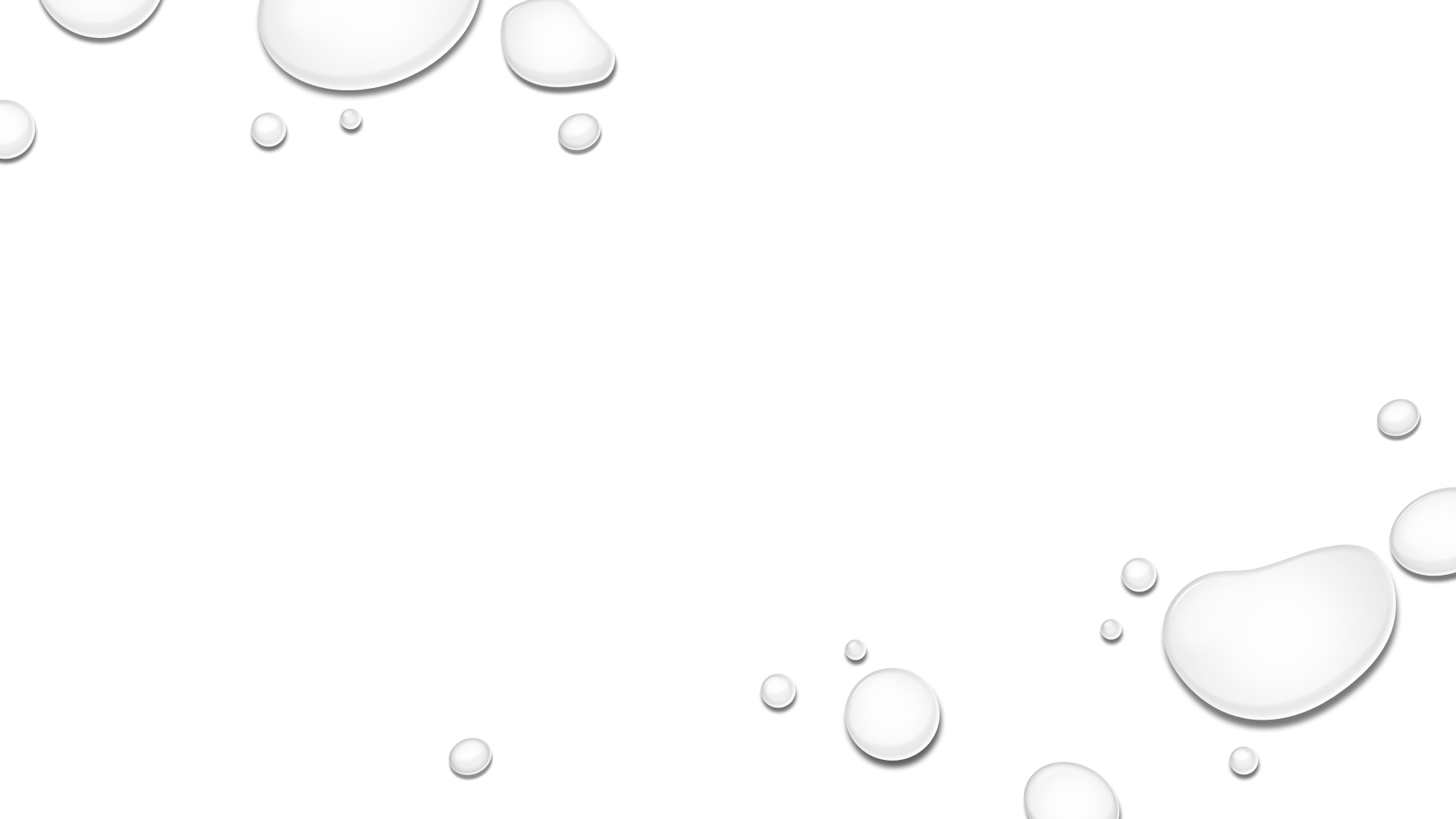 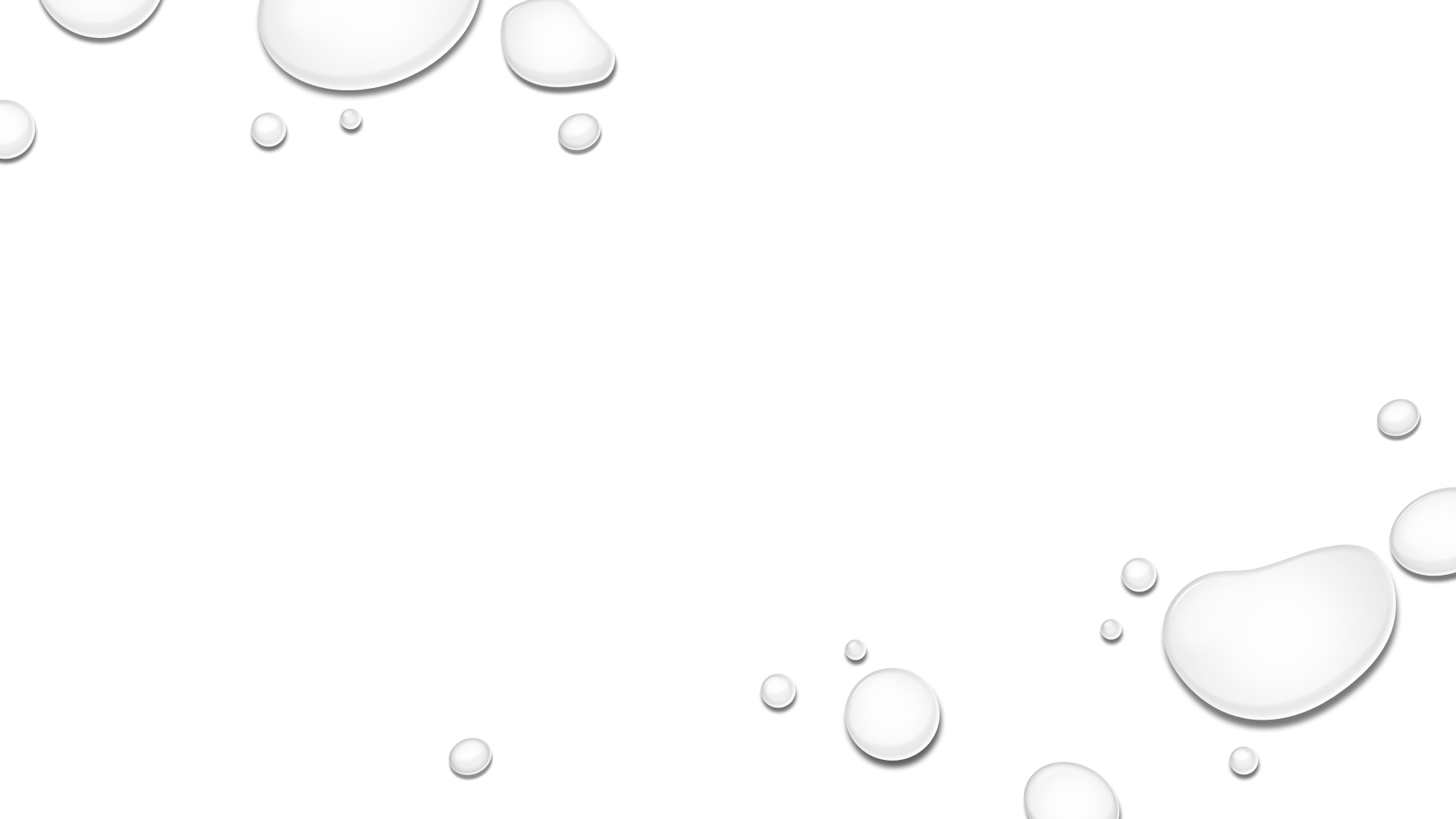 13 éves fiú, negatív távolabbi anamnézis
7 napos panaszok:
Láz, hasi panaszok, hányás, bőrtünetek
Gyulladásos markerek:
CRP: 244 mg/l; PCT: 13,69 ng/ml; D-dimer: 2700 ng/ml; Ferritin: 1482 mg/l; abs. lymphocyta: 0,3 G/l; Albumin: 19,5 g/l 
 Kardiális markerek:
pro BNP felvételi: 1860 pg/ml; HS TroponinT: 47,54 ng/ml
Egyéb szerv érintettség markerei:
kreatinin: 126 mmol/l; karbamid: 17,9 mmol/l; LDH: 683 U/l; GOT: 188 U/l; GPT: 103 U/l; GGT: 166 U/l
MRTG.: mko. Fedett tüdő, pangás/pneumonia?
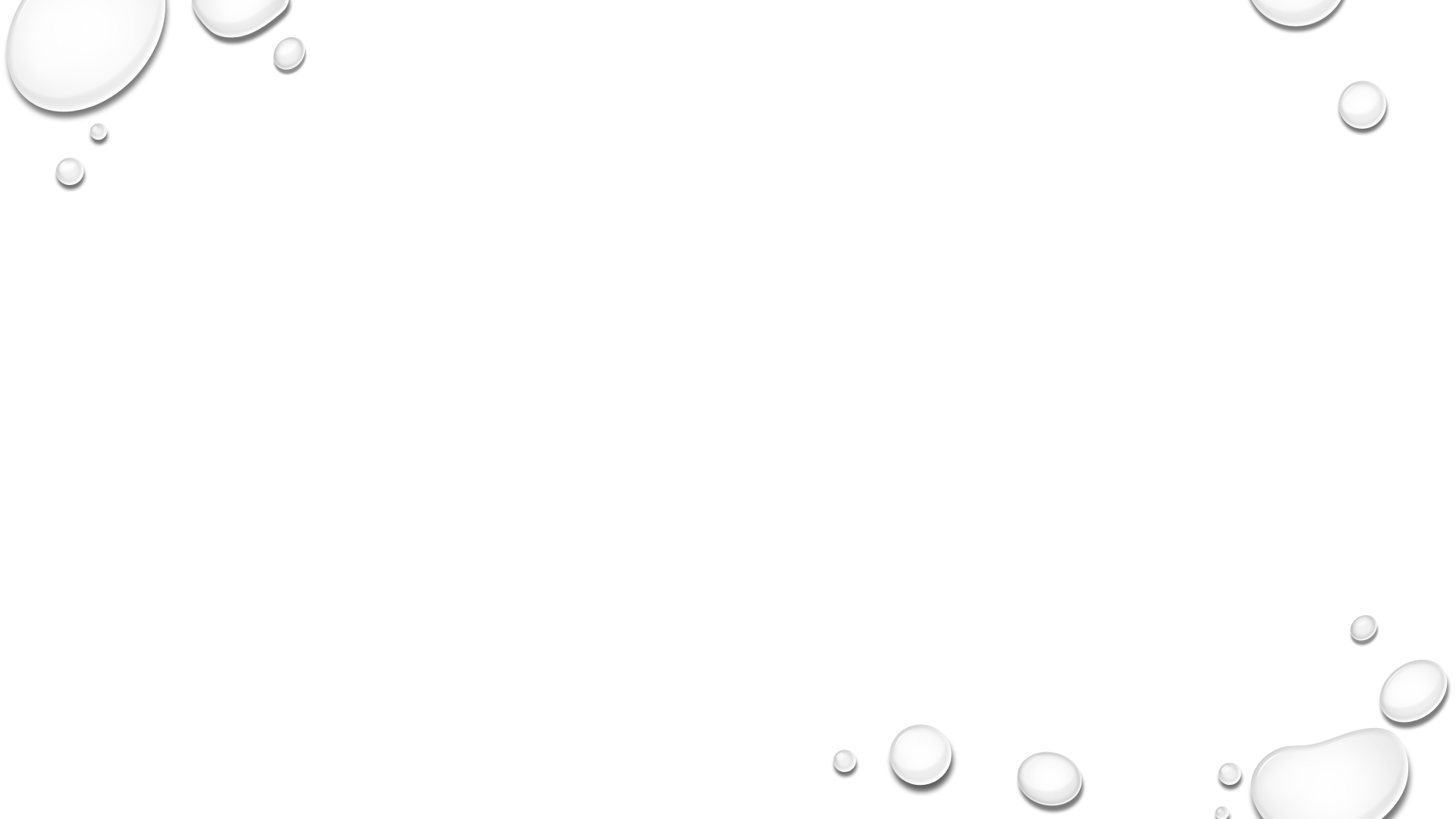 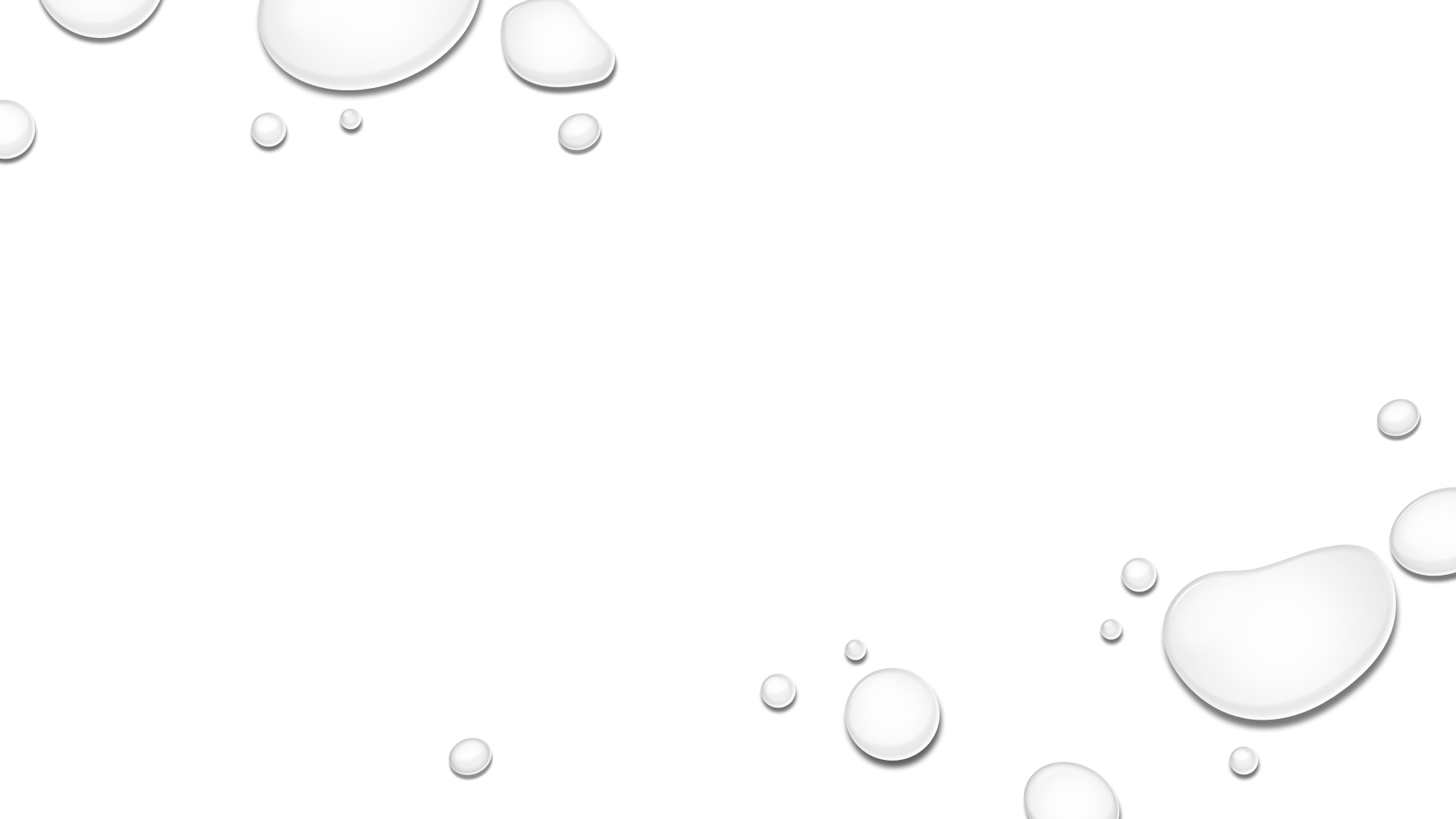 Eset #1
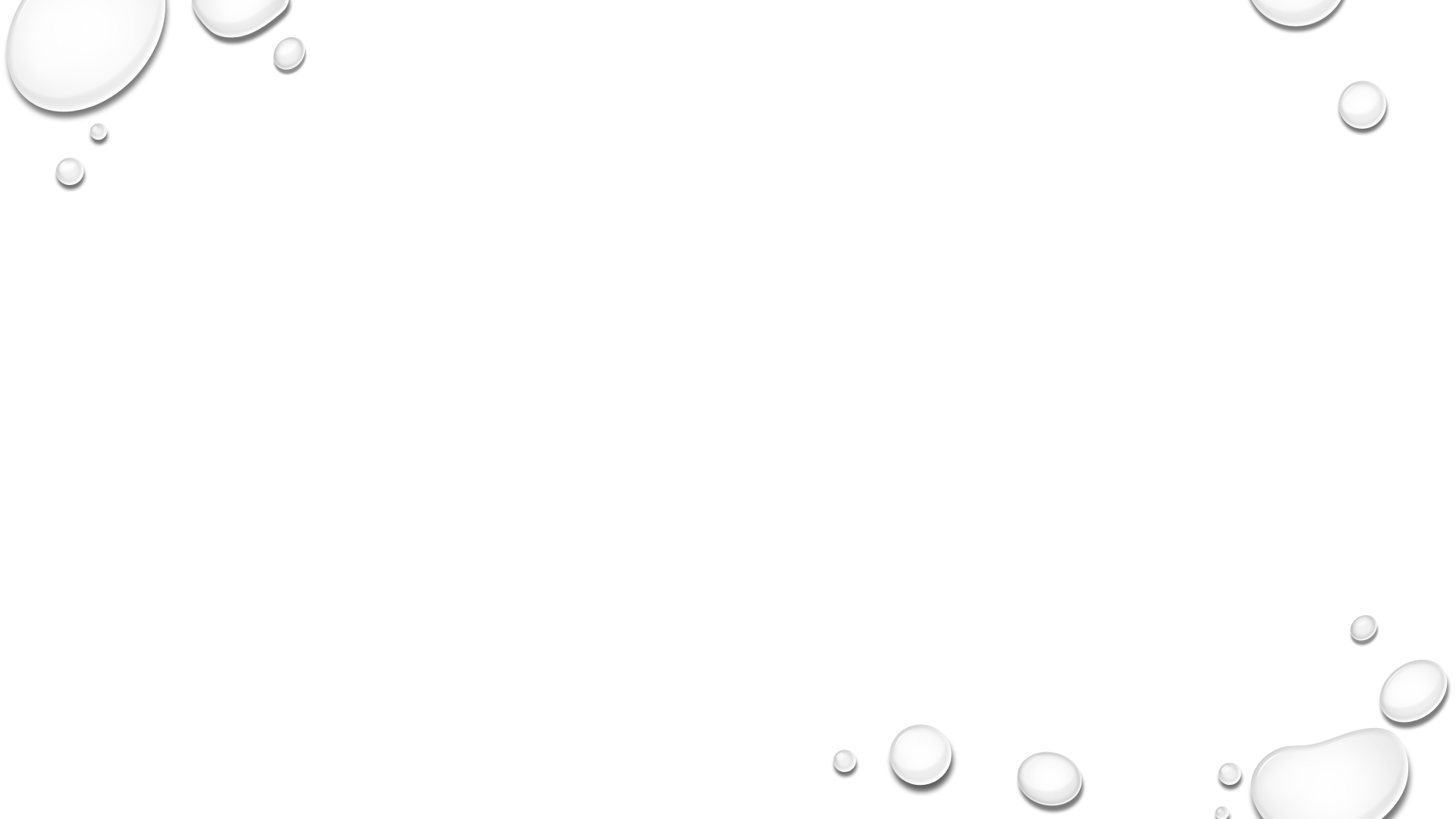 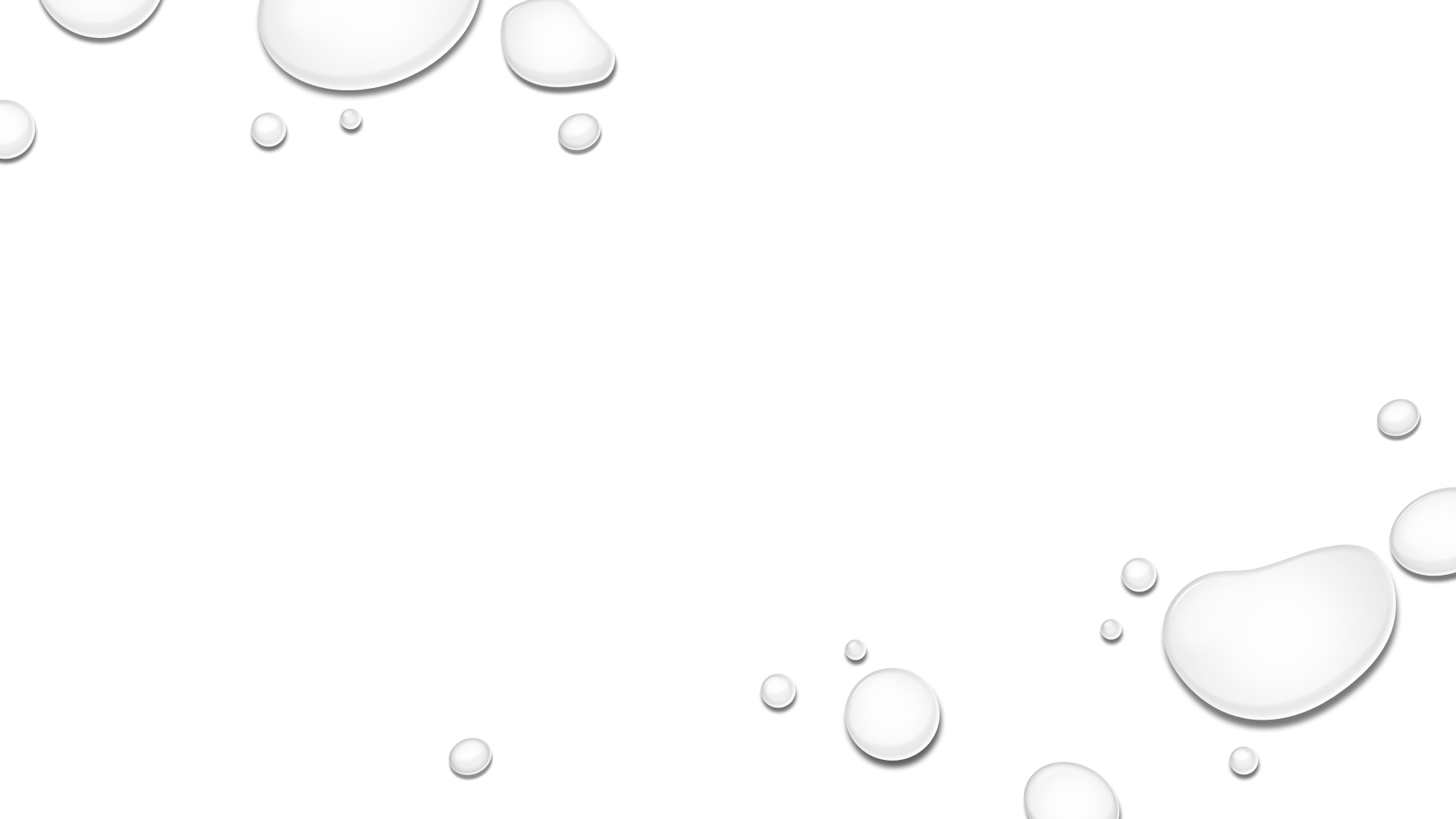 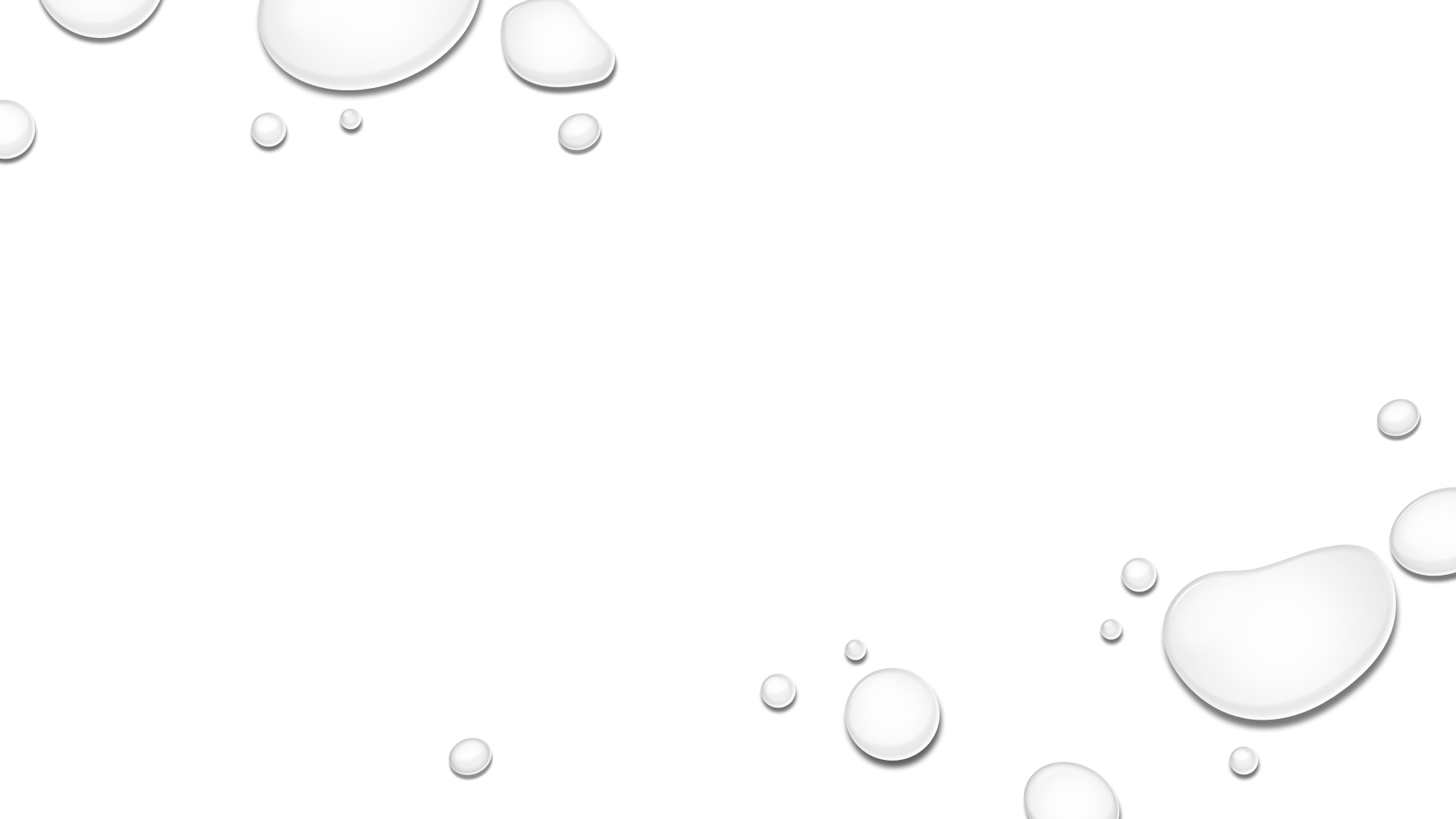 ITO-felvétel: 
volumenpótlás mellett stabil keringés, MIS-C protokoll szerinti kezelés→
Második ápolási nap éjszakáján hirtelen hypotensio	→
NA	→	keskeny QRS pótritmus, bradyarrythmia, keringési elégtelenség
 A+Milrinone+NA		→	 stabilizálódó keringés
ECHO: tájékozódó vizsgálattal hypokinetikus bal kamra
4 nap IPPV,  2 nap NA, 3 nap Milrinone
6 ITO nap után Belosztályra
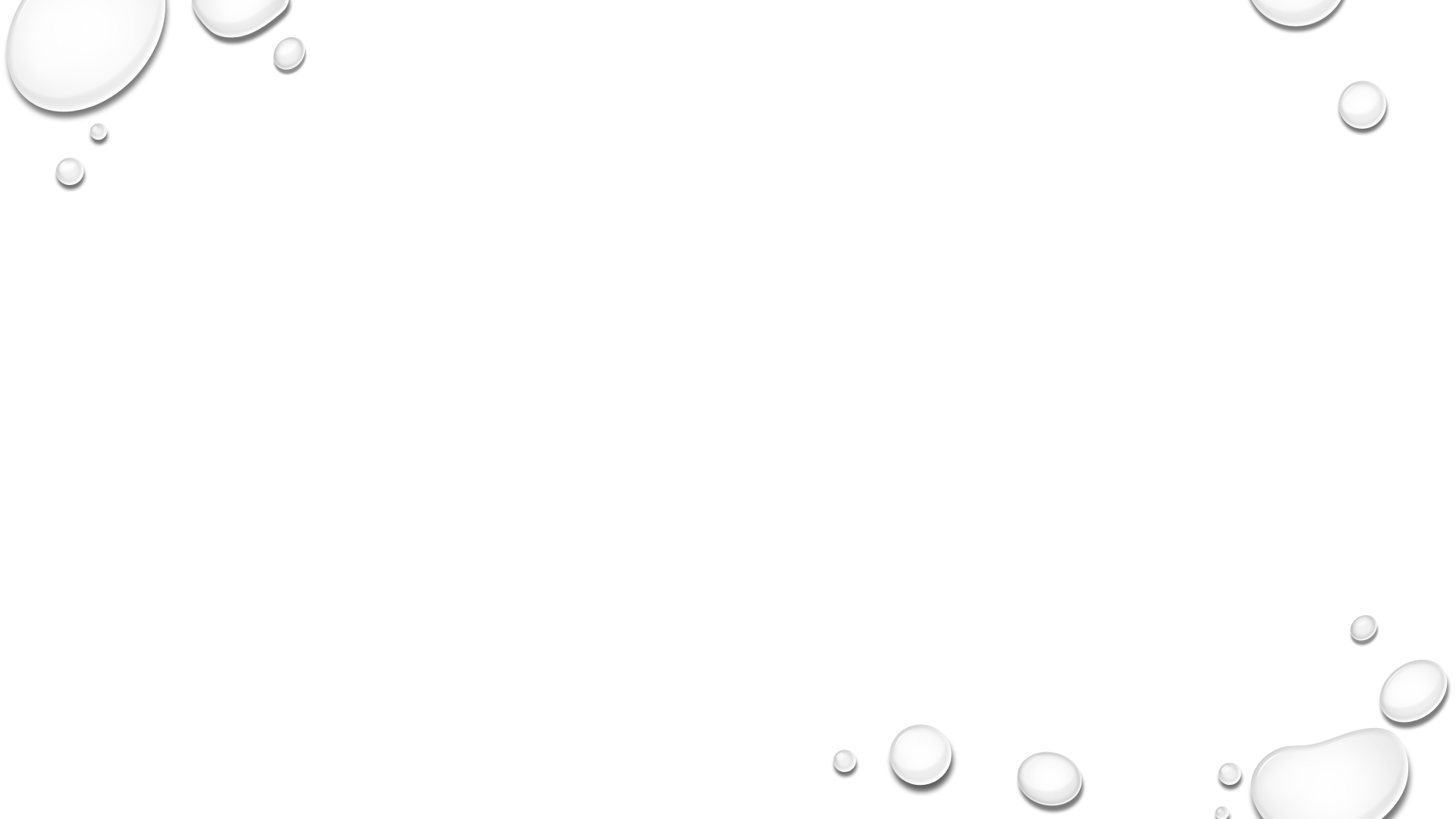 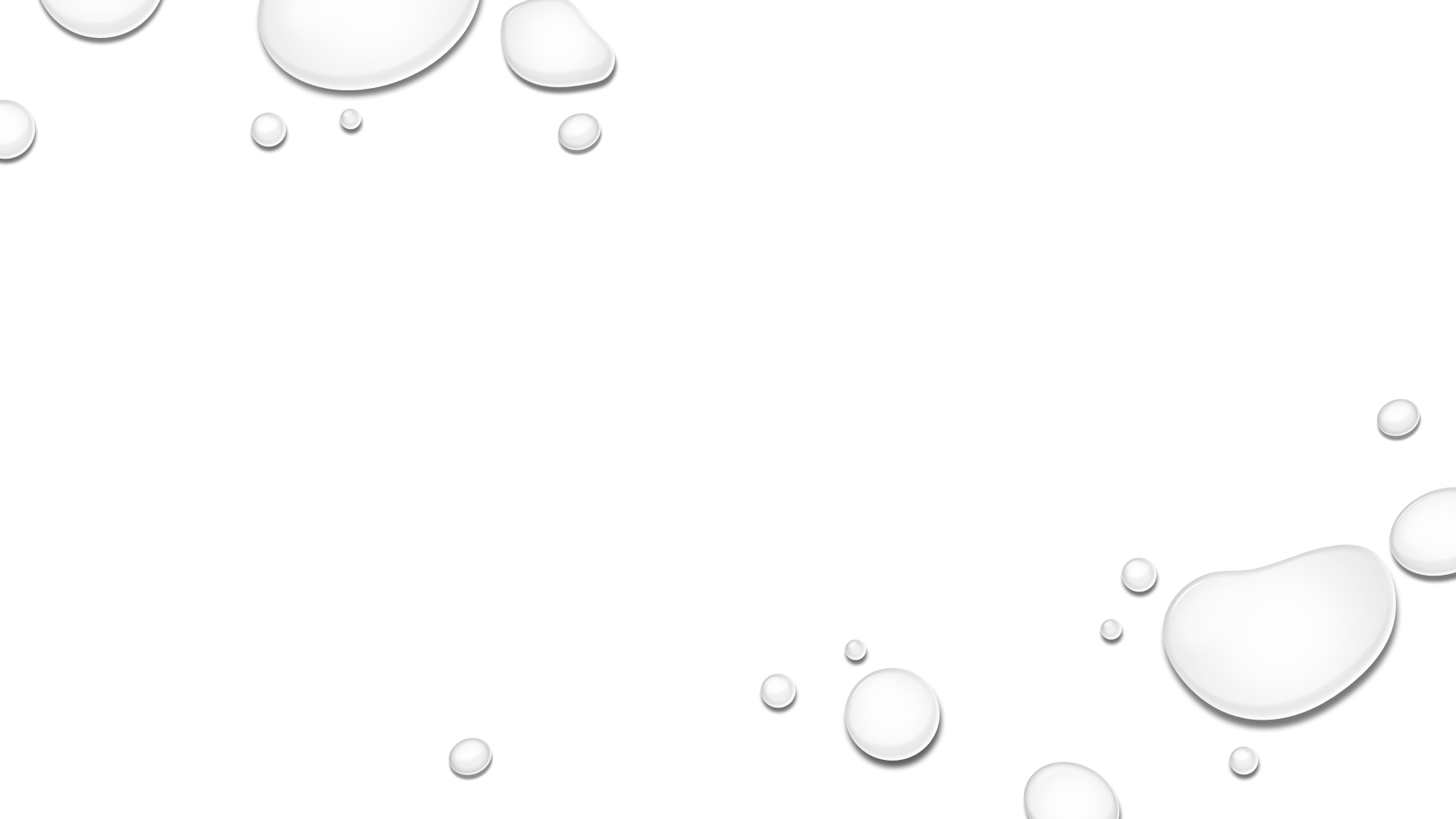 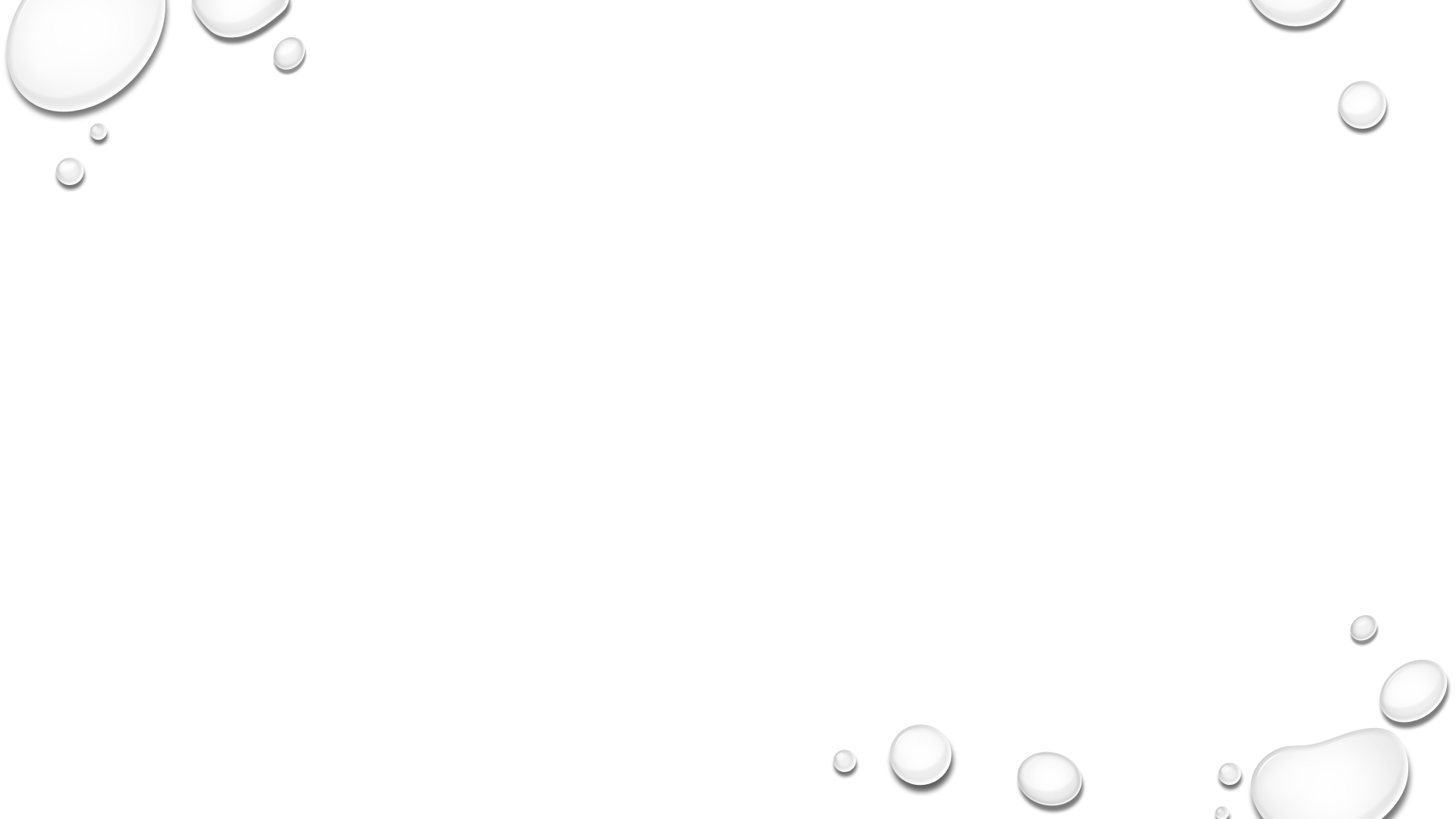 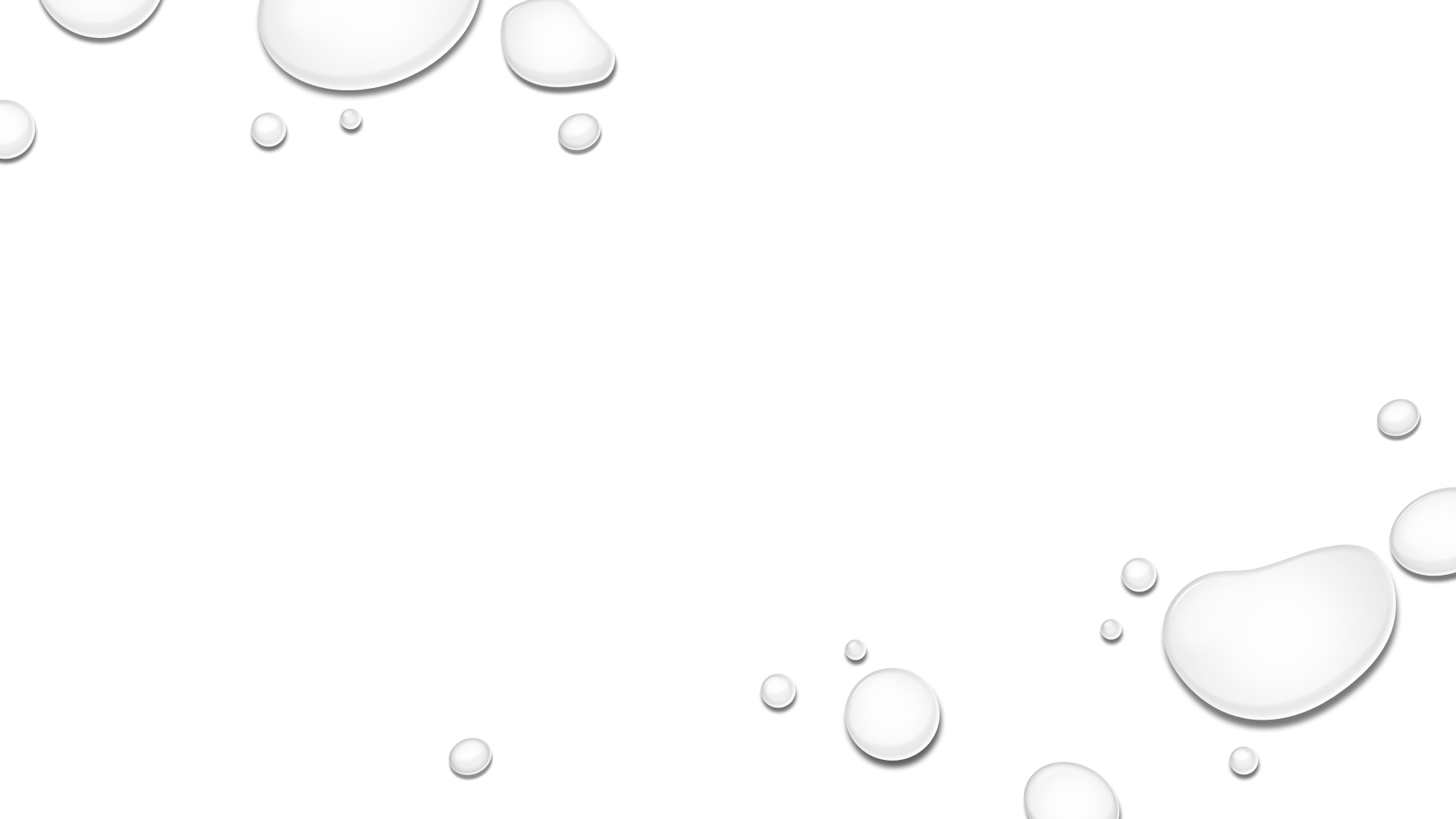 Eset #2
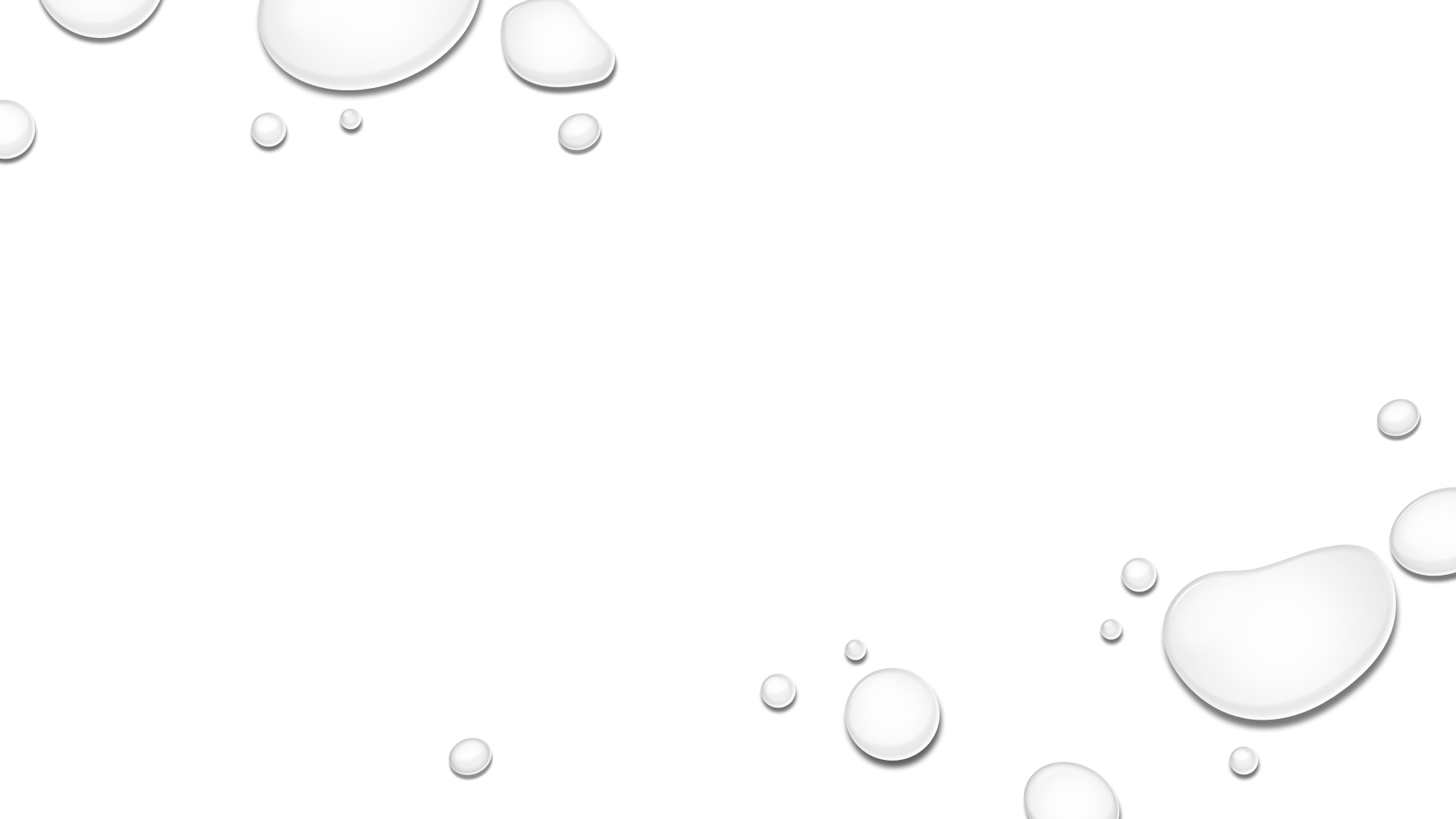 7,5 éves fiú, anamnézisben jobb vese agenesia, adenotomia
2 napos anamnézis:
Láz, hasi fájdalom, hányás, arc petechiák
Területen augmentin	→
Felvétel a megyei Kórházba
Hasi UH: szabad hasi folyadék, lymphadenomegalia	→
Ceftriaxon indul, laboreredmények és COVID AT pozitivitás → MIS-C gyanú	→
IVIG + szteroid 
Hypotensio → ECHO: mitralis insuff, Milrinone+NA
4. napon állapotromlás, PCT emelkedés → tazocin
Klinikai kép felveti a mesenterialis thrombosis lehetőségét → áthelyezés HOGYI ITO
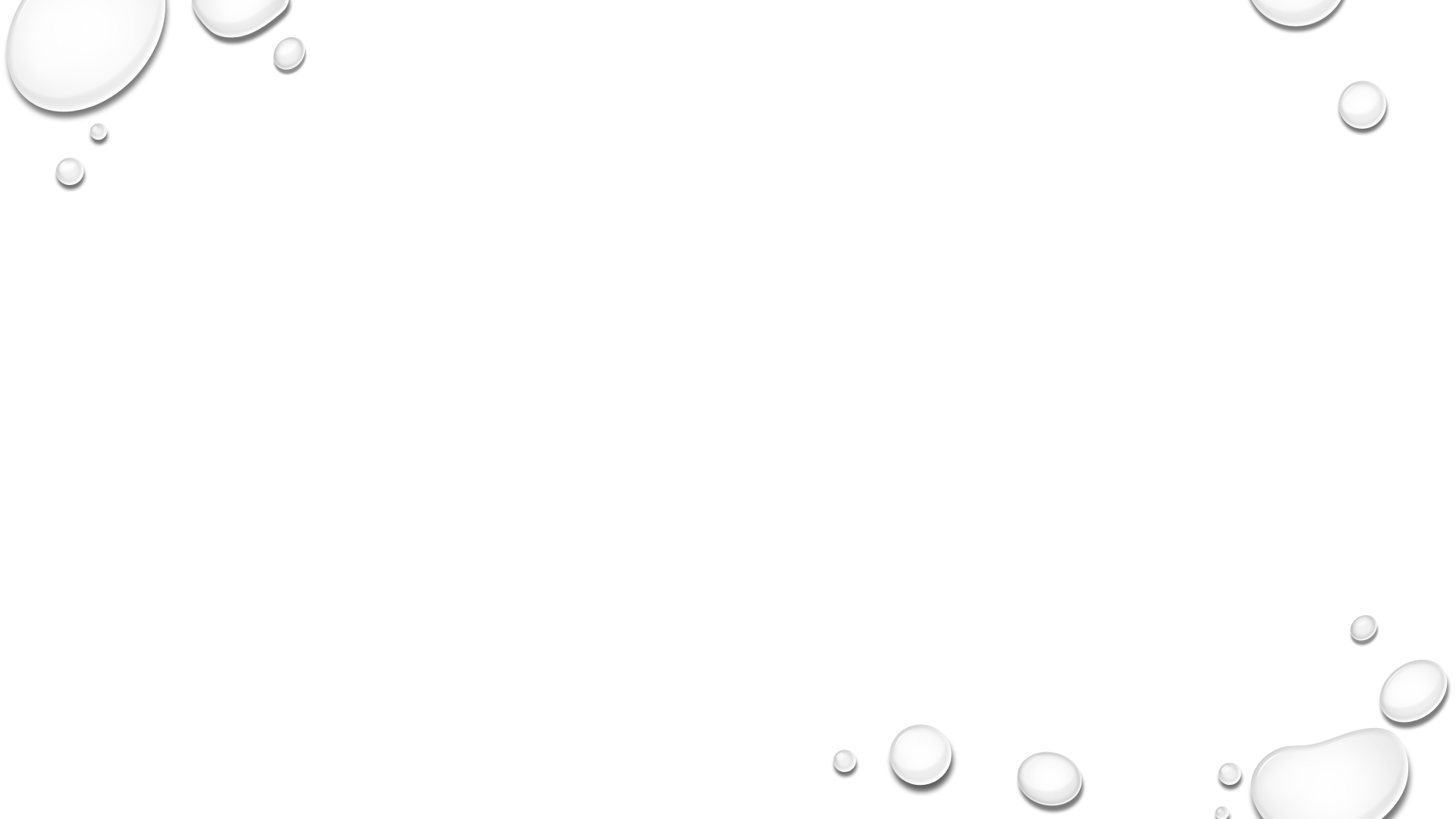 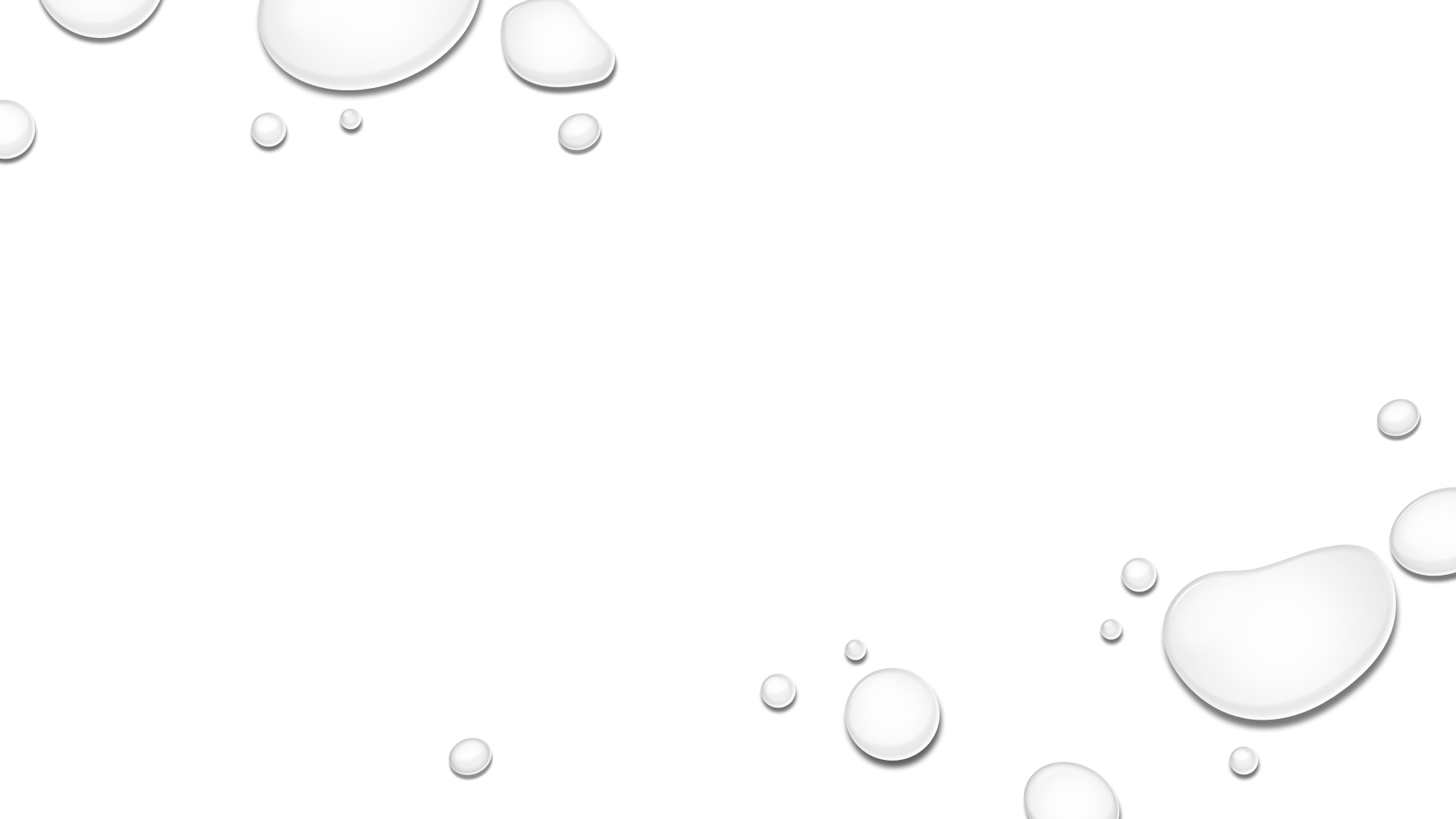 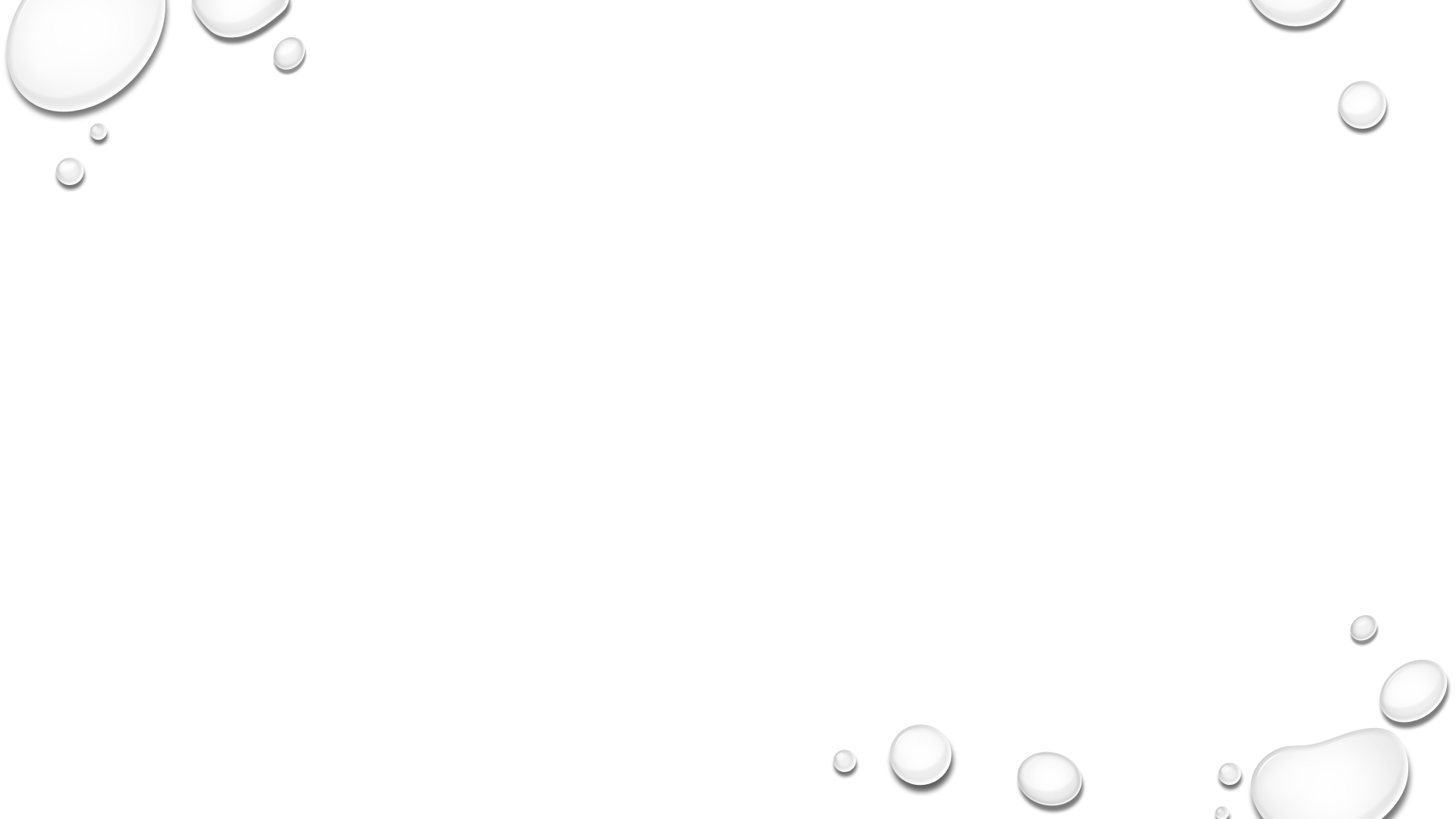 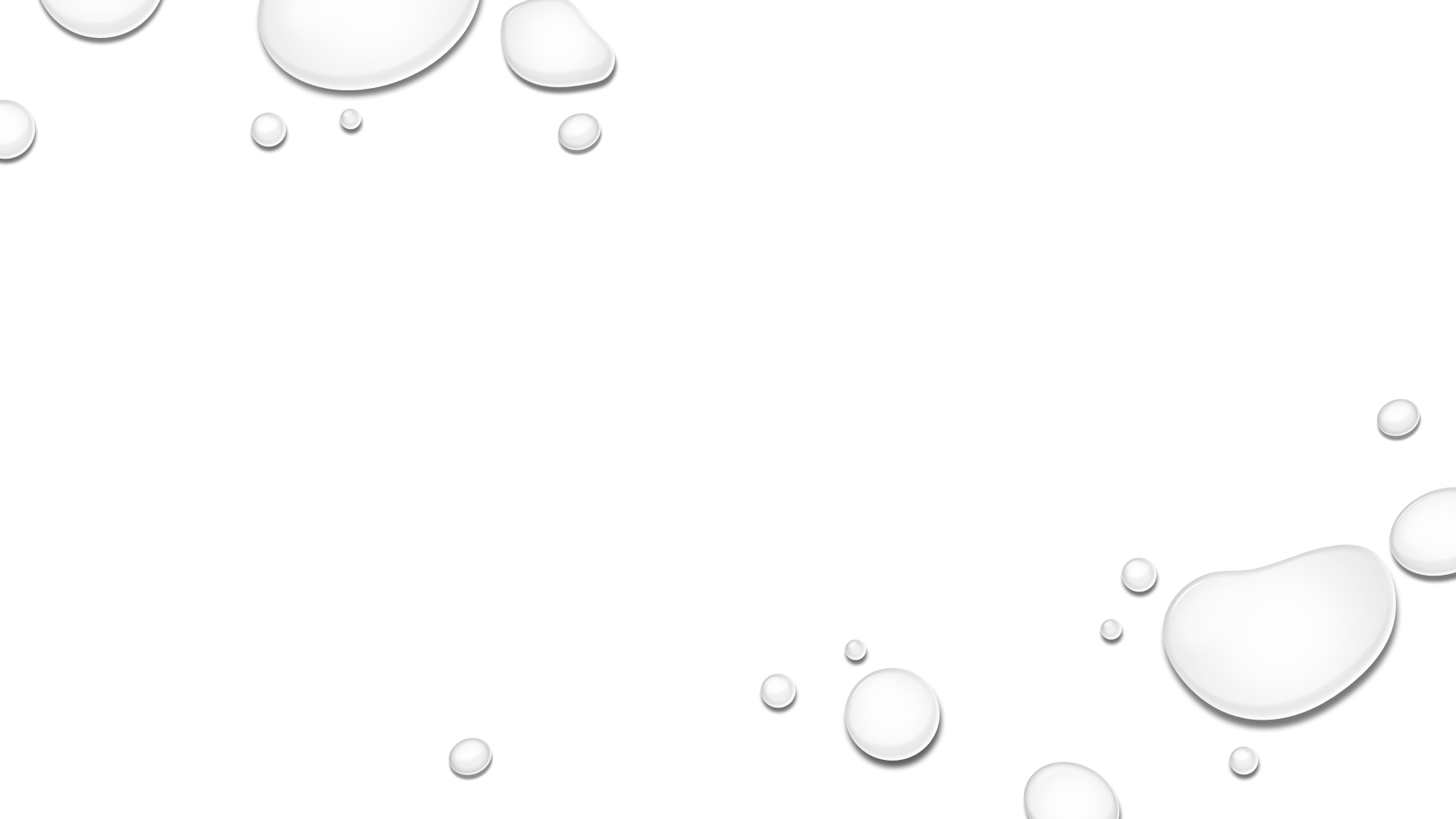 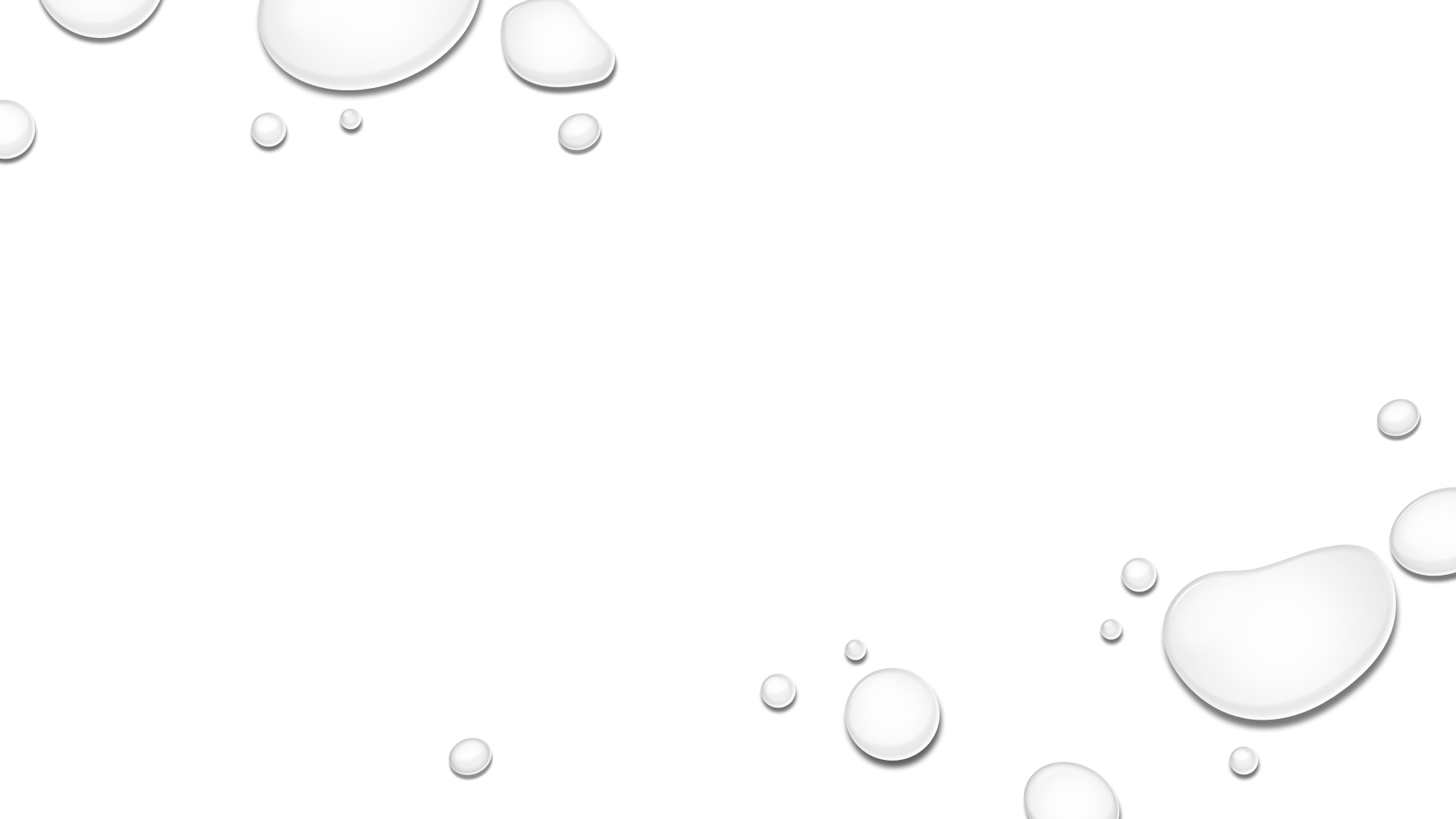 Eset#2
HOGYI ITO
Magas láz, crp: 399 mg/l, PCT: 10,18 ng/ml, MKO. PLEURALIS FOLYADÉK, ANAEMIA, THROMBOPAENIA → MERONEM, HASI UH ÉS CT: INVAGINATUMNAK IMPONÁLÓ KÉPLET→
HASI MŰTÉT: ISCHAEMIÁS VÉKONYBÉL MIATT 80 CM-ES BÉLSZAKASZ ELTÁVOLÍTÁSA
SZÖVETTAN: APP.AC., MECKEL DIVERTICULUM, VÉKONYBÉLBEN VASCULITIS
POSTOP 1. NAP KERINGÉSTÁMOGATÁS LEÁLL
POSTOP 2. NAP EXTUBÁCIÓ
ITO NAPOK SZÁMA: 5 NAP
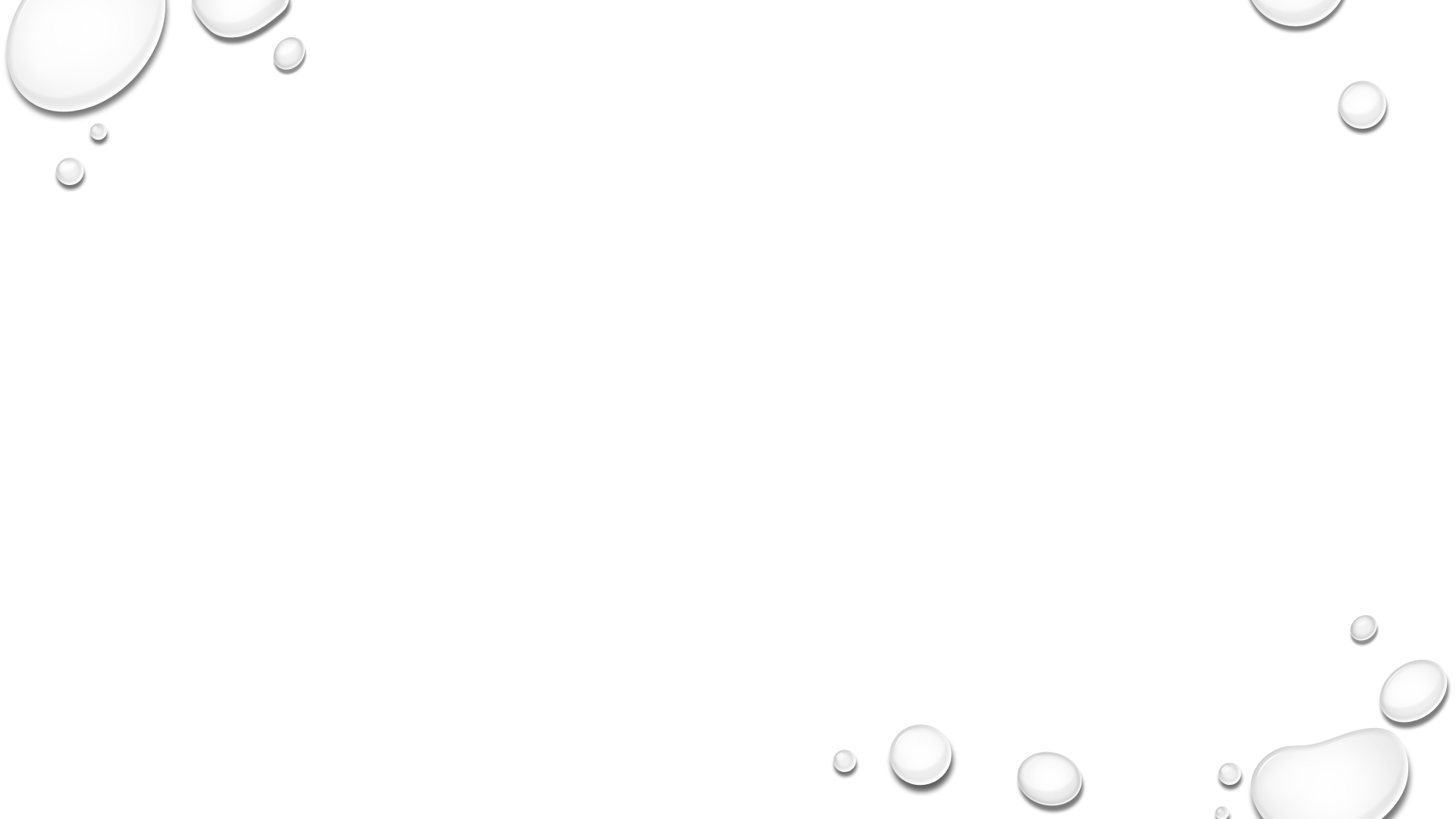 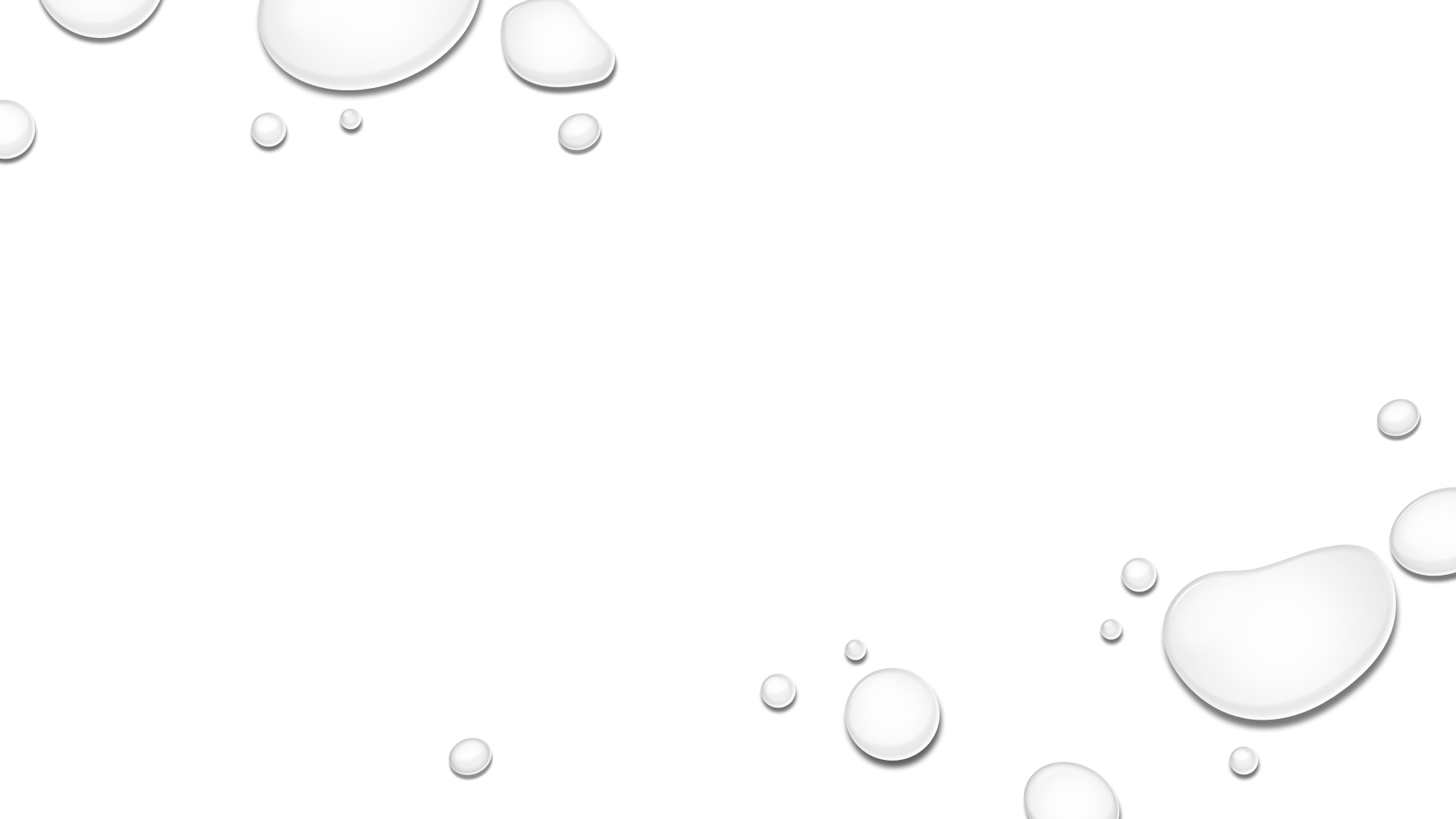 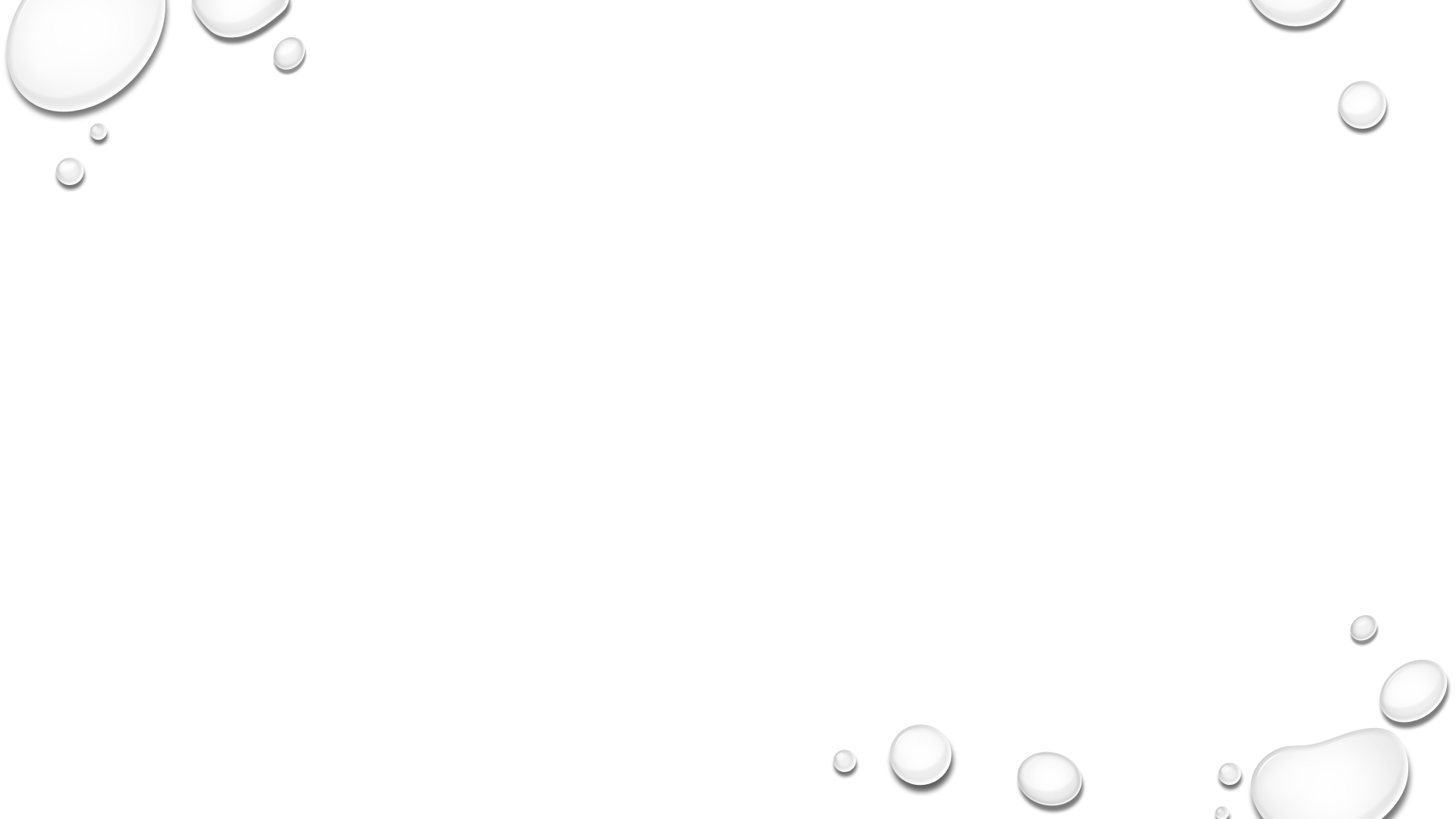 Eset #3
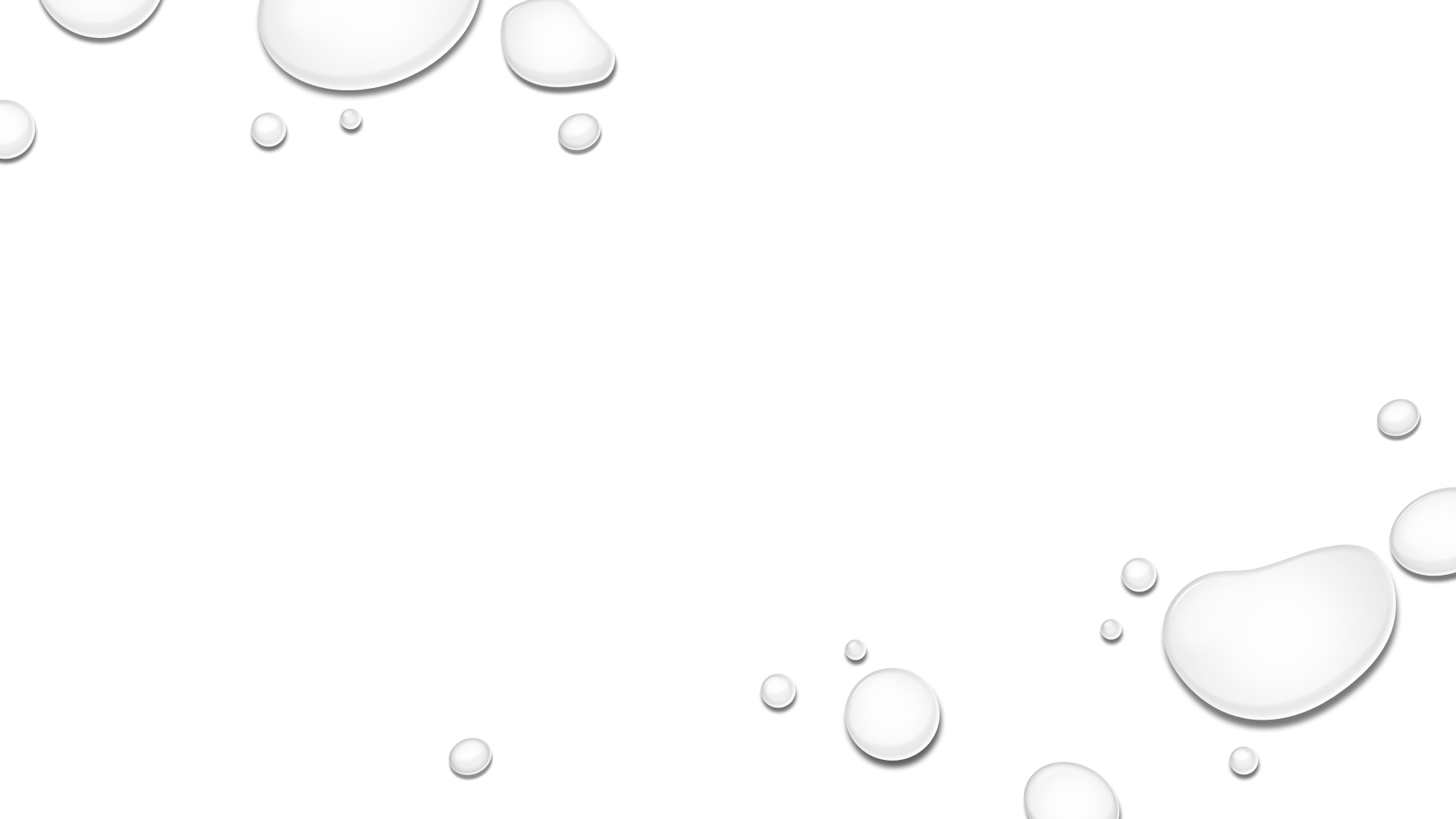 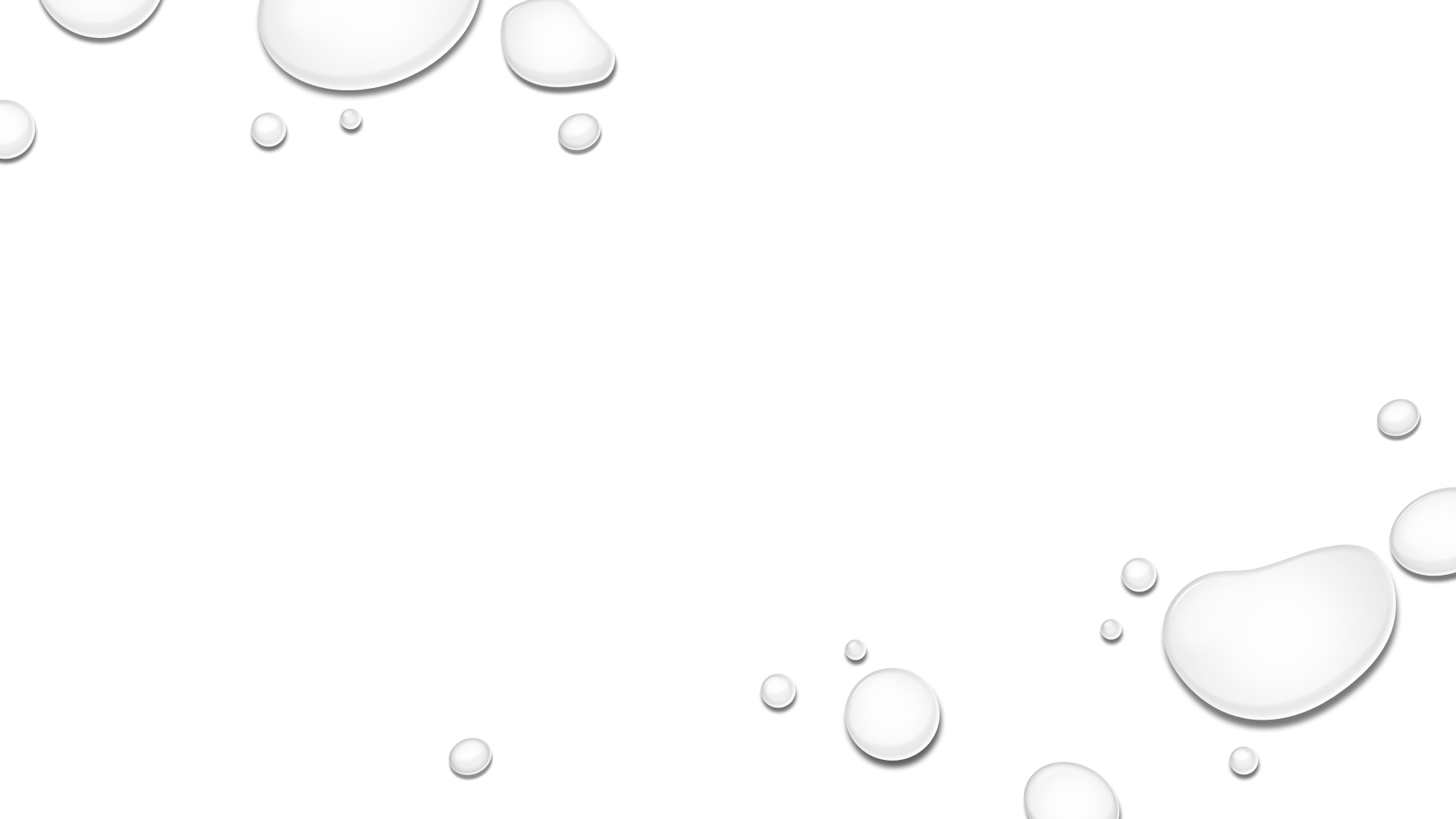 9,5 éves fiú, negatív távolabbi anamnézissel
6 napos panaszok:
Láz, hasi fájdalom, hasmenés, köhögés, jobb oldali mellkasi fájdalom
Felvétel a területileg illetékes Intézménybe
tachypnoe (48/min), dyspnoe, tachycardia (140/min), hypotinia (83/49 Hgmm) gyengült légzés a bázisok felett
neutrophilia (14,8 G/l), lymphopenia (0,75 G/l), CRP: 255,7 mg/l, PCT: 8,59 ng/l
Ceftriaxon indult, szepszis gyanú (hasi UH és mrtg negatív)
Következő ápolási napon kétoldali nem purulens conjunctivitis	→ MIS-C gyanúja, átvétel intézetünkbe
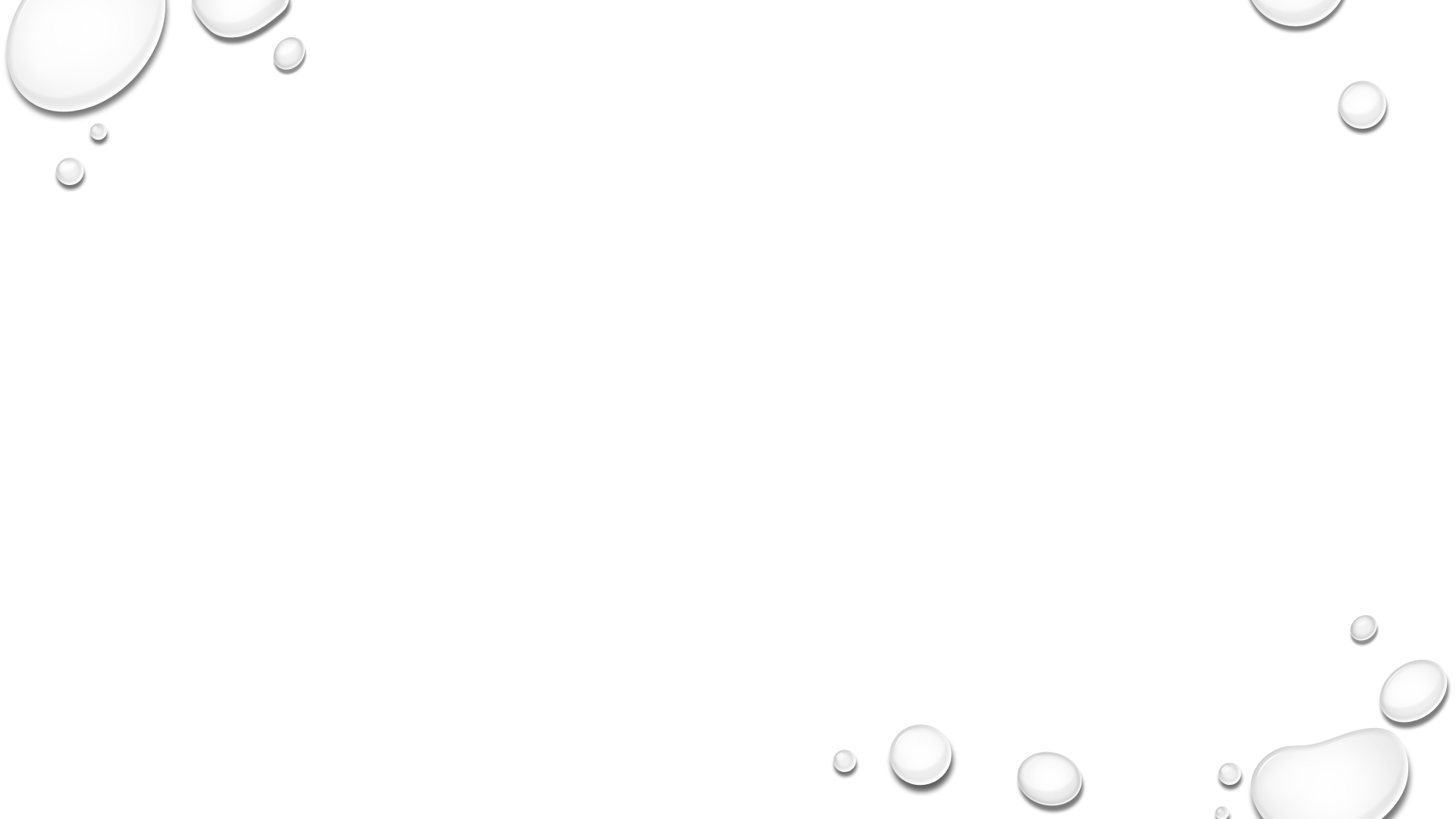 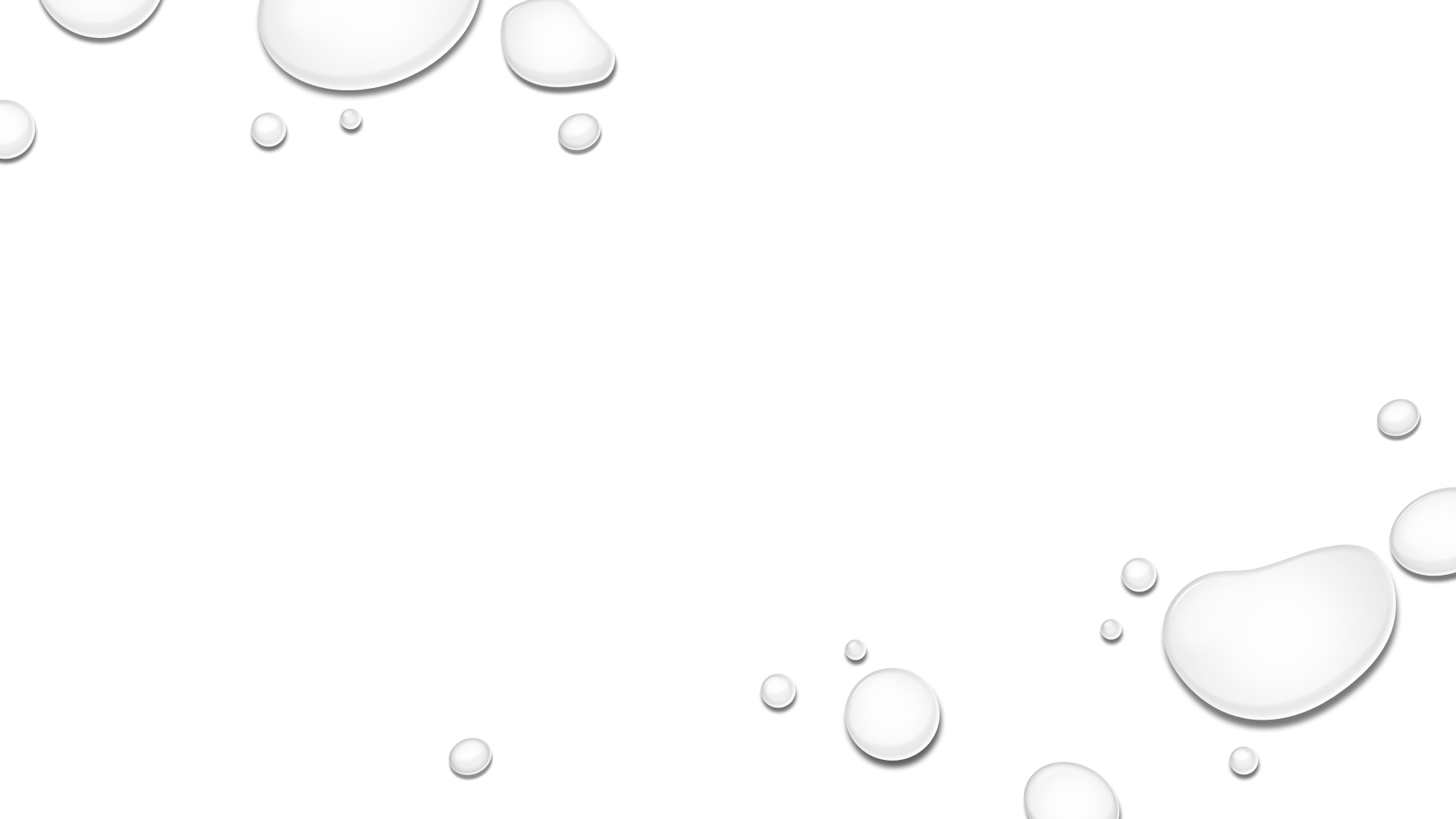 Eset #3
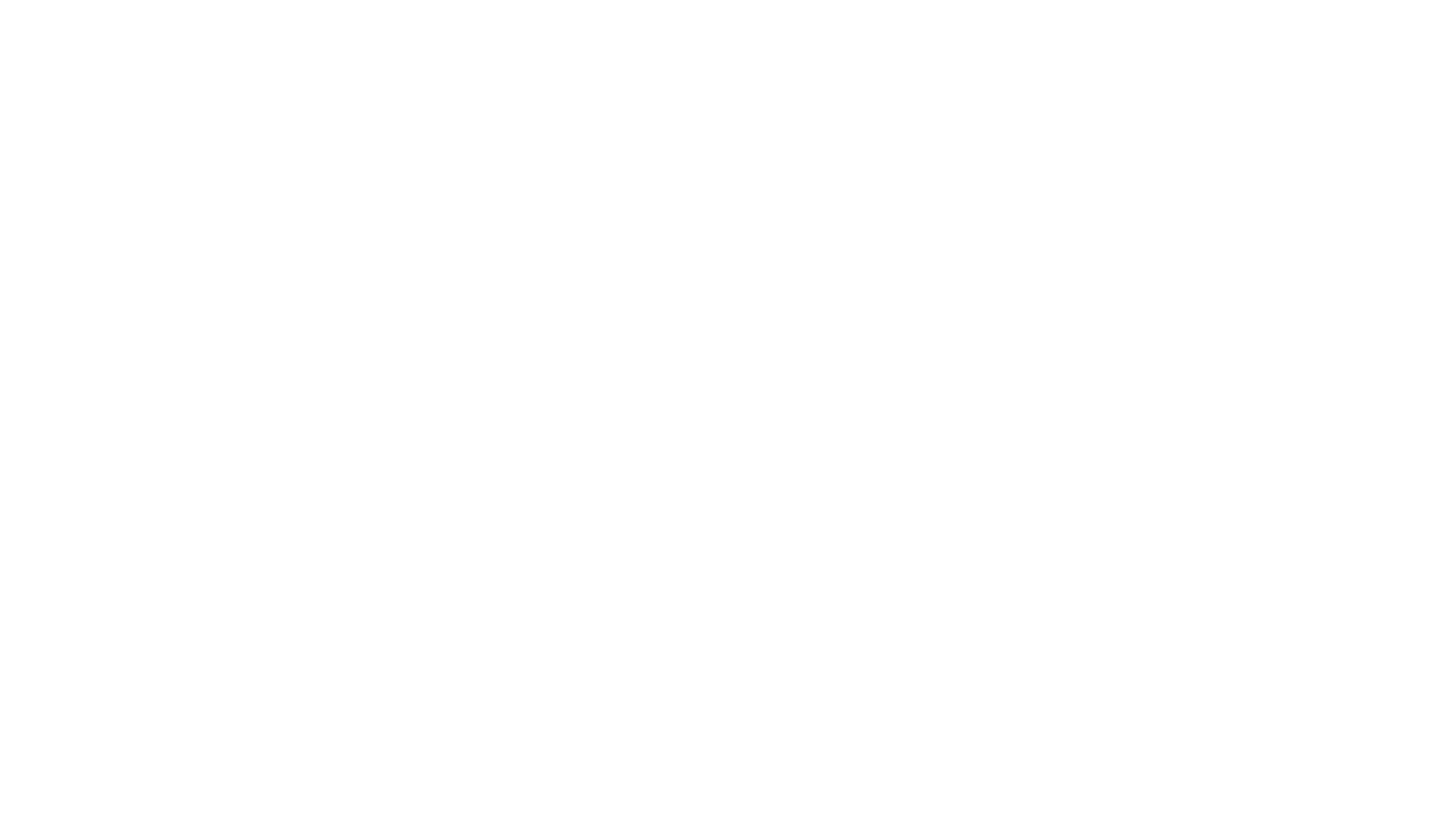 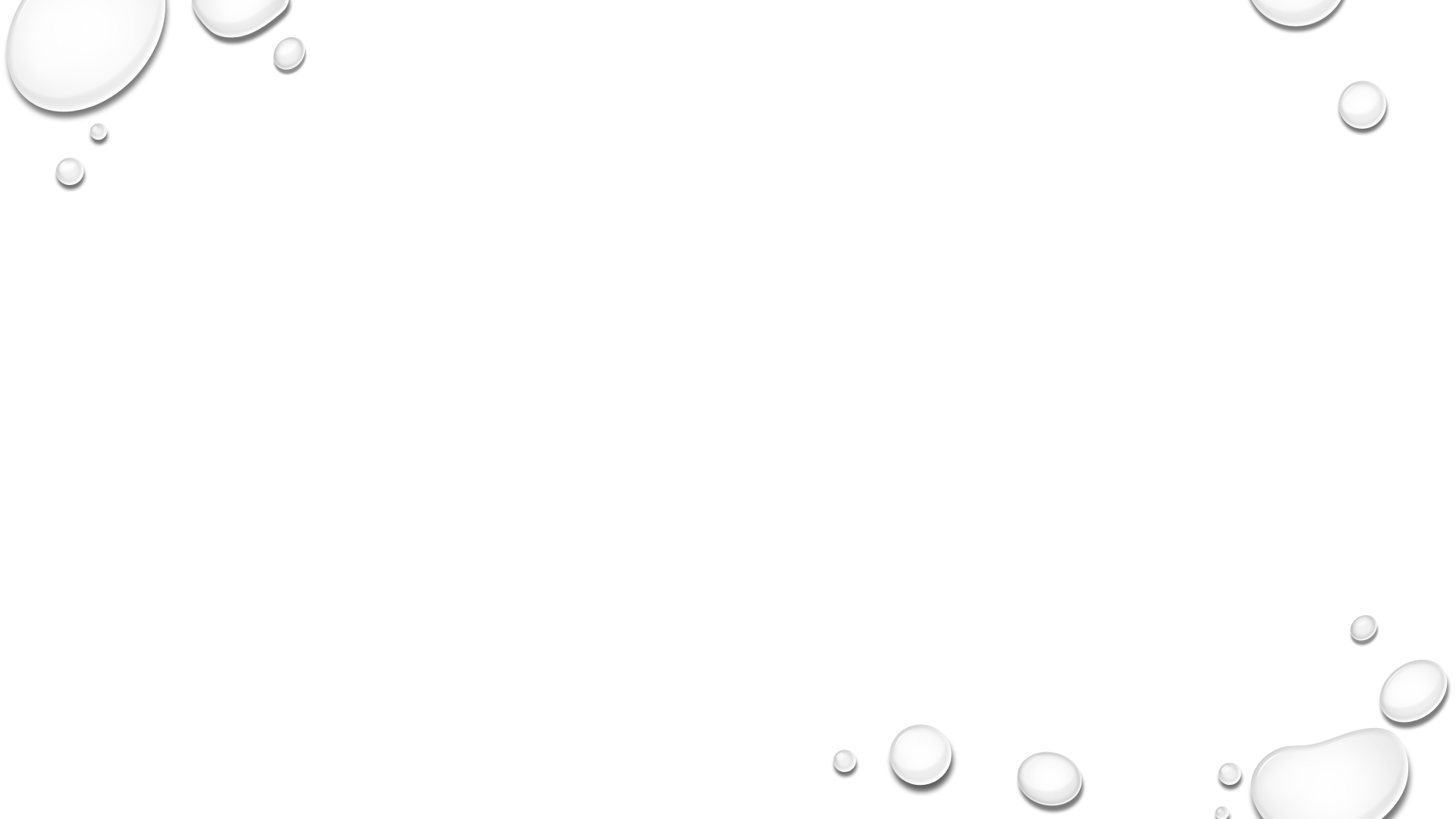 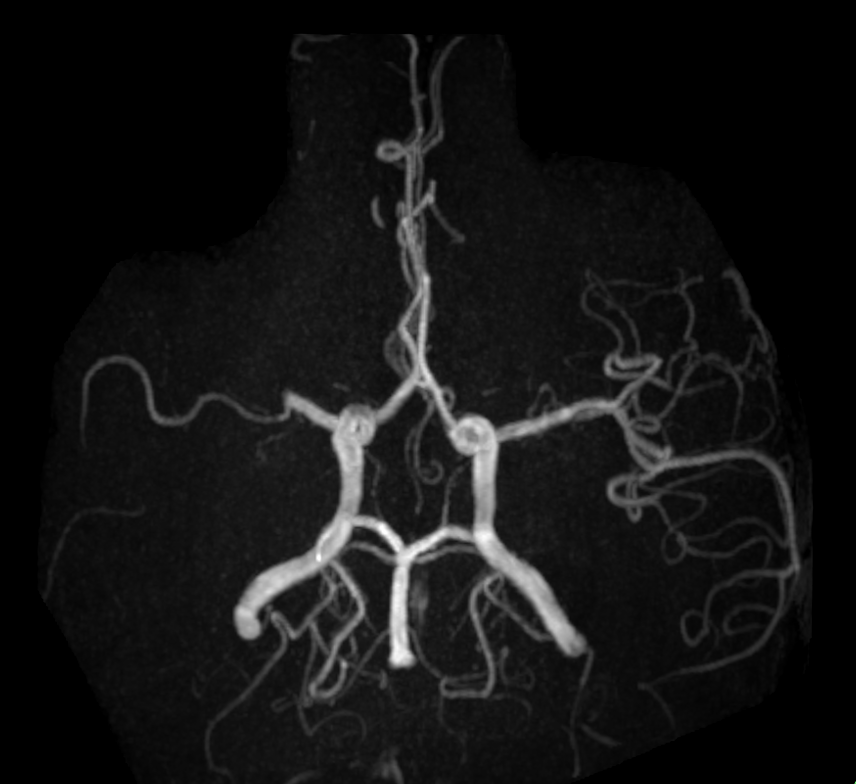 Intézeti protokoll szerinti kezelés, hypotensio volumenpótlással rendeződött
Mrtg.: jobb oldali pneumonia, cardiomegalia
ECHO: enyhén hipokinetikus bal kamra (FS: 33% EF: 58%)
CVC-biztosítás általános anesztéziában
Légúti váladékfelszaporodás miatt laryngo-, bronchospasmus→ intubáció
Egy napig IPPV, majd NIV és fizioterápia mellett állapota rendeződött
Stabil állapotban belosztályra helyezve, ahol fél óra múlva bal oldali hemiplegia	→ koponya MRI: jobb ACM elzáródás
Időablakon belüli endovascularis thrombectomia (OKITI, dr. Kis Balázs)
Kontroll MRI-n 4x4cm-es vérzés → bal kar 1/5 paresis 2 hét múlva
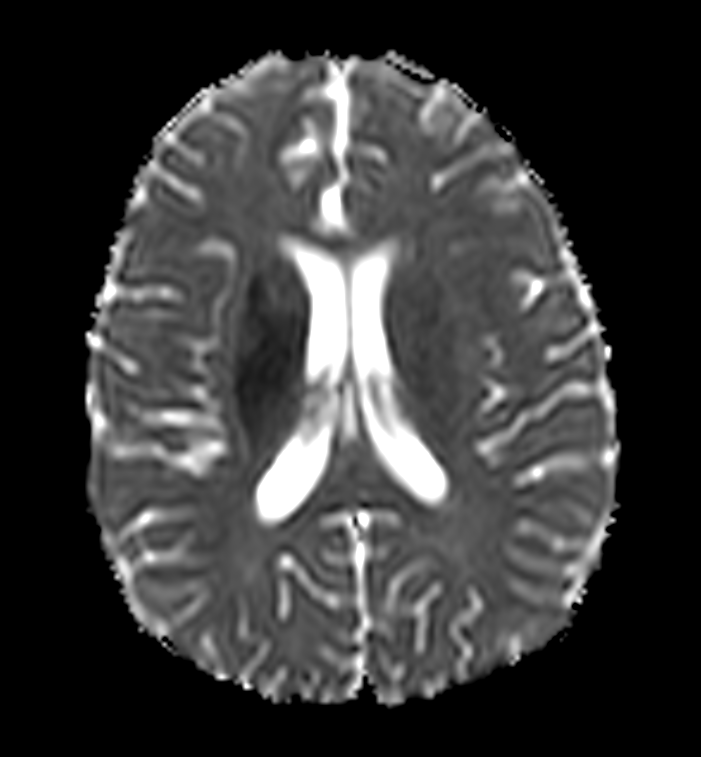 Összegzés
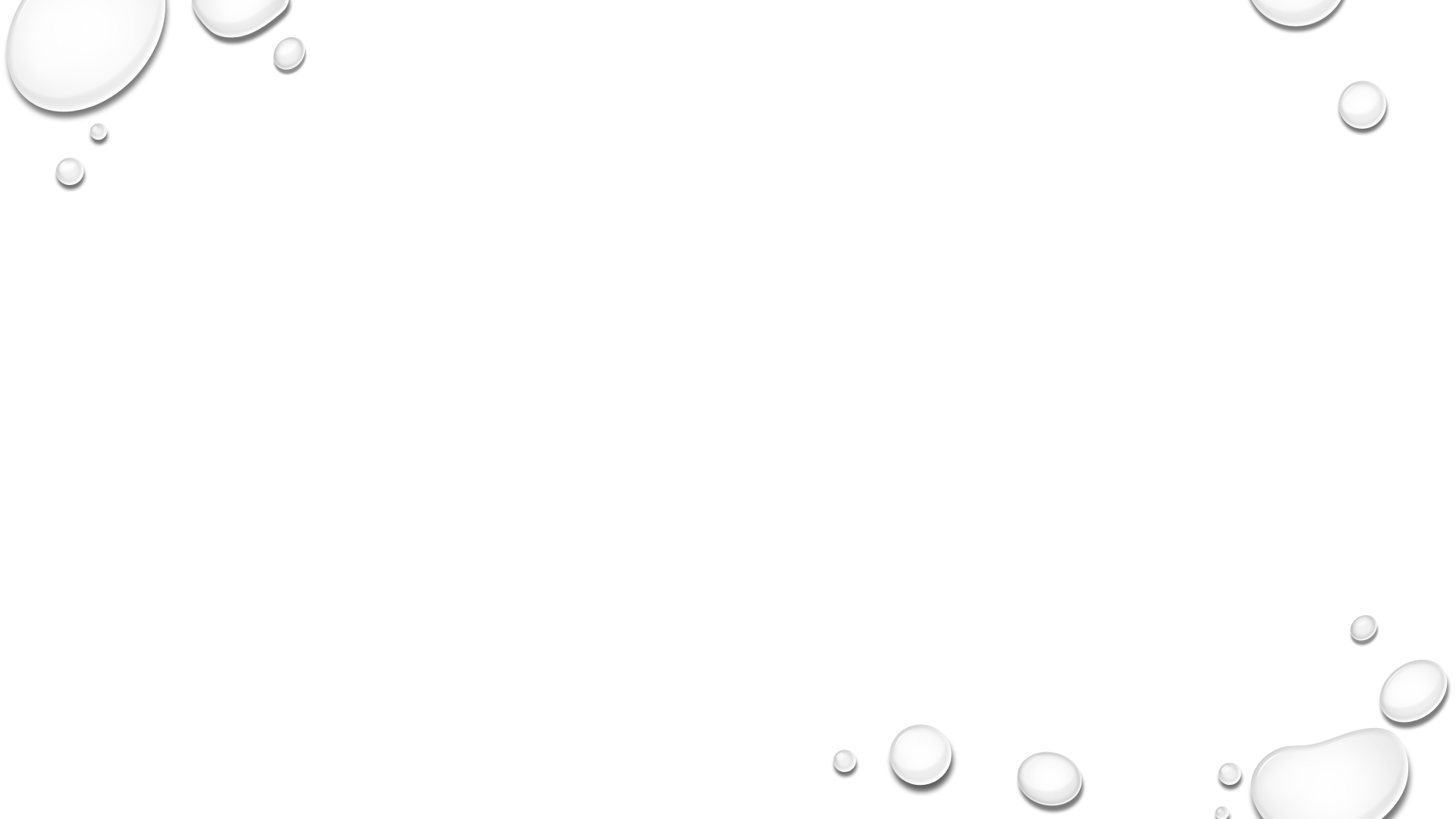 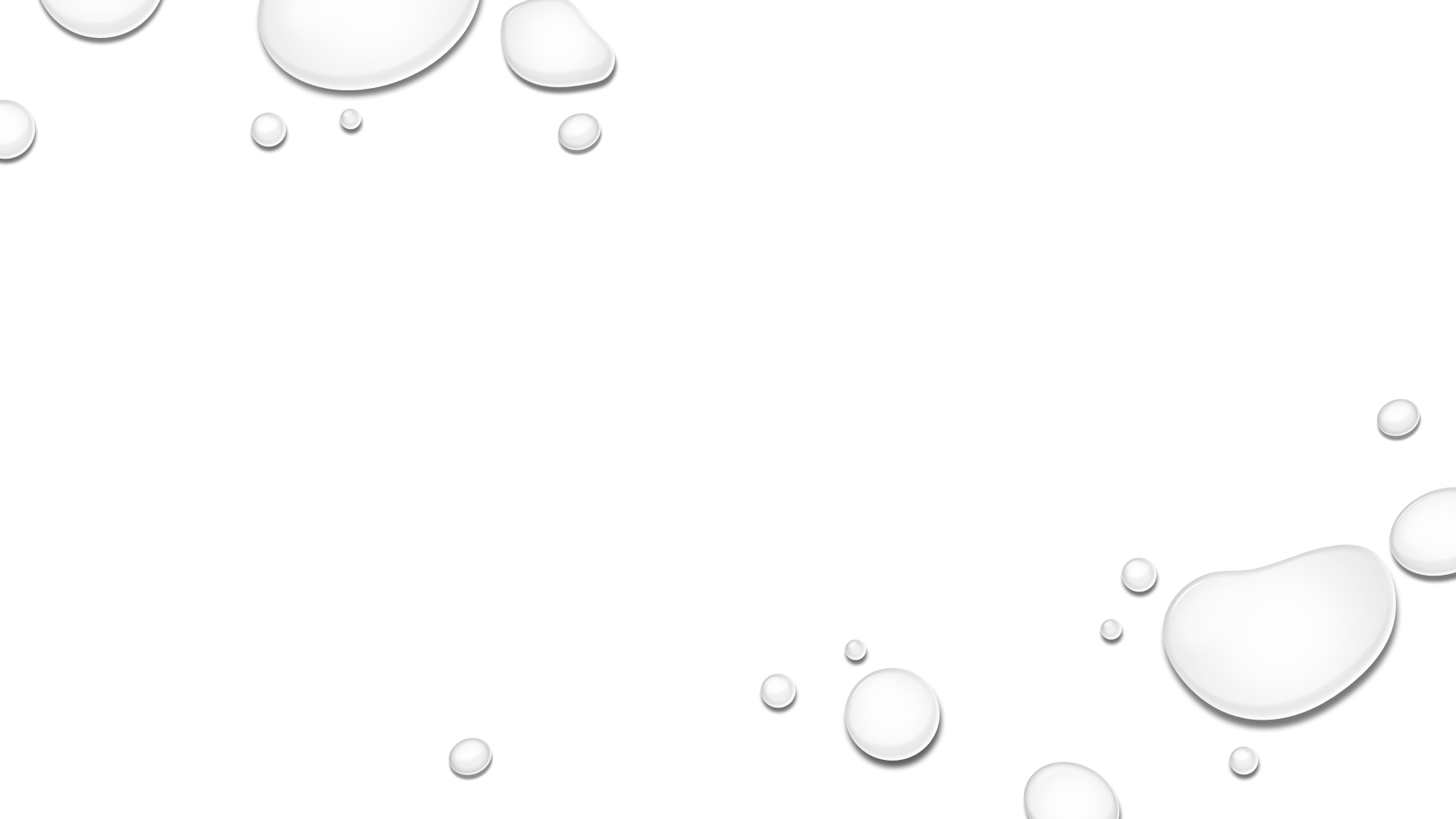 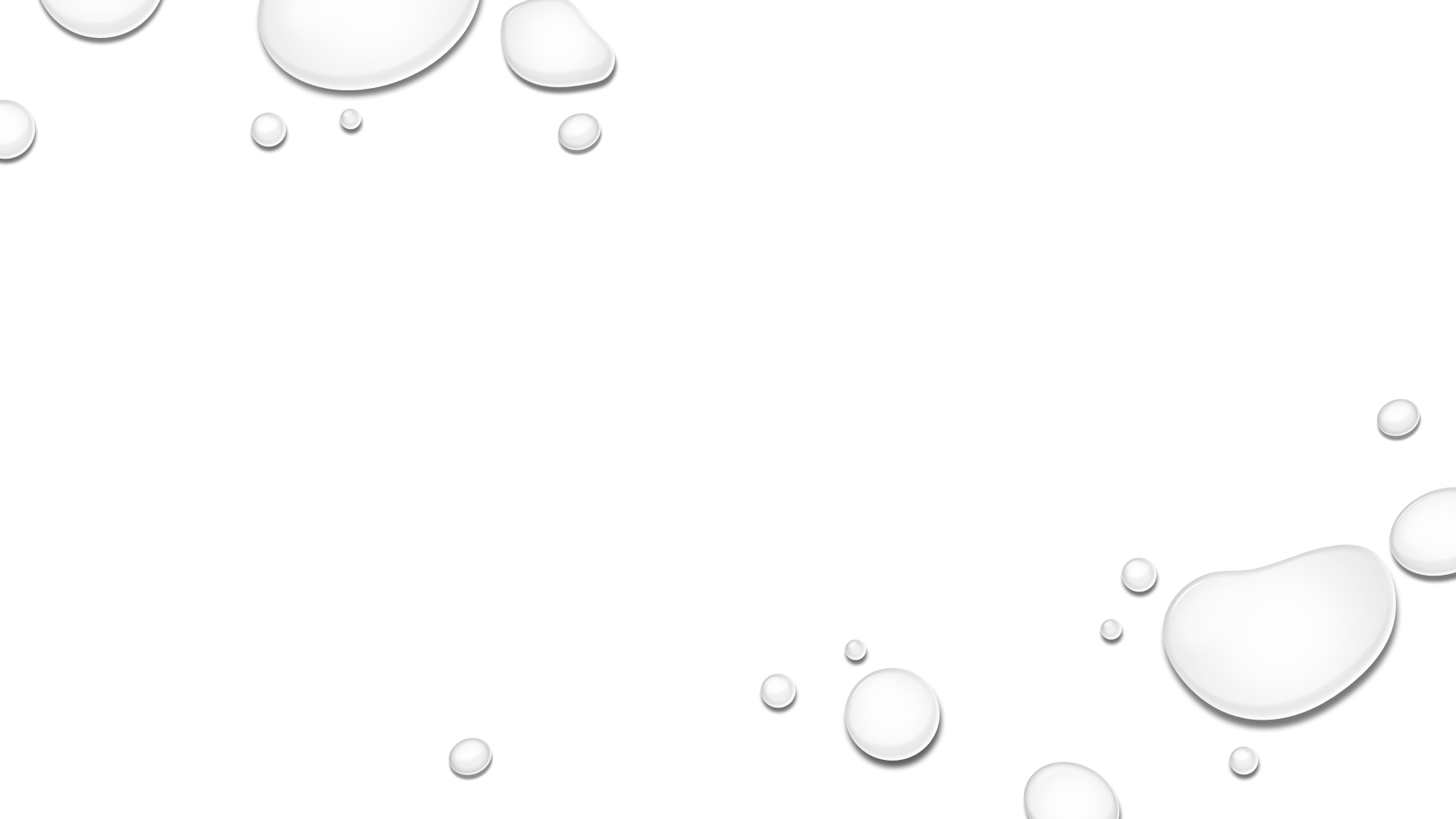 MIS-C, MIS-A
Több szakterületet is érint (felnőtt ellátás is)
Gondoljunk rá
Differenciáldiagnosztika
MIS-C egyéb kórképpel is szövődhet!
Centrumokban történő ellátás
Hirtelen állapotromlás
Multidiszciplináris konzíliárusi háttér 24/7 biztosított
Diagnosztika 24/7
Folyamatos felvétel az ország bármely részéből
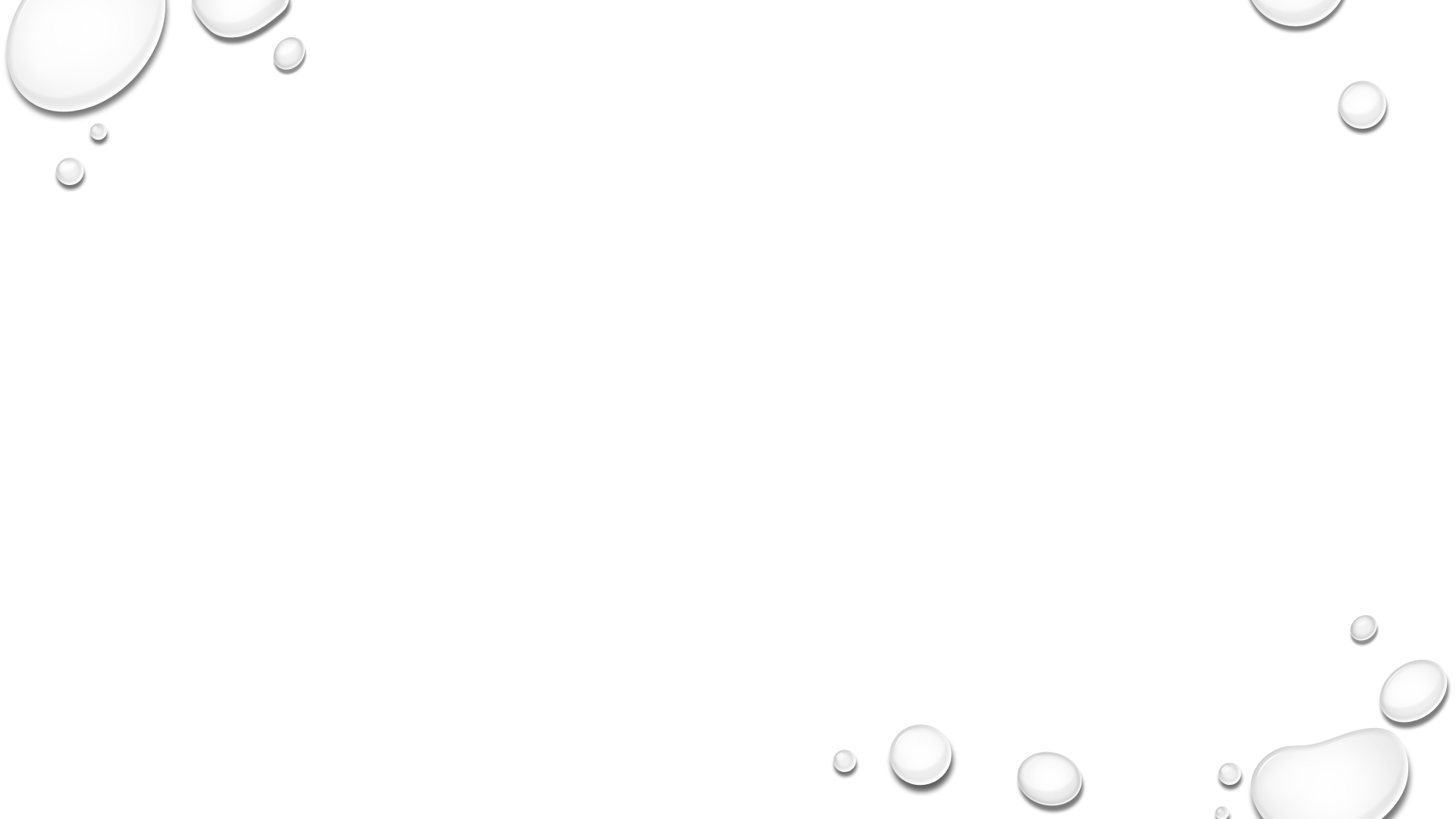 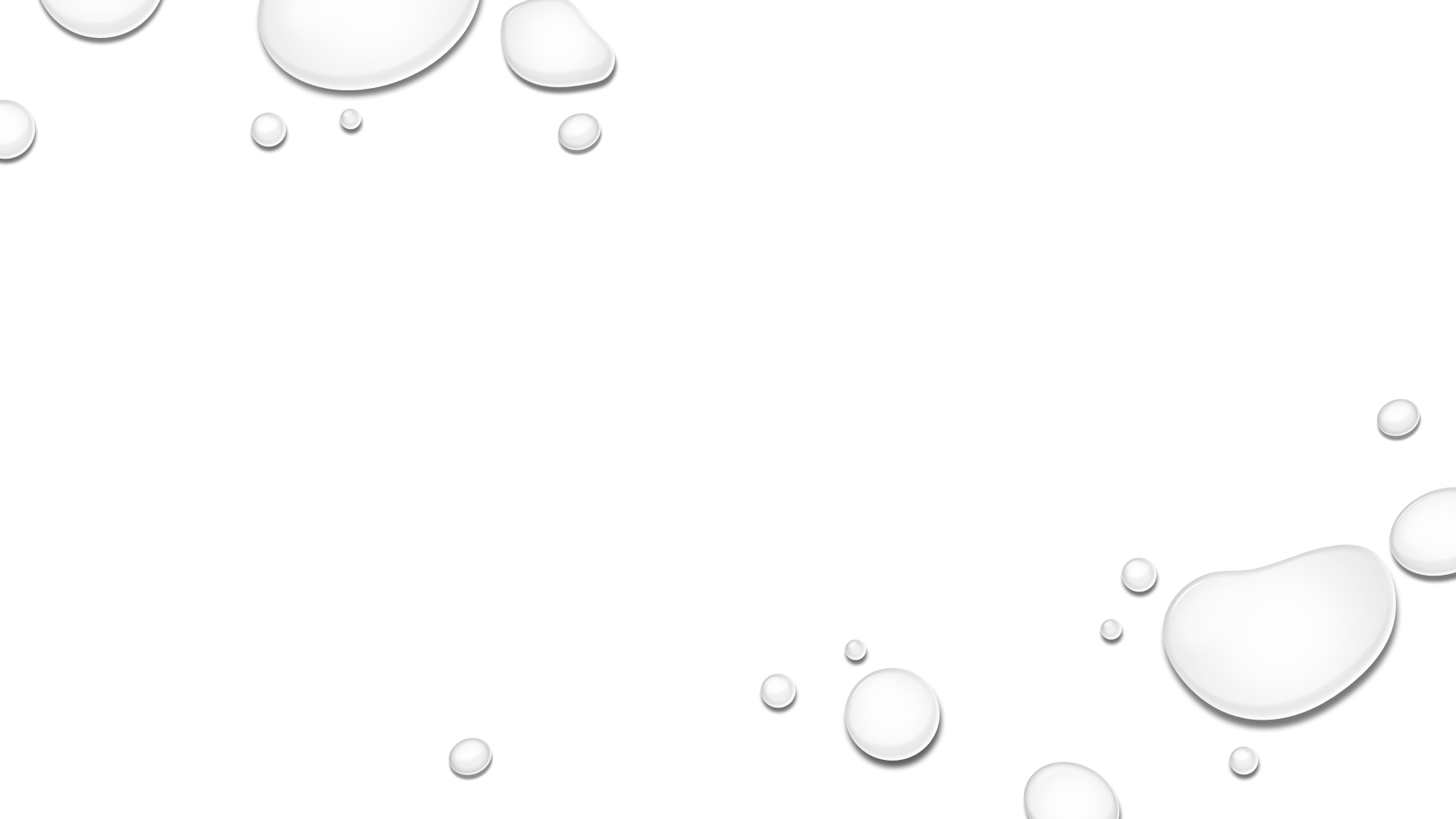 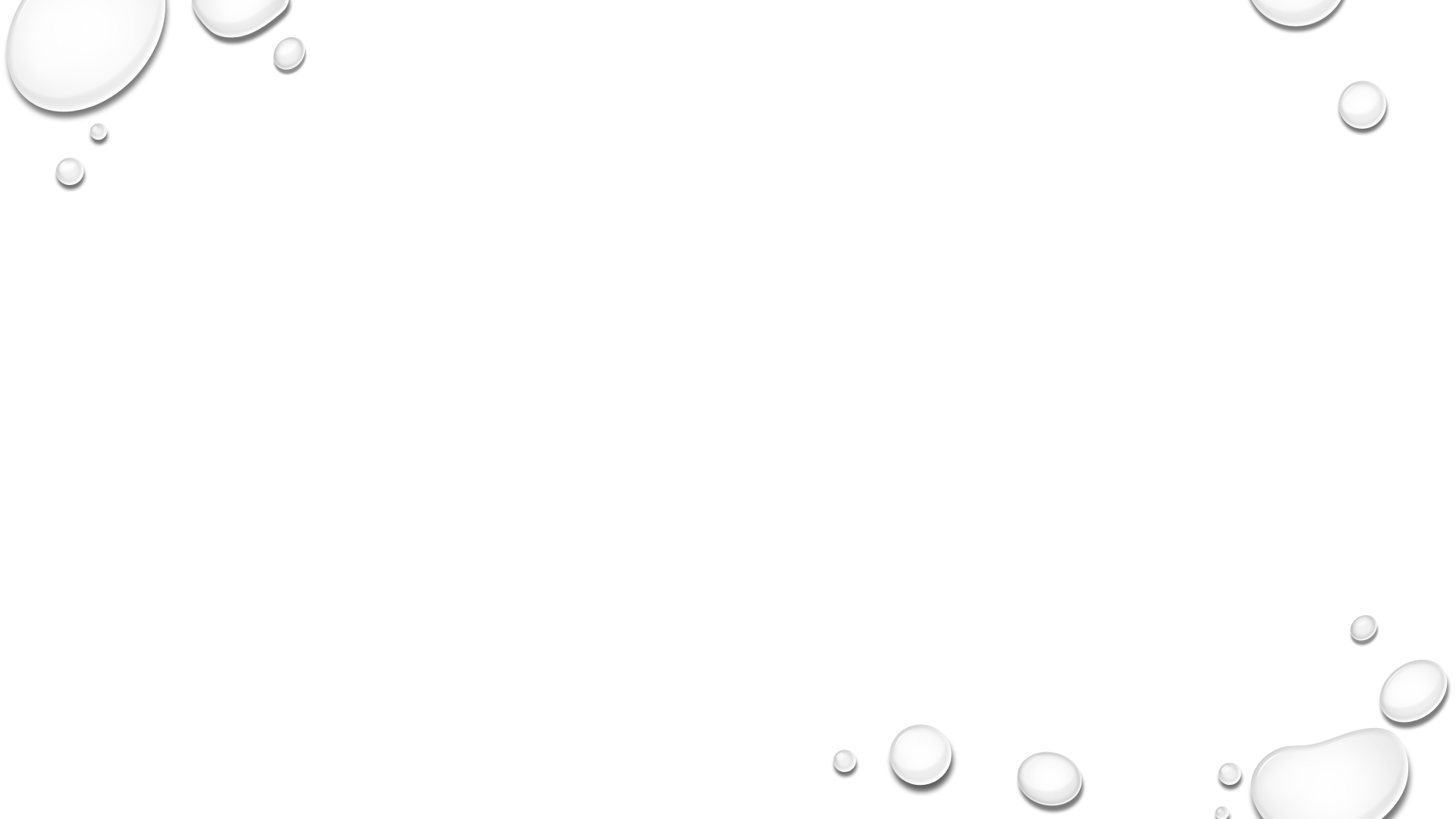 GYEREKINTENZÍV OSZTÁLY A PANDÉMIÁBAN ?
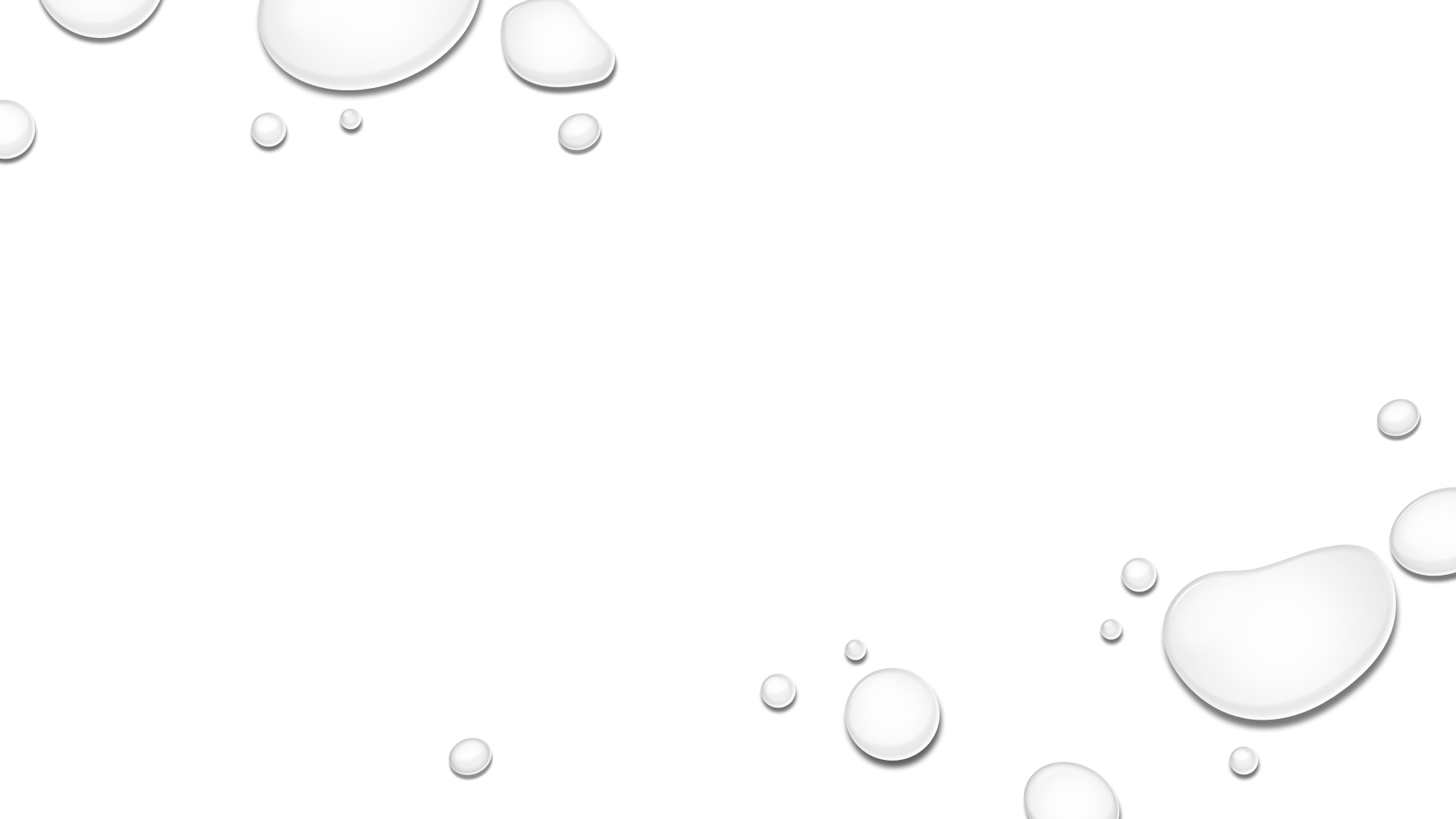 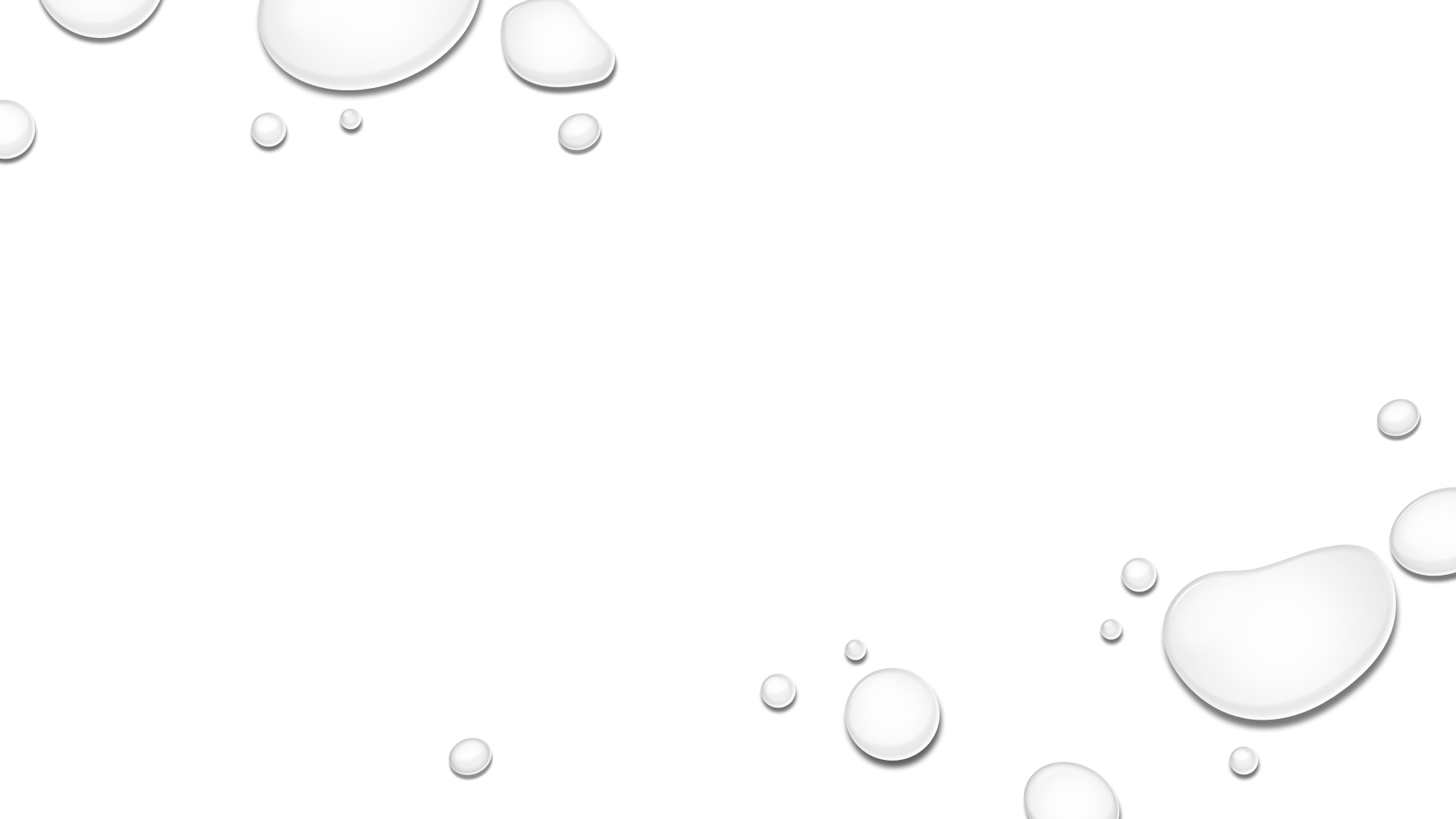 AZ EGÉSZ ORSZÁGBÓL FOLYAMATOS FELVÉTEL ≤ 18 ÉV
FELNŐTT ELLÁTÓ HELYEK TERHEINEK CSÖKKENTÉSE
KAPACITÁSAINK NÖVELÉSE : INTENZÍV ELLÁTÁST IGÉNYLŐ BETEGEK ÁTVÉTELE ≤ 25 ÉV (≤35 ÉV)
ANESZT-INTENZÍV SZAKORVOS
GYERMEK V-V ecmo CENTRUM
>5000 ÓRA ecmo
0-18 ÉVIG (5KG-130KG)
FELNŐTT covid PNEUMONIA ecmo KEZELÉSE egyedi elbírálás alapján
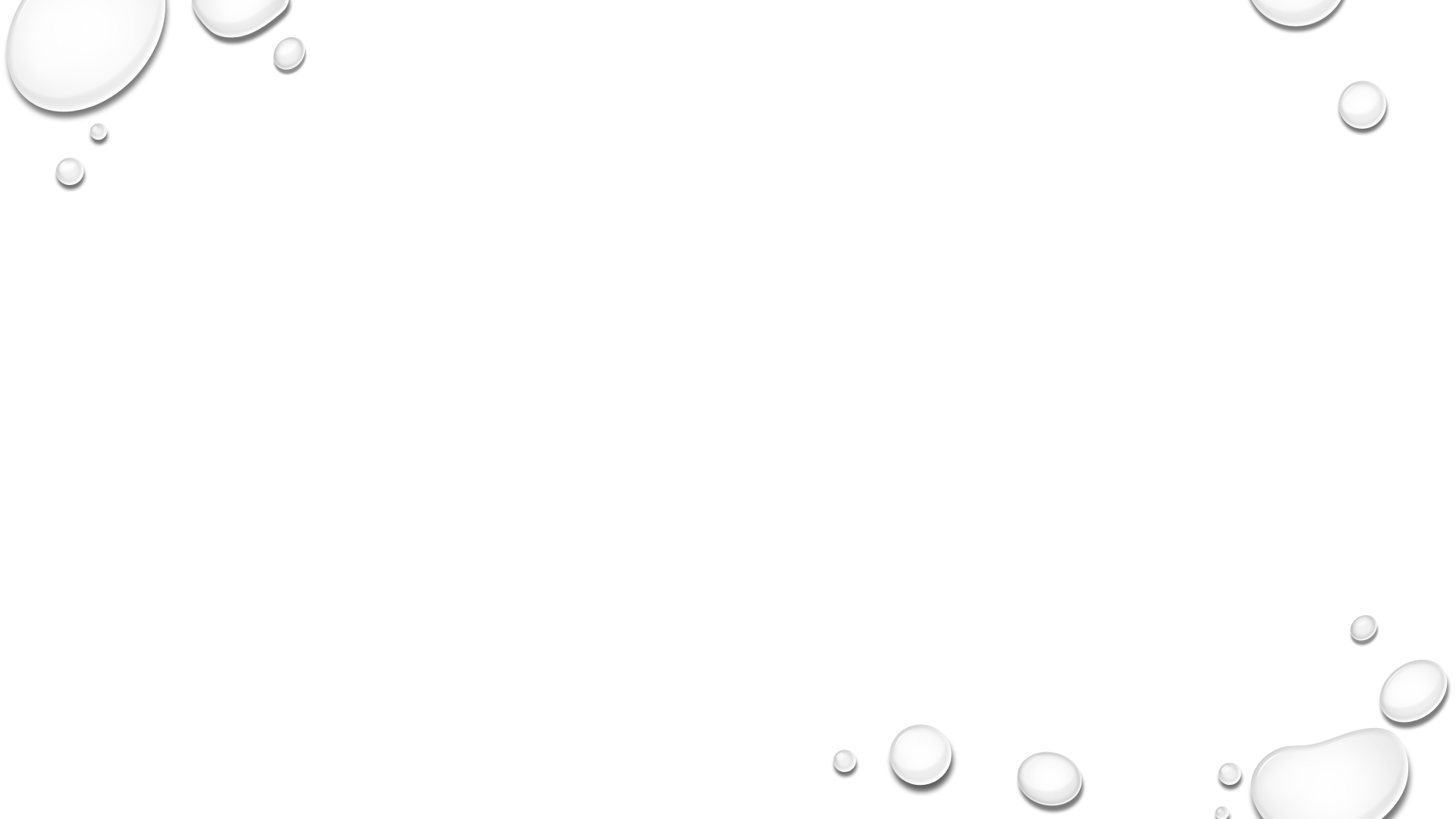 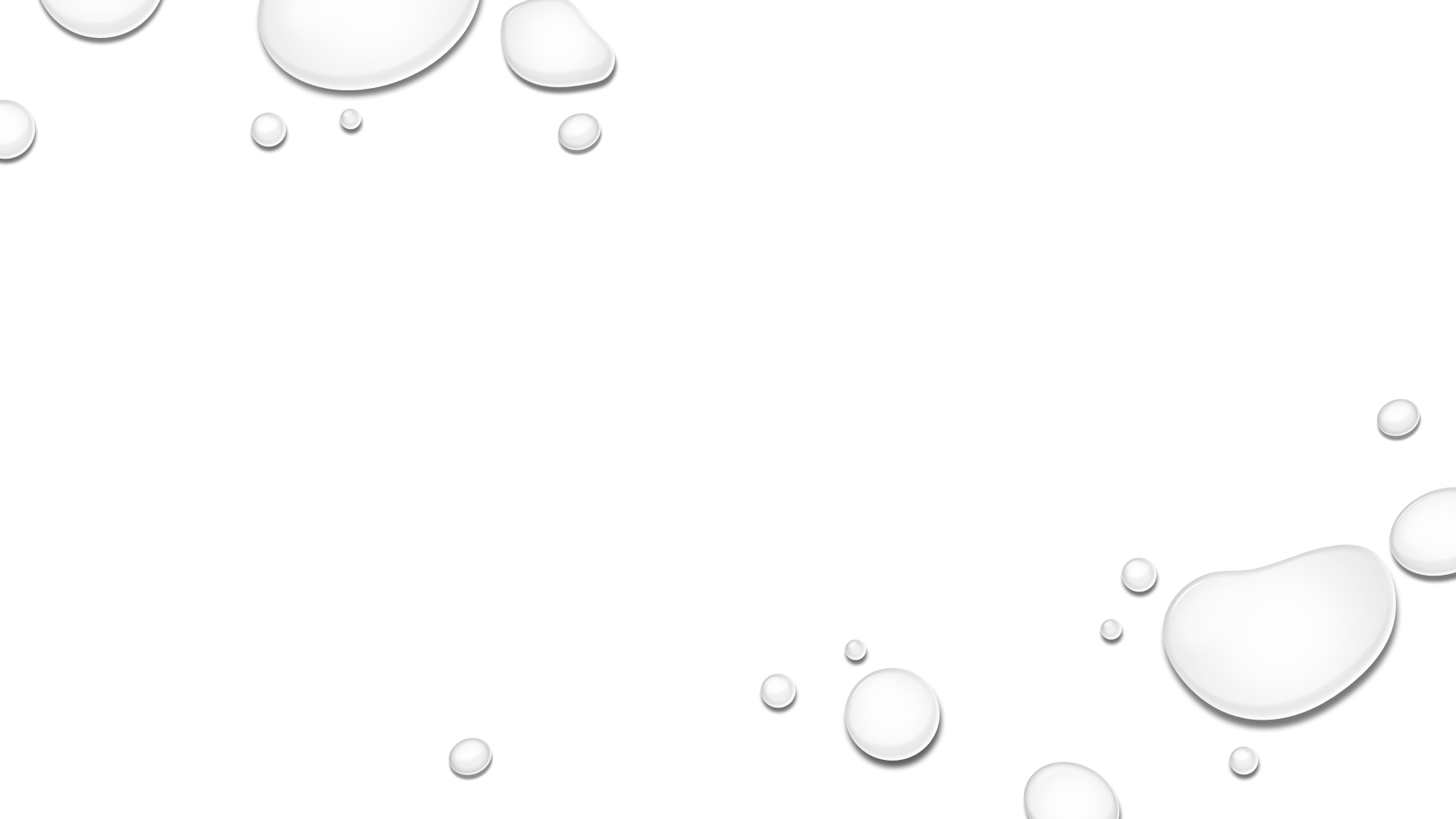 Köszönjük a figyelmet!